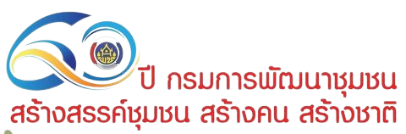 60 ปี กรมการพัฒนาชุมชน
สร้างสรรค์ชุมชน สร้างคน สร้างชาติ
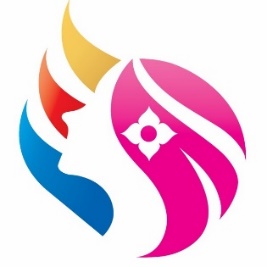 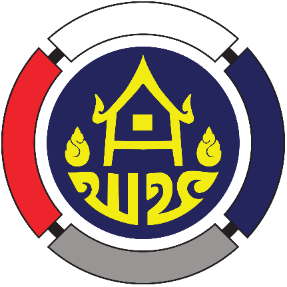 การประชุมคณะกรรมการบริหารกองทุนพัฒนาบทบาทสตรี ครั้งที่ 5/2566
วันพฤหัสบดีที่ 25 พฤษภาคม 2566 เวลา 13.30 - 16.30 น.ห้องประชุม 5001 ชั้น 5 กรมการพัฒนาชุมชน
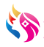 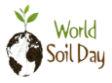 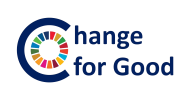 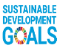 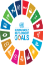 เศรษฐกิจฐานรากมั่นคง ชุมชนเข้มแข็งอย่างยั่งยืน ด้วยหลักปรัชญาของเศรษฐกิจพอเพียง
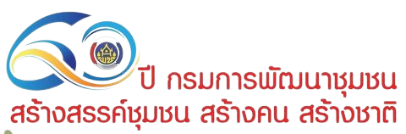 60 ปี กรมการพัฒนาชุมชน
สร้างสรรค์ชุมชน สร้างคน สร้างชาติ
1
ระเบียบวาระการประชุมคณะกรรมการบริหารกองทุนพัฒนาบทบาทสตรี
วาระที่ 2 : รับรองรายงานการประชุม
วาระที่ 1 : ประธานแจ้งให้ประชุมทราบ
วาระที่ 3 : สืบเนื่องจากการประชุม
สร้างสรรค์ชุมชนให้พึ่งตนเองได้
สร้างสรรค์ชุมชนให้พึ่งตนเองได้
สร้างสรรค์ชุมชนให้พึ่งตนเองได้
2
-
3
รับรองรายงานการประชุมคณะกรรมการบริหารกองทุนพัฒนาบทบาทสตรี                      ครั้งที่ 4/2566 เมื่อวันพฤหัสบดีที่ 20 เมษายน 2566
3.1 การติดตามมติที่ประชุมครั้งที่ 4/2566 เมื่อวันพฤหัสบดีที่ 20 เมษายน 2566
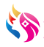 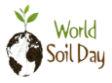 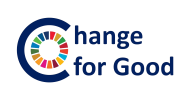 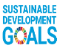 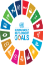 เศรษฐกิจฐานรากมั่นคง ชุมชนเข้มแข็งอย่างยั่งยืน ด้วยหลักปรัชญาของเศรษฐกิจพอเพียง
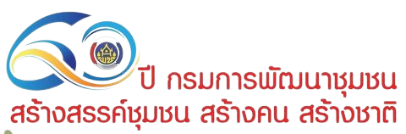 60 ปี กรมการพัฒนาชุมชน
สร้างสรรค์ชุมชน สร้างคน สร้างชาติ
4.1 รายงานผลการเบิกจ่ายตามแผนการดำเนินงานและแผนการใช้จ่ายงบประมาณ          
กองทุนพัฒนาบทบาทสตรี ประจำปีงบประมาณ พ.ศ. 2566
4.2 รายงานผลการดำเนินงานการประเมินผลการดำเนินงานทุนหมุนเวียน ประจำปีบัญชี 2565 (ฉบับสมบูรณ์)
4.3 รายงานผลการดำเนินงานการประเมินผลการดำเนินงานทุนหมุนเวียน ประจำปีบัญชี 2566 กองทุนพัฒนาบทบาทสตรี กรมการพัฒนาชุมชน 
4.4 รายงานผลการดำเนินงานตามตัวชี้วัดที่ 5.1 บทบาทคณะกรรมการบริหารเงินทุนหมุนเวียน เรื่อง สรุปผลการดำเนินงานกองทุนพัฒนาบทบาทสตรี ประจำปี 2566 สิ้นไตรมาส 2 (มกราคม - มีนาคม 2566)	
4.5 รายงานผลข้อมูลการดำเนินการทางกฎหมายเกี่ยวกับการดำเนินคดีแพ่ง และคดีอาญาของกองทุนพัฒนาบทบาทสตรี
4.6 รายงานผลการดำเนินงานตามประกาศคณะกรรมการบริหารกองทุนพัฒนาบทบาทสตรีให้ความช่วยเหลือและบรรเทาความเดือดร้อนให้แก่ลูกหนี้
4.7 รายงานความก้าวหน้าโครงการพัฒนาระบบบัญชีการเงินและระบบโปรแกรมทะเบียนลูกหนี้ กองทุนพัฒนาบทบาทสตรี
วาระที่ 4 : เพื่อทราบ
4
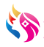 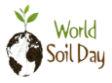 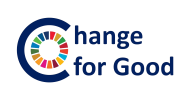 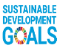 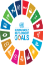 เศรษฐกิจฐานรากมั่นคง ชุมชนเข้มแข็งอย่างยั่งยืน ด้วยหลักปรัชญาของเศรษฐกิจพอเพียง
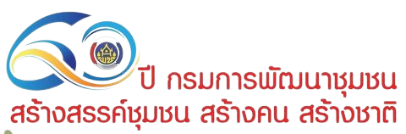 60 ปี กรมการพัฒนาชุมชน
สร้างสรรค์ชุมชน สร้างคน สร้างชาติ
5.1 การบริหารจัดการหนี้ของกองทุนพัฒนาบทบาทสตรี
5.2 รายงานผลการดำเนินงานตามตัวชี้วัดที่ 4.2 (กรณีที่ 3 ทุนหมุนเวียนที่ใช้หน่วยตรวจสอบภายในจากหน่วยงานต้นสังกัด) 
5.3 การตั้งค่าเผื่อหนี้สงสัยจะสูญของกองทุนพัฒนาบทบาทสตรี
5.4 การพิจารณาจัดสรรงบประมาณเงินอุดหนุน และเงินทุนหมุนเวียนกองทุนพัฒนาบทบาทสตรี  ประจำปีงบประมาณ พ.ศ. 2566 เพิ่มเติม
5.5 ขออนุมัติโครงการประเภทเงินอุดหนุน (ส่วนกลาง)
5.6 การแก้ไขประกาศคณะกรรมการบริหารกองทุนพัฒนาบทบาทสตรี เรื่อง หลักเกณฑ์การแต่งตั้ง (ย้าย) พนักงาน กองทุนของสำนักงานกองทุนพัฒนาบทบาทสตรี กรมการพัฒนาชุมชน
5.7  ร่างประกาศคณะกรรมการบริหารกองทุนพัฒนาบทบาทสตรี เรื่อง มาตรการลดความเดือดร้อนให้แก่ลูกหนี้กองทุนพัฒนาบทบาทสตรี พ.ศ. ...
5.8 การทบทวนมติคณะกรรมการบริหารกองทุนพัฒนาบทบาทสตรี
5.9 แผนปรับปรุงพัฒนาประสิทธิภาพการดำเนินงาน ประจำปีบัญชี 2565 
 กองทุนพัฒนาบทบาทสตรี (ด้านการเงิน)
วาระที่ 5 : เพื่อพิจารณา
5
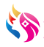 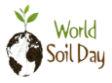 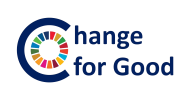 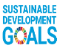 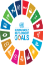 เศรษฐกิจฐานรากมั่นคง ชุมชนเข้มแข็งอย่างยั่งยืน ด้วยหลักปรัชญาของเศรษฐกิจพอเพียง
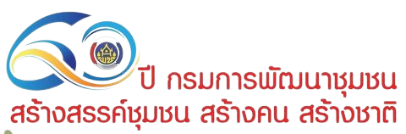 60 ปี กรมการพัฒนาชุมชน
สร้างสรรค์ชุมชน สร้างคน สร้างชาติ
วาระที่ 5 : เพื่อพิจารณา
วาระที่ 6 : เรื่องอื่น ๆ
5.10 ร่างแผนปฏิบัติการดิจิทัล (ระยะยาว) พ.ศ. 2566 - 2568 กองทุนพัฒนาบทบาทสตรี และร่างแผนปฏิบัติการดิจิทัล ประจำปีบัญชี 2567 กองทุนพัฒนาบทบาทสตรี
5.11  ร่างแผนยุทธศาสตร์การบริหารทรัพยากรบุคคล กองทุนพัฒนาบทบาทสตรี (ระยะ 5 ปี) ปีงบประมาณ พ.ศ. 2566 - 2570 และร่างแผนปฏิบัติการบริหารทรัพยากรบุคคล กองทุนพัฒนาบทบาทสตรี ปีงบประมาณ พ.ศ. 2567
5
6
-
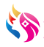 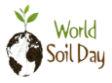 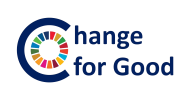 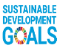 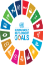 เศรษฐกิจฐานรากมั่นคง ชุมชนเข้มแข็งอย่างยั่งยืน ด้วยหลักปรัชญาของเศรษฐกิจพอเพียง
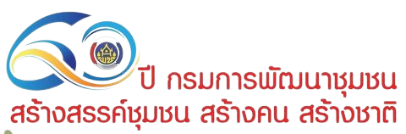 ระเบียบวาระที่ 1 เรื่อง ประธานแจ้งให้ที่ประชุมทราบ
60 ปี กรมการพัฒนาชุมชน
สร้างสรรค์ชุมชน สร้างคน สร้างชาติ
1.1........................................................................
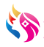 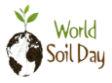 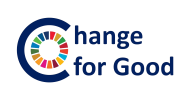 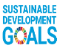 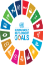 เศรษฐกิจฐานรากมั่นคง ชุมชนเข้มแข็งอย่างยั่งยืน ด้วยหลักปรัชญาของเศรษฐกิจพอเพียง
60 ปี กรมการพัฒนาชุมชน
สร้างสรรค์ชุมชน สร้างคน สร้างชาติ
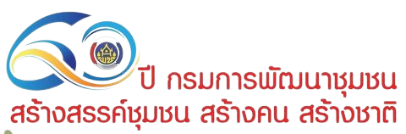 ระเบียบวาระที่ 2 เรื่อง รับรองรายงานการประชุม ครั้งที่ 4/2566
สำนักงานกองทุนพัฒนาบทบาทสตรี (สกส.) 
ได้จัดทำรายงานการประชุมคณะกรรมการบริหารกองทุนฯ 
ครั้งที่ 4/2566 เมื่อวันพฤหัสบดีที่ 20 เมษายน 2566 
และจัดส่งให้คณะกรรมการบริหารกองทุนฯ ทุกท่านทราบล่วงหน้าเรียบร้อยแล้ว
ปรากฏว่าไม่มีคณะกรรมการฯ แก้ไขหรือให้ข้อมูลเพิ่มเติม
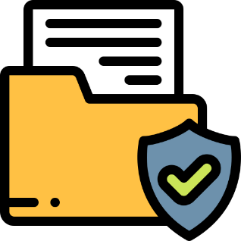 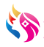 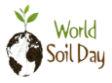 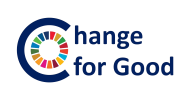 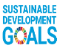 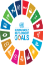 เศรษฐกิจฐานรากมั่นคง ชุมชนเข้มแข็งอย่างยั่งยืน ด้วยหลักปรัชญาของเศรษฐกิจพอเพียง
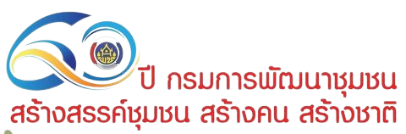 ระเบียบวาระที่ 3 เรื่อง สืบเนื่องจากการประชุม
60 ปี กรมการพัฒนาชุมชน
สร้างสรรค์ชุมชน สร้างคน สร้างชาติ
ระเบียบวาระที่ 3.1 เรื่องสืบเนื่องจากการประชุม
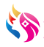 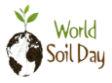 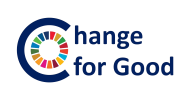 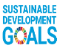 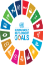 เศรษฐกิจฐานรากมั่นคง ชุมชนเข้มแข็งอย่างยั่งยืน ด้วยหลักปรัชญาของเศรษฐกิจพอเพียง
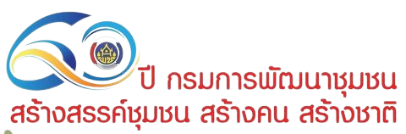 ระเบียบวาระที่ 3 เรื่อง สืบเนื่องจากการประชุม
60 ปี กรมการพัฒนาชุมชน
สร้างสรรค์ชุมชน สร้างคน สร้างชาติ
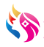 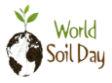 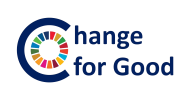 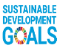 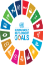 เศรษฐกิจฐานรากมั่นคง ชุมชนเข้มแข็งอย่างยั่งยืน ด้วยหลักปรัชญาของเศรษฐกิจพอเพียง
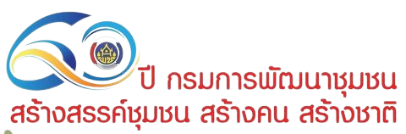 ระเบียบวาระที่ 3 เรื่อง สืบเนื่องจากการประชุม
60 ปี กรมการพัฒนาชุมชน
สร้างสรรค์ชุมชน สร้างคน สร้างชาติ
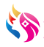 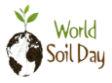 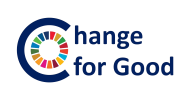 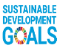 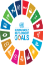 เศรษฐกิจฐานรากมั่นคง ชุมชนเข้มแข็งอย่างยั่งยืน ด้วยหลักปรัชญาของเศรษฐกิจพอเพียง
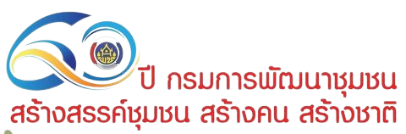 ระเบียบวาระที่ 3 เรื่อง สืบเนื่องจากการประชุม
60 ปี กรมการพัฒนาชุมชน
สร้างสรรค์ชุมชน สร้างคน สร้างชาติ
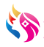 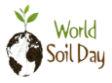 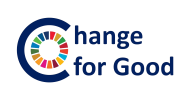 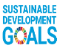 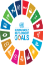 เศรษฐกิจฐานรากมั่นคง ชุมชนเข้มแข็งอย่างยั่งยืน ด้วยหลักปรัชญาของเศรษฐกิจพอเพียง
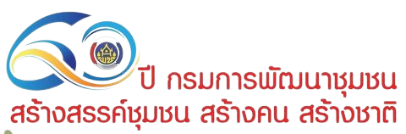 ระเบียบวาระที่ 3 เรื่อง สืบเนื่องจากการประชุม
60 ปี กรมการพัฒนาชุมชน
สร้างสรรค์ชุมชน สร้างคน สร้างชาติ
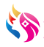 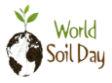 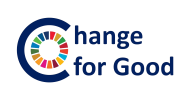 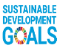 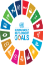 เศรษฐกิจฐานรากมั่นคง ชุมชนเข้มแข็งอย่างยั่งยืน ด้วยหลักปรัชญาของเศรษฐกิจพอเพียง
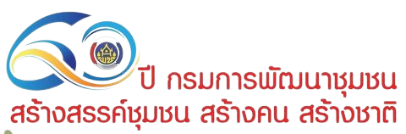 ระเบียบวาระที่ 3 เรื่อง สืบเนื่องจากการประชุม
60 ปี กรมการพัฒนาชุมชน
สร้างสรรค์ชุมชน สร้างคน สร้างชาติ
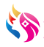 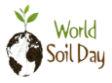 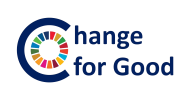 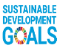 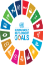 เศรษฐกิจฐานรากมั่นคง ชุมชนเข้มแข็งอย่างยั่งยืน ด้วยหลักปรัชญาของเศรษฐกิจพอเพียง
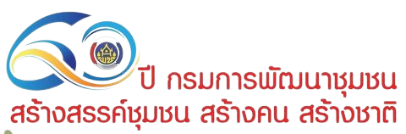 ระเบียบวาระที่ 4 เรื่อง เพื่อทราบ
60 ปี กรมการพัฒนาชุมชน
สร้างสรรค์ชุมชน สร้างคน สร้างชาติ
ระเบียบวาระที่ 4.1 รายงานผลการเบิกจ่ายเงินตามแผนการดำเนินงาน                                              และแผนการใช้จ่ายงบประมาณ กองทุนพัฒนาบทบาทสตรี                                                              ประจำปีงบประมาณ พ.ศ. 2566
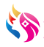 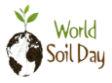 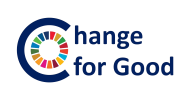 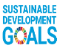 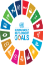 เศรษฐกิจฐานรากมั่นคง ชุมชนเข้มแข็งอย่างยั่งยืน ด้วยหลักปรัชญาของเศรษฐกิจพอเพียง
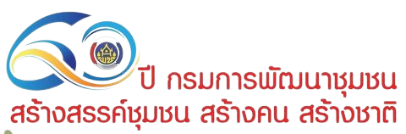 60 ปี กรมการพัฒนาชุมชน
สร้างสรรค์ชุมชน สร้างคน สร้างชาติ
4.1 รายงานผลการเบิกจ่ายตามแผนการดำเนินงานและแผนการใช้จ่ายงบประมาณกองทุนพัฒนาบทบาทสตรี ประจำปีงบประมาณ พ.ศ. 2566
ผลการเบิกจ่ายภาพรวม 740,772,890.00 บาท คิดเป็นร้อยละ 77.05
100 %
100 %
100 %
100 %
90.88%
86.14%
77.05%
961,432,950.00 บาท
งบประมาณจัดสรร
- งบบริหาร                          271,432,950.00 บาท 
- งบอุดหนุน                       90,000,000.00 บาท
- งบเงินทุนหมุนเวียน       600,000,000.00 บาท
52.37%
ผลการเบิกจ่าย
งบบริหาร              142,160,137.00 บาท     52.37 %
งบอุดหนุน               81,792,776.00 บาท    90.88 %
งบทุนหมุนเวียน   516,819,977.00 บาท    86.14 %
220,660,060.00 บาท
คงเหลืองบประมาณ
คิดเป็นร้อยละ 22.95
ข้อมูล ณ วันที่ 23 พ.ค. 2566
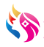 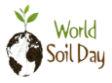 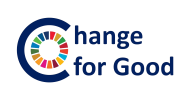 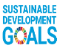 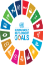 เศรษฐกิจฐานรากมั่นคง ชุมชนเข้มแข็งอย่างยั่งยืน ด้วยหลักปรัชญาของเศรษฐกิจพอเพียง
เป้าหมายไตรมาสที่ 3

ร้อยละ 77
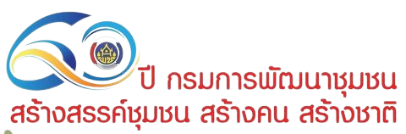 60 ปี กรมการพัฒนาชุมชน
สร้างสรรค์ชุมชน สร้างคน สร้างชาติ
คาดการณ์ผลการเบิกจ่ายงบประมาณ กองทุนพัฒนาบทบาทสตรี ประจำปีงบประมาณ พ.ศ. 2566
ข้อมูล ณ วันที่ 23 พฤษภาคม 2566
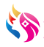 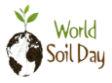 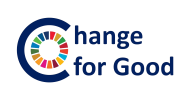 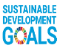 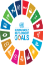 เศรษฐกิจฐานรากมั่นคง ชุมชนเข้มแข็งอย่างยั่งยืน ด้วยหลักปรัชญาของเศรษฐกิจพอเพียง
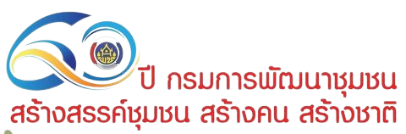 60 ปี กรมการพัฒนาชุมชน
สร้างสรรค์ชุมชน สร้างคน สร้างชาติ
การเบิกจ่ายงบประมาณกองทุนพัฒนาบทบาทสตรี ประจำปีงบประมาณ พ.ศ. 2566 (ข้อมูล ณ 23 พฤษภาคม 2566)
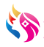 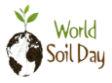 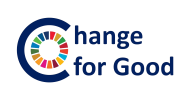 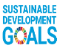 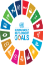 เศรษฐกิจฐานรากมั่นคง ชุมชนเข้มแข็งอย่างยั่งยืน ด้วยหลักปรัชญาของเศรษฐกิจพอเพียง
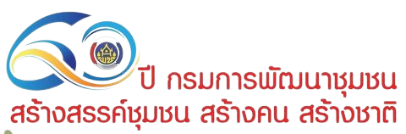 60 ปี กรมการพัฒนาชุมชน
สร้างสรรค์ชุมชน สร้างคน สร้างชาติ
การเบิกจ่ายงบประมาณกองทุนพัฒนาบทบาทสตรี ประจำปีงบประมาณ พ.ศ. 2566 (ข้อมูล ณ 23 พฤษภาคม 2566) (ต่อ)
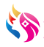 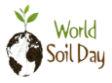 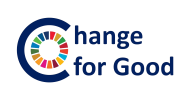 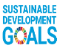 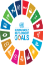 เศรษฐกิจฐานรากมั่นคง ชุมชนเข้มแข็งอย่างยั่งยืน ด้วยหลักปรัชญาของเศรษฐกิจพอเพียง
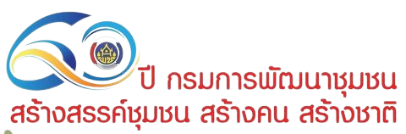 60 ปี กรมการพัฒนาชุมชน
สร้างสรรค์ชุมชน สร้างคน สร้างชาติ
การเบิกจ่ายงบประมาณกองทุนพัฒนาบทบาทสตรี ประจำปีงบประมาณ พ.ศ. 2566 (ข้อมูล ณ 23 พฤษภาคม 2566) (ต่อ)
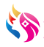 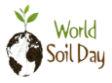 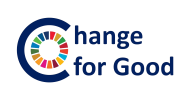 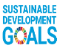 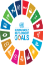 เศรษฐกิจฐานรากมั่นคง ชุมชนเข้มแข็งอย่างยั่งยืน ด้วยหลักปรัชญาของเศรษฐกิจพอเพียง
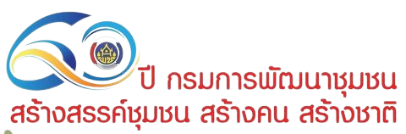 60 ปี กรมการพัฒนาชุมชน
สร้างสรรค์ชุมชน สร้างคน สร้างชาติ
การเบิกจ่ายงบประมาณกองทุนพัฒนาบทบาทสตรี ประจำปีงบประมาณ พ.ศ. 2566 (ข้อมูล ณ 23 พฤษภาคม 2566) (ต่อ)
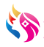 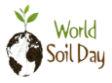 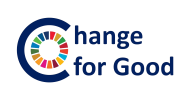 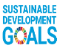 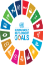 เศรษฐกิจฐานรากมั่นคง ชุมชนเข้มแข็งอย่างยั่งยืน ด้วยหลักปรัชญาของเศรษฐกิจพอเพียง
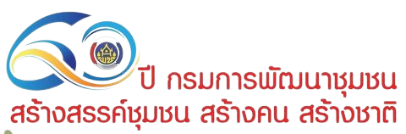 60 ปี กรมการพัฒนาชุมชน
สร้างสรรค์ชุมชน สร้างคน สร้างชาติ
การเบิกจ่ายงบประมาณกองทุนพัฒนาบทบาทสตรี ประจำปีงบประมาณ พ.ศ. 2566 (ข้อมูล ณ 23 พฤษภาคม 2566) (ต่อ)
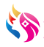 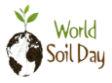 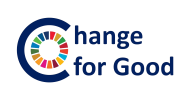 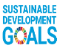 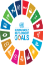 เศรษฐกิจฐานรากมั่นคง ชุมชนเข้มแข็งอย่างยั่งยืน ด้วยหลักปรัชญาของเศรษฐกิจพอเพียง
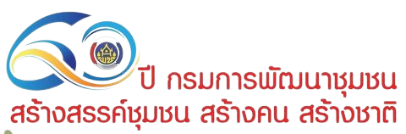 60 ปี กรมการพัฒนาชุมชน
สร้างสรรค์ชุมชน สร้างคน สร้างชาติ
การเบิกจ่ายงบประมาณกองทุนพัฒนาบทบาทสตรี ประจำปีงบประมาณ พ.ศ. 2566 (ข้อมูล ณ 23 พฤษภาคม 2566) (ต่อ)
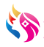 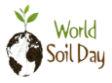 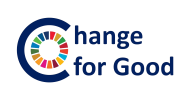 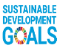 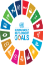 เศรษฐกิจฐานรากมั่นคง ชุมชนเข้มแข็งอย่างยั่งยืน ด้วยหลักปรัชญาของเศรษฐกิจพอเพียง
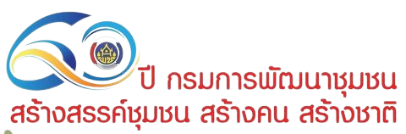 60 ปี กรมการพัฒนาชุมชน
สร้างสรรค์ชุมชน สร้างคน สร้างชาติ
การเบิกจ่ายงบประมาณกองทุนพัฒนาบทบาทสตรี ประจำปีงบประมาณ พ.ศ. 2566 (ข้อมูล ณ 23 พฤษภาคม 2566) (ต่อ)
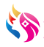 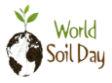 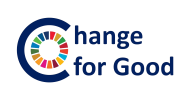 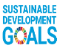 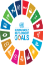 เศรษฐกิจฐานรากมั่นคง ชุมชนเข้มแข็งอย่างยั่งยืน ด้วยหลักปรัชญาของเศรษฐกิจพอเพียง
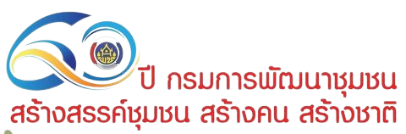 60 ปี กรมการพัฒนาชุมชน
สร้างสรรค์ชุมชน สร้างคน สร้างชาติ
การเบิกจ่ายงบประมาณกองทุนพัฒนาบทบาทสตรี ประจำปีงบประมาณ พ.ศ. 2566 (ข้อมูล ณ 23 พฤษภาคม 2566) (ต่อ)
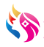 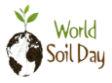 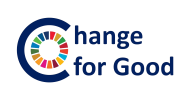 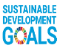 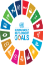 เศรษฐกิจฐานรากมั่นคง ชุมชนเข้มแข็งอย่างยั่งยืน ด้วยหลักปรัชญาของเศรษฐกิจพอเพียง
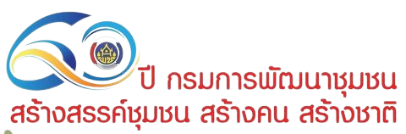 60 ปี กรมการพัฒนาชุมชน
สร้างสรรค์ชุมชน สร้างคน สร้างชาติ
ระเบียบวาระที่ 4.2 รายงานผลการดำเนินงานการประเมินผลการดำเนินงานทุนหมุนเวียน ประจำปีบัญชี 2565 (ฉบับสมบูรณ์)
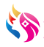 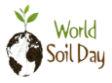 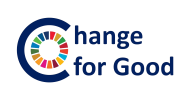 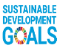 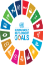 เศรษฐกิจฐานรากมั่นคง ชุมชนเข้มแข็งอย่างยั่งยืน ด้วยหลักปรัชญาของเศรษฐกิจพอเพียง
รายงานผลการดำเนินงานการประเมินผลทุนหมุนเวียนประจำปีบัญชี 2565 (ฉบับสมบูรณ์) จำนวน 6 ด้าน 15 ตัวชี้วัด
อุทธรณ์ผลการดำเนินงาน จำนวน 3 ตัวชี้วัด
ด้านที่ 1 
การเงิน
1.0000
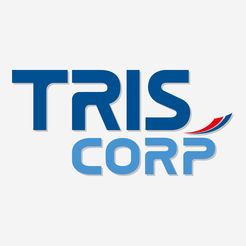 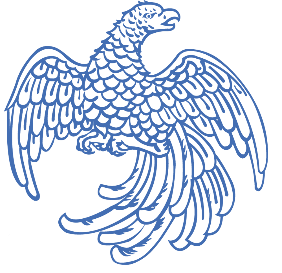 5.0000
2.1 การดำเนินงานตามแผนพัฒนาฐานข้อมูลสารสนเทศเพื่อการประเมินผลลัพธ์และผลกระทบของทุนหมุนเวียน
5.0000
ด้านที่ 2 
การสนองประโยชน์ต่อผู้มีส่วนได้ส่วนเสีย
คะแนนเฉลี่ย
4.1804
4.0500
5.0000
4.4000
ด้านที่ 3 
การปฏิบัติการ
4.3 การบริหารจัดการสารสนเทศ
และดิจิทัล
4.6500
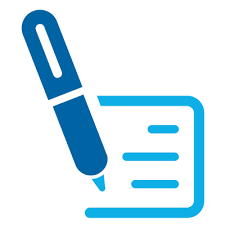 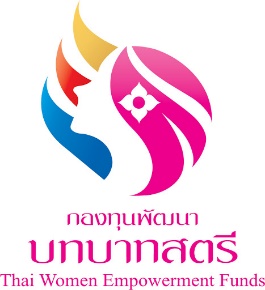 4.9333
ด้านที่ 4 การบริหารจัดการทุนหมุนเวียน
4.4750
ปรับลด
ตามเงื่อนไข
0.1000
คะแนน
หลังปรับลด
4.0804
5.2 การบริหารทรัพยากรบุคคล
3.8000
4.6875
ด้านที่ 5 การปฏิบัติงานของคณะกรรมการบริหาร ทุนหมุนเวียน พนักงาน และลูกจ้าง
หมายเหตุ : ถูกปรับลดคะแนน 0.1000 
จากคะแนนผลการประเมินเฉลี่ย ดังนั้น กองทุนฯ 
จึงมีคะแนนผลการดำเนินงานเฉลี่ย ประจำปีบัญชี 2565   
เท่ากับ 4.0804 คะแนน
4.7158
ด้านที่ 6      การดำเนินงานตามนโยบายรัฐ/           กระทรวงการคลัง
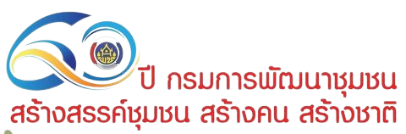 60 ปี กรมการพัฒนาชุมชน
สร้างสรรค์ชุมชน สร้างคน สร้างชาติ
ระเบียบวาระที่ 4.3 รายงานผลการดำเนินงานการประเมินผลการดำเนินงานทุนหมุนเวียน ประจำปีบัญชี 2566 
กองทุนพัฒนาบทบาทสตรี กรมการพัฒนาชุมชน
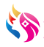 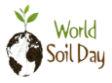 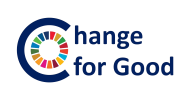 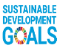 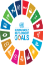 เศรษฐกิจฐานรากมั่นคง ชุมชนเข้มแข็งอย่างยั่งยืน ด้วยหลักปรัชญาของเศรษฐกิจพอเพียง
4.3 รายงานผลการดำเนินงานการประเมินผลการดำเนินงานทุนหมุนเวียน ประจำปี 2566
4.3 รายงานผลการดำเนินงานการประเมินผลการดำเนินงานทุนหมุนเวียน ประจำปี 2566
4.3 รายงานผลการดำเนินงานการประเมินผลการดำเนินงานทุนหมุนเวียน ประจำปี 2566
4.3 รายงานผลการดำเนินงานการประเมินผลการดำเนินงานทุนหมุนเวียน ประจำปี 2566
4.3 รายงานผลการดำเนินงานการประเมินผลการดำเนินงานทุนหมุนเวียน ประจำปี 2566
4.3 รายงานผลการดำเนินงานการประเมินผลการดำเนินงานทุนหมุนเวียน ประจำปี 2566
4.3 รายงานผลการดำเนินงานการประเมินผลการดำเนินงานทุนหมุนเวียน ประจำปี 2566
4.3 รายงานผลการดำเนินงานการประเมินผลการดำเนินงานทุนหมุนเวียน ประจำปี 2566
4.3 รายงานผลการดำเนินงานการประเมินผลการดำเนินงานทุนหมุนเวียน ประจำปี 2566
4.3 รายงานผลการดำเนินงานการประเมินผลการดำเนินงานทุนหมุนเวียน ประจำปี 2566
4.3 รายงานผลการดำเนินงานการประเมินผลการดำเนินงานทุนหมุนเวียน ประจำปี 2566
4.3 รายงานผลการดำเนินงานการประเมินผลการดำเนินงานทุนหมุนเวียน ประจำปี 2566
4.3 รายงานผลการดำเนินงานการประเมินผลการดำเนินงานทุนหมุนเวียน ประจำปี 2566
4.3 รายงานผลการดำเนินงานการประเมินผลการดำเนินงานทุนหมุนเวียน ประจำปี 2566
4.3 รายงานผลการดำเนินงานการประเมินผลการดำเนินงานทุนหมุนเวียน ประจำปี 2566
60 ปี กรมการพัฒนาชุมชน
สร้างสรรค์ชุมชน สร้างคน สร้างชาติ
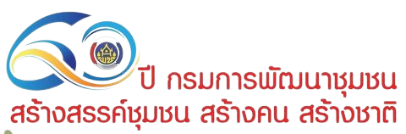 ระเบียบวาระที่ 4.4 รายงานผลการดำเนินงานตามตัวชี้วัดที่ 5.1 บทบาทคณะกรรมการบริหารเงินทุนหมุนเวียน เรื่อง สรุปผลการดำเนินงานกองทุนพัฒนาบทบาทสตรี ประจำปี 2566 สิ้นไตรมาส 2 (มกราคม - มีนาคม 2566)
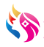 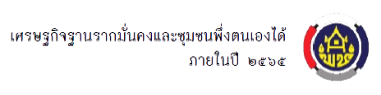 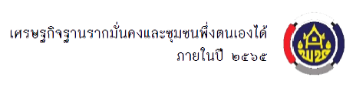 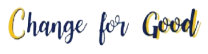 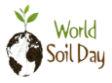 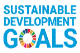 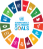 60 ปี กรมการพัฒนาชุมชน
สร้างสรรค์ชุมชน สร้างคน สร้างชาติ
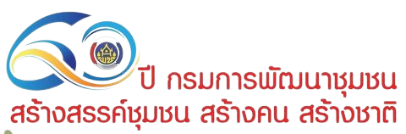 4.4 รายงานผลการดำเนินงานตามตัวชี้วัดที่ 5.1 บทบาทคณะกรรมการบริหารเงินทุนหมุนเวียน เรื่อง สรุปผลการดำเนินงานกองทุนพัฒนาบทบาทสตรี ประจำปี 2566 สิ้นไตรมาส 2 (มกราคม - มีนาคม 2566)
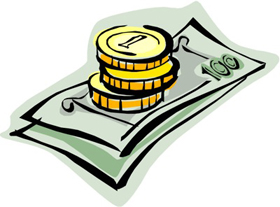 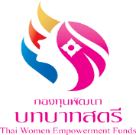 1. ด้านการเงิน
1.2 การบริหารจัดการหนี้กองทุนพัฒนาบทบาทสตรี 
จำนวน 162,357 โครงการ ปล่อยเงินให้กู้ยืม จำนวน 16,409,956,840.69 บาท 
ชำระคืน จำนวน 12,644,361,303.26 บาท 
ลูกหนี้คงเหลือ จำนวน 4,533,286,233.35 บาท แยกเป็น หนี้ยังไม่ถึงกำหนดชำระ จำนวน 2,494,824,968.81 บาท คิดเป็นร้อยละ 55.03หนี้ดำเนินคดี จำนวน 131,953,946.02 บาท คิดเป็นร้อยละ 2.91 
หนี้เกินกำหนดชำระ จำนวน 1,138,816,622.60 บาท คิดเป็นร้อยละ 25.12
1.1 การเบิกจ่ายงบประมาณประจำปีงบประมาณ พ.ศ. 2566
งบประมาณ จำนวน 961,432,950.00 บาท ผลเบิกจ่ายงบประมาณ จำนวน 544,427,665.47 บาท  คิดเป็นร้อยละ 56.63
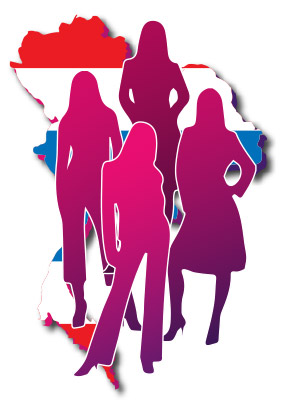 2. ด้านที่ไม่ใช่การเงิน
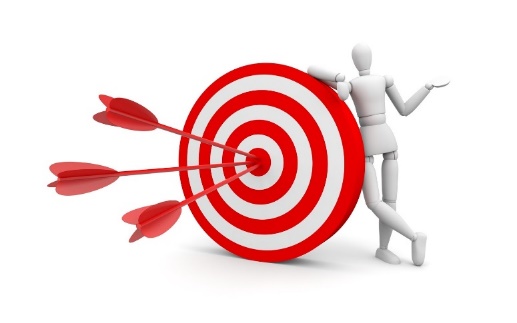 2.1 สมาชิก 
ประเภทองค์กร ปี 2566 ไตรมาส 2 เพิ่มขึ้นจำนวน 653 องค์กร              
ประเภทบุคคลธรรมดา เป้าหมายปี 2566 จำนวน 1,862,558 คน ในไตรมาส 2 เพิ่มขึ้นจำนวน 185,957 คน คิดเป็นร้อยละ 9.98
2.2 การประชาสัมพันธ์
     - เว็ปไซต์กองทุนพัฒนาบทบาทสตรี จำนวน 45 เรื่อง
     - facebook จำนวน 848 ครั้ง
     - จุลสารกองทุนพัฒนาบทบาทสตรี จำนวน 3 ฉบับ
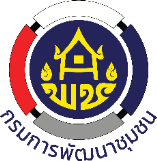 60 ปี กรมการพัฒนาชุมชน
สร้างสรรค์ชุมชน สร้างคน สร้างชาติ
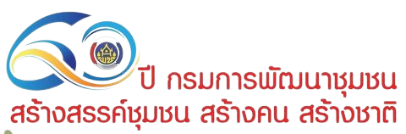 4.4 รายงานผลการดำเนินงานตามตัวชี้วัดที่ 5.1 บทบาทคณะกรรมการบริหารเงินทุนหมุนเวียน เรื่อง สรุปผลการดำเนินงานกองทุนพัฒนาบทบาทสตรี ประจำปี 2566 สิ้นไตรมาส 2 (มกราคม - มีนาคม 2566)
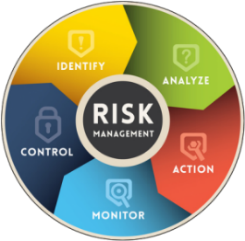 5. ด้านระบบบริหารทรัพยากรบุคคล
3. ด้านระบบบริหารความเสี่ยง
โครงการประชุมเชิงปฏิบัติการทบทวนและขับเคลื่อนแผนยุทธศาสตร์การบริหารทรัพยากรบุคคล ประจำปีบัญชี 2567 โดยมีวัตถุประสงค์เพื่อทบทวนแผนยุทธศาสตร์การบริหารทรัพยากรบุคคล กองทุนพัฒนาบทบาทสตรี    กรมการพัฒนาชุน พ.ศ.2567 - 2570 และจัดทำแผนปฏิบัติการบริหารทรัพยากรบุคคล กองทุนพัฒนาบทบาทสตรี ประจำปีบัญชี 2567 และเพื่อให้บุคลากรของสำนักงานกองทุนพัฒนาบทบาทสตรี สามารถนำแผนยุทธศาสตร์ การบริหารทรัพยากรบุคคล ไปใช้ขับเคลื่อนการดำเนินงานของกองทุนพัฒนาบทบาทสตรีได้อย่างมีประสิทธิภาพ
โครงการประชุมเชิงปฏิบัติการเพิ่มประสิทธิภาพการดำเนินงานกองทุนพัฒนาบทบาทสตรี ประจำปีงบประมาณ พ.ศ. 2566 โดยมีวัตถุประสงค์เพื่อให้บุคลากรที่ปฏิบัติงานกองทุนพัฒนาบทบาทสตรี มีความรู้ ความเข้าใจเกี่ยวกับนโยบายการดำเนินงานกองทุนฯ กฎหมาย ระเบียบ ข้อบังคับ หลักเกณฑ์ แนวทางปฏิบัติต่าง ๆ และมีทักษะที่จำเป็นในการปฏิบัติงานกองทุนพัฒนาบทบาทสตรี และเพื่อให้บุคลากรที่ปฏิบัติงานกองทุนพัฒนาบทบาทสตรี ได้แลกเปลี่ยนและเรียนรู้ประสบการณ์ในการดำเนินงานกองทุนพัฒนาบทบาทสตรี
ภาพรวมการประเมินผลการดำเนินงานทุนหมุนเวียนประจำปีบัญชี 2565 ไตรมาส 2  (มกราคม - มีนาคม 2566)
จำนวน 6 ด้าน 14 ตัวชี้วัด มีค่าคะแนนเฉลี่ย 1.3900
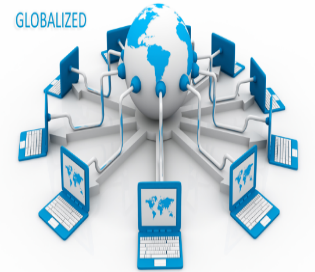 4. ด้านระบบสารสนเทศ
4.1 การพัฒนาระบบรายงานลูกหนี้ของจังหวัด/กรุงเทพมหานคร
4.2 รายงานสารสนเทศสรุปข้อมูลการชำระคืนผ่าน BILL PAYMENT ระหว่างเดือนมกราคม - มีนาคม 2566 จำนวน 3 ธนาคาร ได้แก่ ธนาคารออมสิน,ธนาคารเพื่อการเกษตรและสหกรณ์การเกษตร และธนาคารกรุงไทย จำนวน 452,883,087 บาท
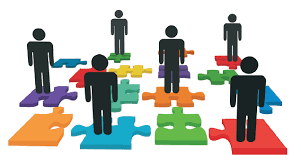 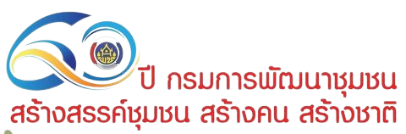 60 ปี กรมการพัฒนาชุมชน
สร้างสรรค์ชุมชน สร้างคน สร้างชาติ
ระเบียบวาระที่ 4.5 รายงานผลข้อมูลการดำเนินการทางกฎหมายเกี่ยวกับการดำเนินคดีแพ่ง และคดีอาญาของกองทุนพัฒนาบทบาทสตรี
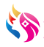 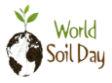 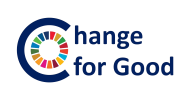 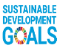 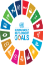 เศรษฐกิจฐานรากมั่นคง ชุมชนเข้มแข็งอย่างยั่งยืน ด้วยหลักปรัชญาของเศรษฐกิจพอเพียง
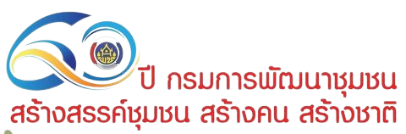 4.5 รายงานผลข้อมูลการดำเนินการทางกฎหมายเกี่ยวกับการดำเนินคดีแพ่ง และคดีอาญาของกองทุนพัฒนาบทบาทสตรี
60 ปี กรมการพัฒนาชุมชน
สร้างสรรค์ชุมชน สร้างคน สร้างชาติ
ข้อมูล ณ วันที่ 15 พฤษภาคม 2566
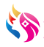 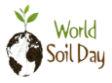 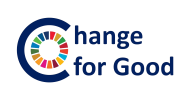 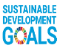 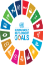 เศรษฐกิจฐานรากมั่นคง ชุมชนเข้มแข็งอย่างยั่งยืน ด้วยหลักปรัชญาของเศรษฐกิจพอเพียง
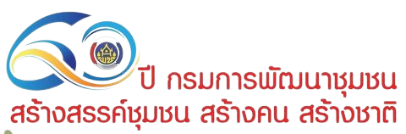 60 ปี กรมการพัฒนาชุมชน
สร้างสรรค์ชุมชน สร้างคน สร้างชาติ
ระเบียบวาระที่ 4.6 รายงานผลการดำเนินงานตามประกาศคณะกรรมการบริหารกองทุนพัฒนาบทบาทสตรีให้ความช่วยเหลือและบรรเทาความเดือดร้อนให้แก่ลูกหนี้
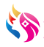 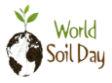 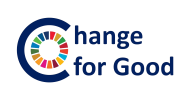 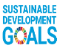 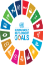 เศรษฐกิจฐานรากมั่นคง ชุมชนเข้มแข็งอย่างยั่งยืน ด้วยหลักปรัชญาของเศรษฐกิจพอเพียง
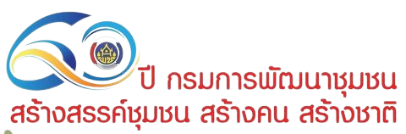 4.6 รายงานผลการดำเนินงานตามประกาศคณะกรรมการบริหารกองทุนพัฒนาบทบาทสตรีให้ความช่วยเหลือและบรรเทาความเดือดร้อนให้แก่ลูกหนี้
60 ปี กรมการพัฒนาชุมชน
สร้างสรรค์ชุมชน สร้างคน สร้างชาติ
2.1 ประกาศคณะกรรมการบริหารกองทุนพัฒนาบทบาทสตรี เรื่อง หลักเกณฑ์ วิธีการ และเงื่อนไขเกี่ยวกับการลดอัตราดอกเบี้ยเงินกู้และอัตราดอกเบี้ยผิดนัดกองทุนพัฒนาบทบาทสตรี พ.ศ. 2566
ข้อมูล ณ วันที่ 12 พฤษภาคม 2566
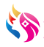 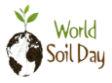 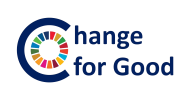 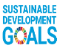 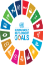 เศรษฐกิจฐานรากมั่นคง ชุมชนเข้มแข็งอย่างยั่งยืน ด้วยหลักปรัชญาของเศรษฐกิจพอเพียง
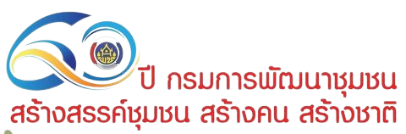 4.6 รายงานผลการดำเนินงานตามประกาศคณะกรรมการบริหารกองทุนพัฒนาบทบาทสตรีให้ความช่วยเหลือและบรรเทาความเดือดร้อนให้แก่ลูกหนี้
60 ปี กรมการพัฒนาชุมชน
สร้างสรรค์ชุมชน สร้างคน สร้างชาติ
2.2 ประกาศคณะกรรมการบริหารกองทุนพัฒนาบทบาทสตรี เรื่อง หลักเกณฑ์ วิธีการ และเงื่อนไขเกี่ยวกับการลดอัตราดอกเบี้ยเงินกู้และอัตราดอกเบี้ยผิดนัดกองทุนพัฒนาบทบาทสตรี พ.ศ.2563
ข้อมูล ณ วันที่ 12 พฤษภาคม  2566
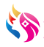 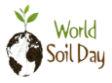 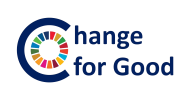 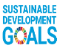 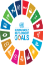 เศรษฐกิจฐานรากมั่นคง ชุมชนเข้มแข็งอย่างยั่งยืน ด้วยหลักปรัชญาของเศรษฐกิจพอเพียง
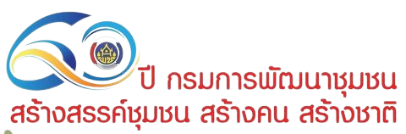 4.6 รายงานผลการดำเนินงานตามประกาศคณะกรรมการบริหารกองทุนพัฒนาบทบาทสตรีให้ความช่วยเหลือและบรรเทาความเดือดร้อนให้แก่ลูกหนี้
60 ปี กรมการพัฒนาชุมชน
สร้างสรรค์ชุมชน สร้างคน สร้างชาติ
2.3 ประกาศคณะกรรมการบริหารกองทุนพัฒนาบทบาทสตรี เรื่อง มาตรการยกเลิกสัญญาค้ำประกันเงินกู้รายบุคคล และการปลดหนี้รายบุคคลของกองทุนพัฒนาบทบาทสตรี พ.ศ 2565 ลูกหนี้เข้าร่วมมาตรการทั้งสิ้น 295 ราย เป็นจำนวนเงินทั้งสิ้น 7,075,330.67 บาท
ข้อมูล ณ วันที่ 12 พฤษภาคม  2566
ราย
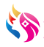 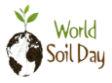 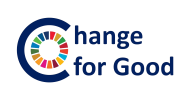 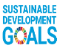 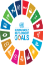 เศรษฐกิจฐานรากมั่นคง ชุมชนเข้มแข็งอย่างยั่งยืน ด้วยหลักปรัชญาของเศรษฐกิจพอเพียง
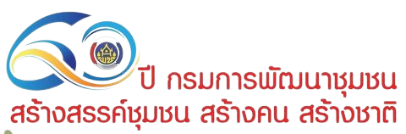 60 ปี กรมการพัฒนาชุมชน
สร้างสรรค์ชุมชน สร้างคน สร้างชาติ
ระเบียบวาระที่ 4.7 รายงานความก้าวหน้าโครงการพัฒนาระบบบัญชีการเงิน
และระบบโปรแกรมทะเบียนลูกหนี้ กองทุนพัฒนาบทบาทสตรี
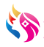 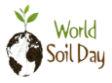 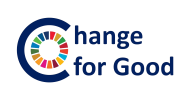 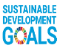 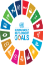 เศรษฐกิจฐานรากมั่นคง ชุมชนเข้มแข็งอย่างยั่งยืน ด้วยหลักปรัชญาของเศรษฐกิจพอเพียง
ภาพรวมการดำเนินงานโครงการพัฒนาระบบบัญชีการเงินและระบบโปรแกรมทะเบียนลูกหนี้กองทุนพัฒนาบทบาทสตรี(ดำเนินการ ตั้งแต่ ต.ค. 2565 - มิ.ย. 2566 ระยะเวลา 270 วัน ) ข้อมูล ณ วันที่ 19 พฤษภาคม 2566
จุดประสงค์
พัฒนาระบบบัญชีการเงิน (ERP) และระบบโปรแกรมทะเบียนลูกหนี้ (LM) เพื่อใช้ทดแทนโปรแกรมทะเบียนลูกหนี้เดิม (SARA)
ระบบฯ ที่พัฒนา สามารถ ออกหลักฐานรายงานเพื่อปิดรายงานงบการเงินได้ตามกำหนดที่ถูกต้อง และมีประสิทธิภาพ
เพิ่มประสิทธิภาพของบุคลากร ทั้งส่วนกลางและส่วนภูมิภาค ในการใช้งานระบบบัญชีการเงิน (ERP) และระบบโปรแกรมทะเบียนลูกหนี้ (LM)
ระบบบัญชีการเงิน 
(Enterprice Resource Planning : ERP)
ระบบโปรแกรมทะเบียนลูกหนี้ 
(Loan Management : LM)
เชื่อมโยงข้อมูลระหว่างกัน
เป้าหมาย
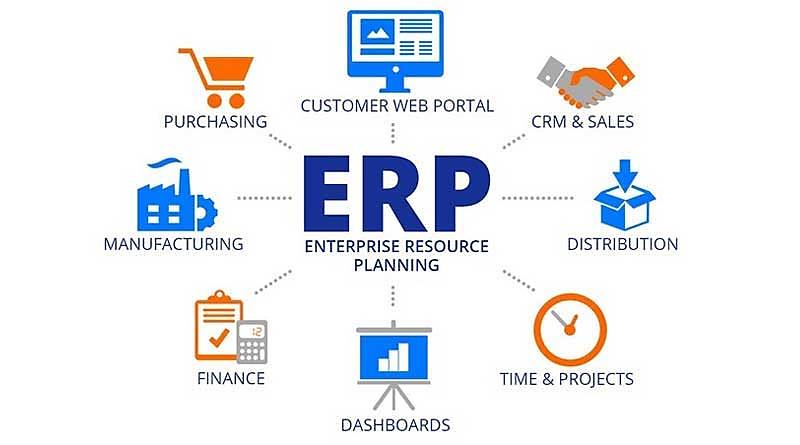 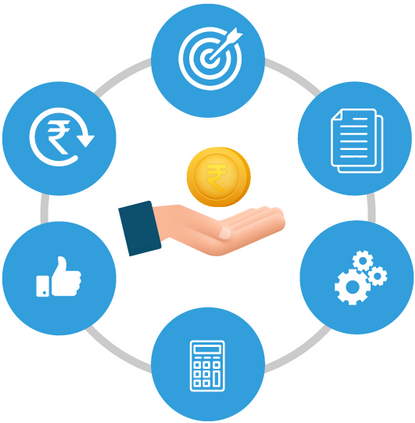 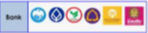 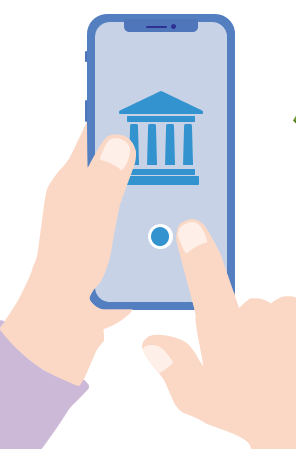 ระบบบัญชีการเงิน (ERP) ที่เชื่อมโยงกับ ระบบโปรแกรมทะเบียนลูกหนี้ (LM) รับส่งข้อมูลแบบอัตโนมัติ และออกรายงานทางการเงินจากระบบได้ถูกต้อง
ระบบเว็บแอพพลิเคชั่นสำหรับลูกหนี้ 
(เพื่อตรวจสอบ ติดตาม ชำระเงิน)
ต.ค. 2565 - ธ.ค. 2565 (งวดที่ 1)
ม.ค. 2566 - เม.ย. 2566 (งวดที่ 2)
พ.ค. 2566 - มิ.ย.2566 (งวดที่ 3)
ม.ค.- มี.ค. 2566 
- เข้าเก็บ Requirement เพื่อปรับปรุงระบบบัญชีการเงิน (ERP) เพิ่มเติม และพัฒนาระบบโปรแกรมทะเบียนลูกหนี้ (LM) ส่วนกลางและส่วนภูมิภาค- 8 ก.พ.66 ประชุมเพื่อเตรียมฐานข้อมูลและกระบวนการในการดำเนินงานในระบบ LM เพื่อเตรียมย้ายข้อมูลจากระบบ SARA ไปยังระบบ LM
- 6 - 17 ก.พ. ประชุมการดำเนินงานด้านบัญชีการเงินโดยผู้เชี่ยวชาญบัญชี เพื่อวางผังบัญชี และแบบฟอร์มมาตรฐานของทางการเงิน
- 21 ก.พ. , 21 มีค.66 ดำเนินการเก็บข้อมูลเพื่อปรับปรุงระบบ ERP/LM ข้อมูลลูกหนี้ จากหน่วยงานส่วนภูมิภาค ที่ จ.อ่างทอง และ จ.สมุทรปราการ
- 4 เม.ย. 66 ประชุมการนำเสนอผลการดำเนินงานโครงการพัฒนาระบบพัฒนาระบบบัญชีการเงินและระบบโปรแกรมทะเบียนลูกหนี้ กองทุนพัฒนาบทบาทสตรี
- ม.ค.- 19 พ.ค. 2566 พัฒนาระบบโปรแกรมทะเบียนลูกหนี้ (LM) และนำเข้าข้อมูลลูกหนี้จากระบบ SARA ที่มีข้อมูลถูกต้อง
1 ต.ค.- 31 ธ.ค. 2565
- ศึกษาข้อมูล เข้าเก็บ Requirement เพื่อพัฒนาระบบบัญชีการเงิน (ERP) และโปรแกรมทะเบียนลูกหนี้ (LM)
1 พ.ค.- 31 พค. 2566
- การทดสอบระบบการยืนยันลูกหนี้รายโครงการ
- ดำเนินการพัฒนาการเชื่อมโยงข้อมูลระหว่างระบบ ERP และ LM และมี API รายงาน Dashboard 
สถานะ : รอระบบ ที่ดำเนินการในงวดที่ 2
เป้าหมาย : ได้ระบบ ERP และ LM ที่ทำงานเชื่อมโยง ส่งข้อมูลระหว่างกันได้ และมีระบบ API รายงาน Dashboard ใช้สำหรับการดำเนินการและติดตามผลได้
15 ต.ค. - 18 ธ.ค. 2565
- ดำเนินการ ติดตั้งระบบบัญชีการเงิน (ERP) รูปแบบมาตรฐาน 
ที่ห้อง IDC กรมการพัฒนาชุมชน
19-23 ธ.ค. 2565
- ฝึกอบรมระบบบัญชีการเงิน (ERP) ณ ห้องแซฟไฟร์ 101-102 อิมแพค เมืองทองธานี
เป้าหมาย : มีระบบ โปรแกรมทะเบียนลูกหนี้ (LM) และมีข้อมูลลูกหนี้ที่ถูกต้อง
สถานะ : บริษัทฯ ส่งมอบงานงวดที่ 2 เมื่อวันที่ 27 เม.ย. 2565
คณะกรรมการตรวจรับพัสดุ ครั้งที่ 2 เมื่อวันที่ 1 พ.ค. 2566 ครั้งที่ 3 เมื่อวันที่ 12 พ.ค. 2566
คณะกรรมการตรวจรับพัสดุ ยังไม่ตรวจรับงานตามสัญญาจ้าง เนื่องจากเอกสารตามสัญญาจ้างยังไม่ครบถ้วน
ผลงาน : คิดเป็นร้อยละ 70
1 ต.ค.- มิ.ย. 2566
สนับสนุนผู้เชี่ยวชาญทางบัญชี ร่วมดำเนินการปิดงบการเงิน ปีบัญชี 2566
สถานะ : ดำเนินการ ตั้งแต่ งวดที่ 1 - ปัจจุบัน
เป้าหมาย : สกส.มีผู้เชี่ยวชาญทางบัญชี ร่วมในการปิดงบการเงิน ออกรายงานจากระบบฯ ได้ถูกต้อง
เป้าหมาย : 1. แผนการดำเนินโครงการ                2. ติดตั้งระบบบัญชีการเงิน (ERP)
                3. การฝึกอบรมระบบบัญชีการเงิน (ERP)
สถานะ : บริษัทฯ ส่งมอบงานงวดที่ 1 เมื่อวันที่ 27 ธ.ค. 2565คณะกรรมการตรวจรับพัสดุ ครั้งที่ 1 วันที่ 4 ม.ค. 2566
ผลงาน : คิดเป็นร้อยละ 30
5-9 มิ.ย. 2566
ฝึกอบรมระบบโปรแกรมทะเบียนลูกหนี้ (LM)
เป้าหมาย : บุคลากร ได้เรียนรู้การใช้งานระบบที่ถูกต้อง มีประสิทธิภาพ
สถานะ : รอระบบ ที่ดำเนินการครบถ้วนแล้ว
ผลงาน : คิดเป็นร้อยละ 80
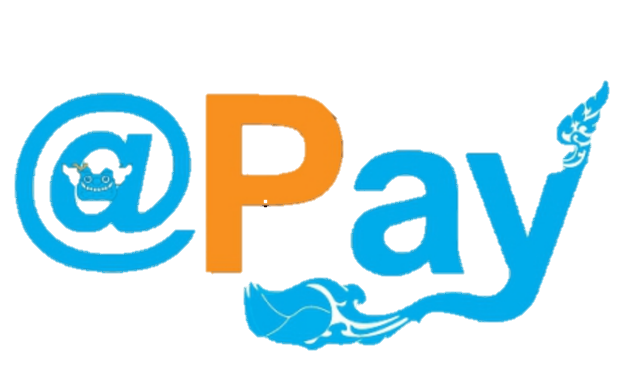 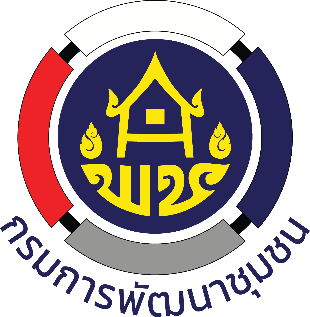 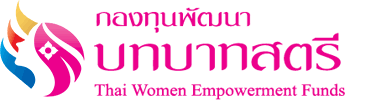 โครงการพัฒนาระบบบัญชีการเงินและระบบโปรแกรมทะเบียนลูกหนี้กองทุนพัฒนาบทบาทสตรี
สัญญาเลขที่ 253/2565
ลงวันที่ 29 กันยายน 2565
รายงานความก้าวหน้า (Progress Report)
25 พฤษภาคม 2566
นำเสนอโดย
บริษัท แอดเพย์ เซอร์วิสพอยท์ จำกัด
หัวข้อการนำเสนอ
1. รายงานความก้าวหน้า
2. ตัวอย่างหน้าจอระบบบัญชีการเงิน (ERP)
3. ตัวอย่างหน้าจอระบบโปรแกรมทะเบียนลูกหนี้ใหม่ (Loan Management)
4. แนวทางในการจัดการข้อมูลลูกหนี้
5. ตัวอย่างการตรวจสอบข้อมูลลูกหนี้
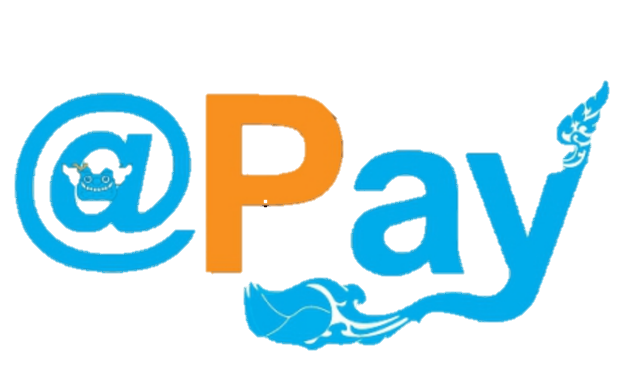 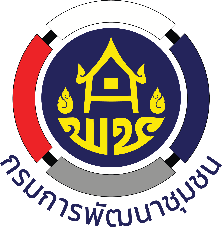 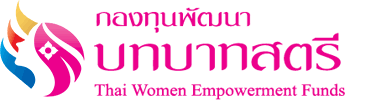 โครงการพัฒนาระบบบัญชีการเงินและระบบโปรแกรมทะเบียนลูกหนี้กองทุนพัฒนาบทบาทสตรี
1. รายงานความก้าวหน้า
1.1 พัฒนาระบบบัญชีการเงิน (ERP)
	1.1.1 ระบบบัญชีแยกประเภท (General Ledger Module)
	1.1.2 ระบบเจ้าหนี้ (Accounts Payable Module)
	1.1.3 ระบบลูกหนี้ (Accounts Receivable Modules) 
	1.1.4 ระบบการควบคุมงบประมาณ (Budgeting Module) 
	1.1.5 ระบบธนาคาร (Bank Management Module) 
	1.1.6 ระบบจัดซื้อจัดจ้าง (Purchase Order Module)
	1.1.7 ระบบวัสดุคงคลัง (Inventory Management) 
1.2 พัฒนาระบบโปรแกรมทะเบียนลูกหนี้ใหม่ (Loan Management)
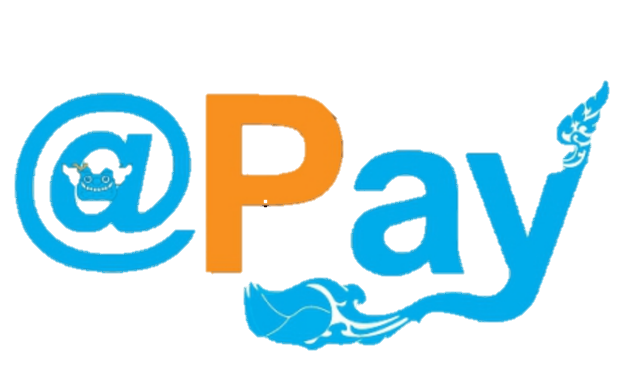 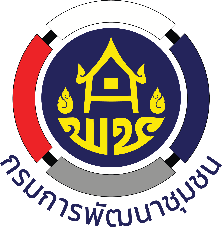 โครงการพัฒนาระบบบัญชีการเงินและระบบโปรแกรมทะเบียนลูกหนี้กองทุนพัฒนาบทบาทสตรี
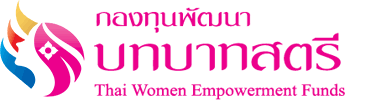 1. รายงานความก้าวหน้า
1.3 ข้อเสนอพิเศษที่เป็นประโยชน์ต่อการดำเนินงาน
	1.3.1 ระบบบริหารทรัพยากรบุคคล (Human Resource Management System)	1.3.2 ระบบสินทรัพย์ถาวร (Fixed Assets System)	
	1.3.3 ระบบบริหารโครงการ (Project Management System)
	1.3.4 ระบบรายงานอัจฉริยะ (Business Intelligence System)
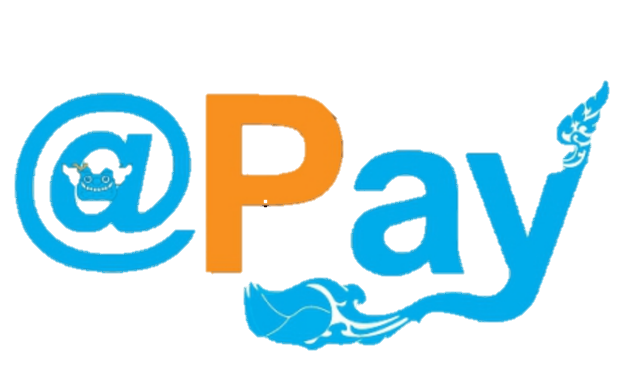 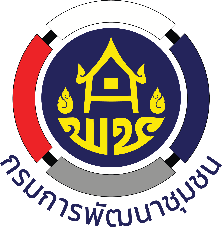 โครงการพัฒนาระบบบัญชีการเงินและระบบโปรแกรมทะเบียนลูกหนี้กองทุนพัฒนาบทบาทสตรี
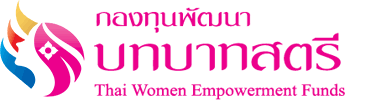 1. รายงานความก้าวหน้า
1.4 นำเข้าข้อมูลจากระบบโปรแกรมทะเบียนลูกหนี้เดิม (SARA) (Data Migration)
1.5 ติดตั้งระบบบัญชีการเงิน (ERP) และระบบโปรแกรมทะเบียนลูกหนี้ใหม่ (Loan Management)
1.6 ดำเนินการเชื่อมต่อระบบโปรแกรมทะเบียนลูกหนี้ใหม่ (LM) กับระบบบัญชีการเงิน (ERP) และนำเข้าข้อมูลตั้งต้น (Data Conversion) 
1.7 ดูแล บำรุงรักษาระบบ
1.8 การฝึกอบรม
	1.8.1 จัดทำคู่มือการใช้งานระบบบัญชีการเงิน (ERP) จำนวนไม่น้อยกว่า 155 ชุด
	1.8.2 อบรมให้ความรู้การใช้งานระบบบัญชีการเงิน (ERP) จำนวนไม่น้อยกว่า 155 คน
	         ไม่น้อยกว่า 1 หลักสูตร เวลาไม่น้อยกว่า 5 วัน
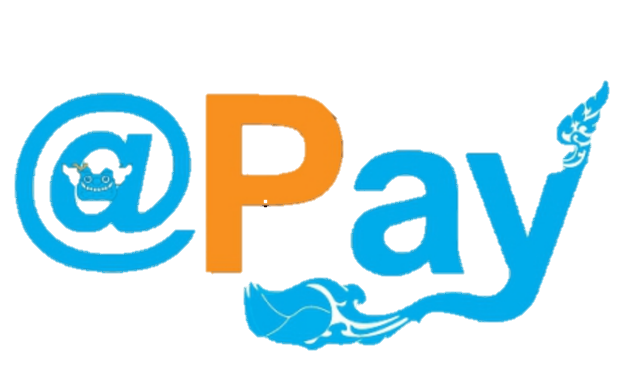 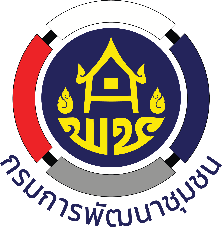 โครงการพัฒนาระบบบัญชีการเงินและระบบโปรแกรมทะเบียนลูกหนี้กองทุนพัฒนาบทบาทสตรี
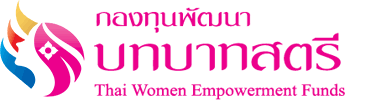 1. รายงานความก้าวหน้า
1.8.3 จัดทำคู่มือการใช้งานโปรแกรมทะเบียนลูกหนี้ จำนวนไม่น้อยกว่า 155 ชุด
	1.8.4 อบรมให้ความรู้การใช้งานโปรแกรมทะเบียนลูกหนี้ จำนวนไม่น้อยกว่า 155 คน
	          ไม่น้อยกว่า 1 หลักสูตร เวลาไม่น้อยกว่า 5 วัน
       1.9 ดำเนินการให้ระบบโปรแกรมทะเบียนลูกหนี้ (LM) มี API สนับสนุนการเชื่อมโยงข้อมูลกับหน่วยงานอื่น ๆ ได้ และทดสอบการใช้งาน API อย่างน้อย 1 ตัวอย่าง
       1.10 ดำเนินการให้ระบบโปรแกรมทะเบียนลูกหนี้ (LM) มี API ตรวจสอบรายชื่อของผู้กู้ในโครงการตามเลขที่สัญญาได้ และทดสอบการใช้งาน API อย่างน้อย 1 ตัวอย่าง
       1.11 ระบบมี Dashboard สำหรับแสดงผลตามการวิเคราะห์ ตามระดับของผู้ใช้งาน
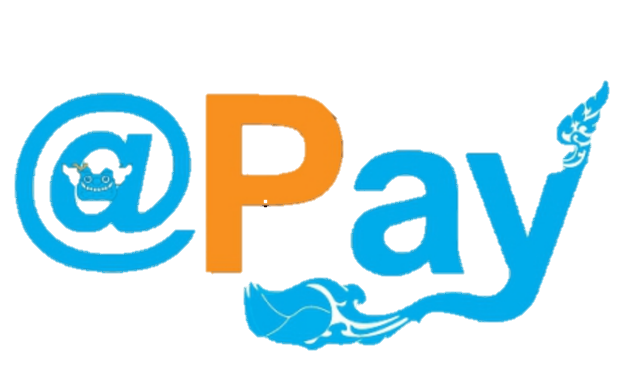 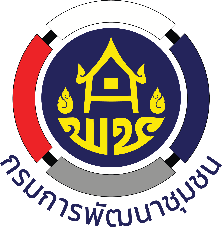 โครงการพัฒนาระบบบัญชีการเงินและระบบโปรแกรมทะเบียนลูกหนี้กองทุนพัฒนาบทบาทสตรี
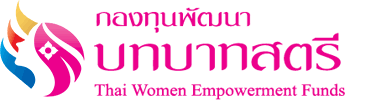 1. รายงานความก้าวหน้า
วันที่ลงนามในสัญญา 		29 กันยายน 2565
ประชุมเริ่มโครงการ		  6 ตุลาคม 2565
ส่งมอบงานงวดที่ 1 		28 ธันวาคม 2565
ส่งมอบงานงวดที่ 2 		27 เมษายน 2566
ส่งมอบงานงวดที่ 3 		26 มิถุนายน 2566
เริ่มโครงการ
การประชุมหลัก
90 วัน
210 วัน
270 วัน
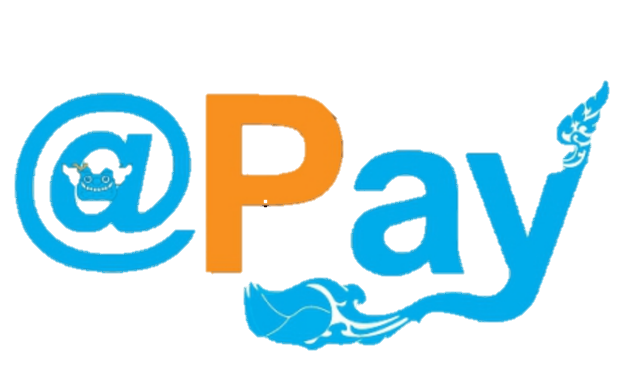 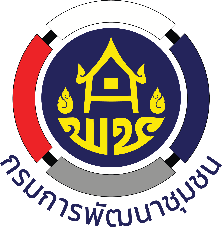 โครงการพัฒนาระบบบัญชีการเงินและระบบโปรแกรมทะเบียนลูกหนี้กองทุนพัฒนาบทบาทสตรี
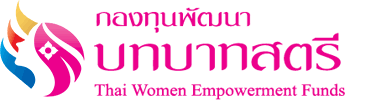 2. ตัวอย่างหน้าจอระบบบัญชีการเงิน (ERP)
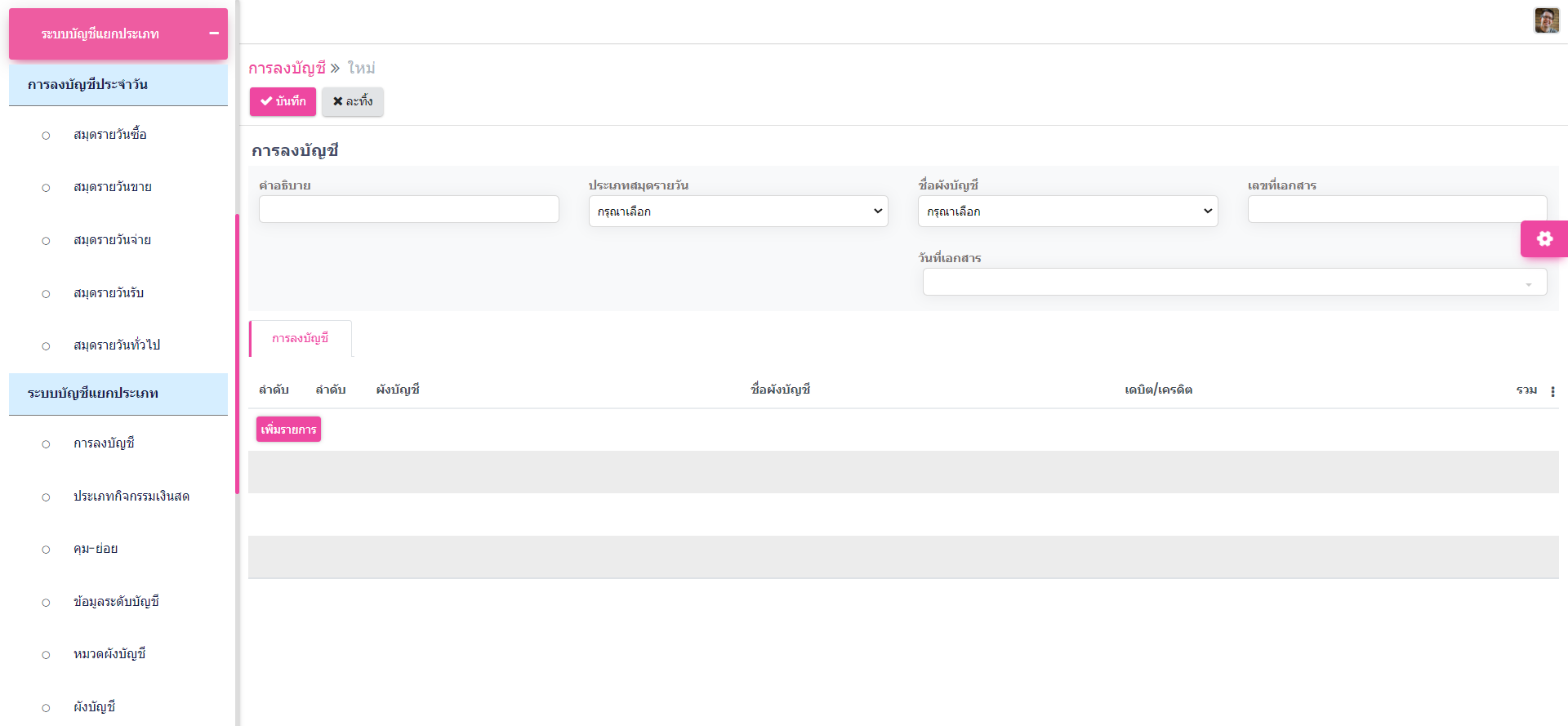 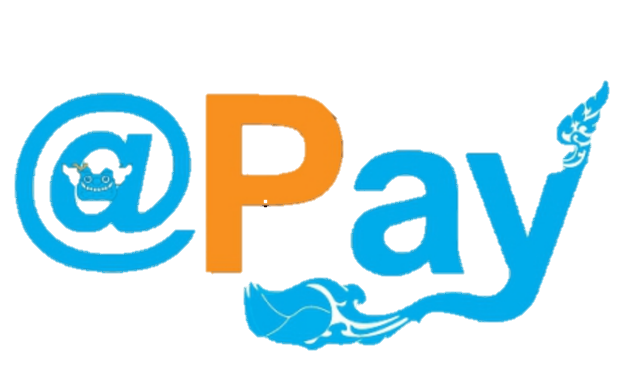 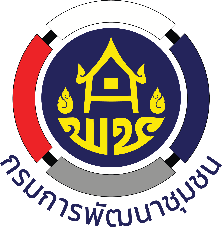 โครงการพัฒนาระบบบัญชีการเงินและระบบโปรแกรมทะเบียนลูกหนี้กองทุนพัฒนาบทบาทสตรี
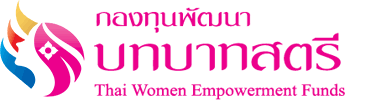 [Speaker Notes: ระบบบัญชีแยกประเภท (General Ledger Module)]
2. ตัวอย่างหน้าจอระบบบัญชีการเงิน (ERP)
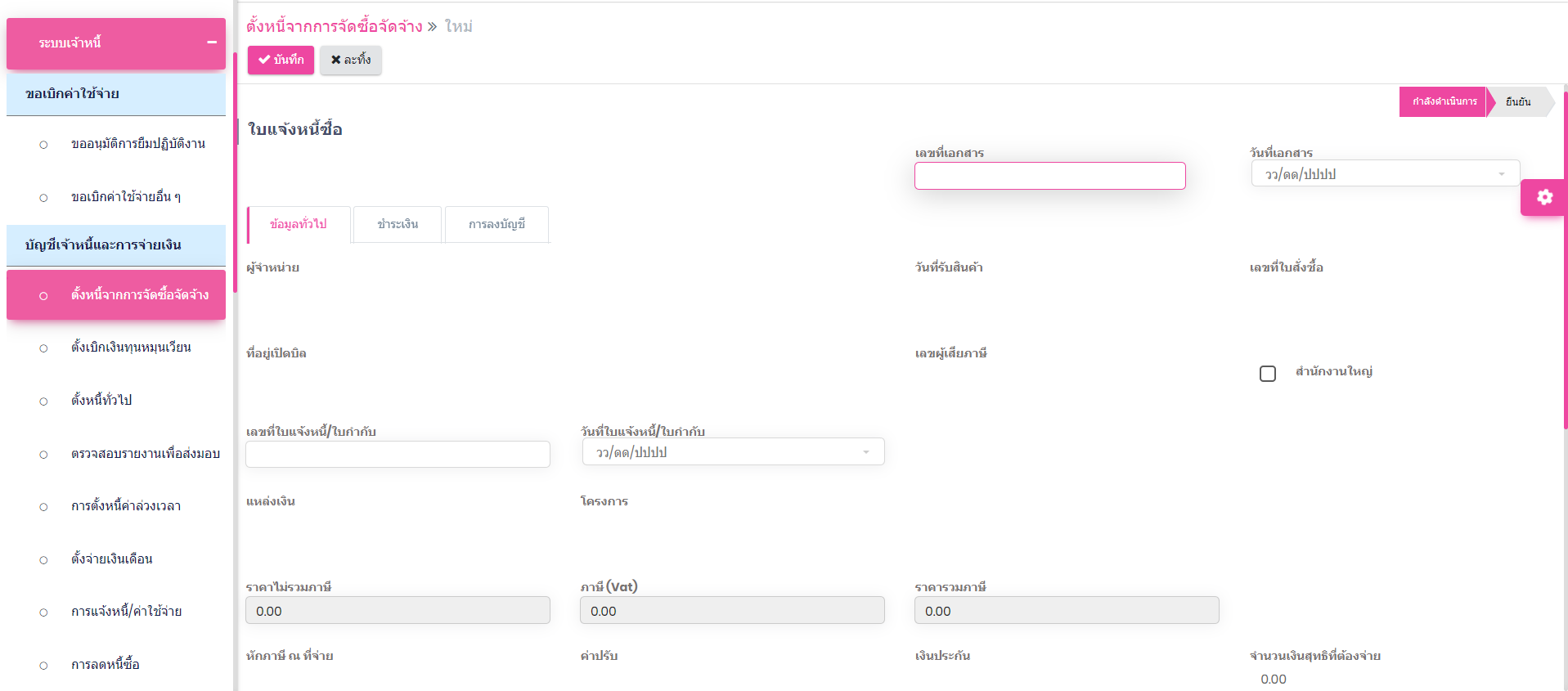 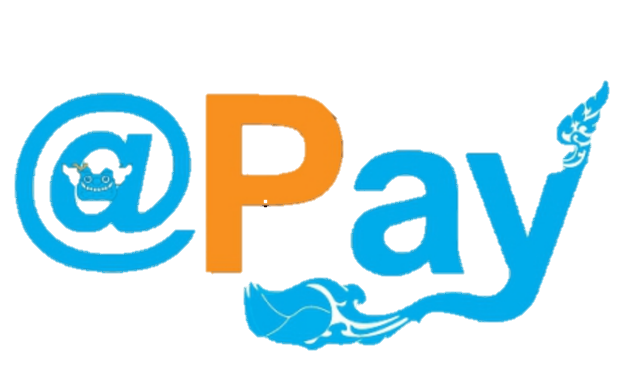 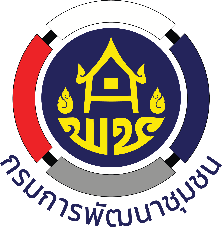 โครงการพัฒนาระบบบัญชีการเงินและระบบโปรแกรมทะเบียนลูกหนี้กองทุนพัฒนาบทบาทสตรี
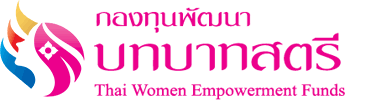 [Speaker Notes: ระบบเจ้าหนี้ (Accounts Payable Module)]
2. ตัวอย่างหน้าจอระบบบัญชีการเงิน (ERP)
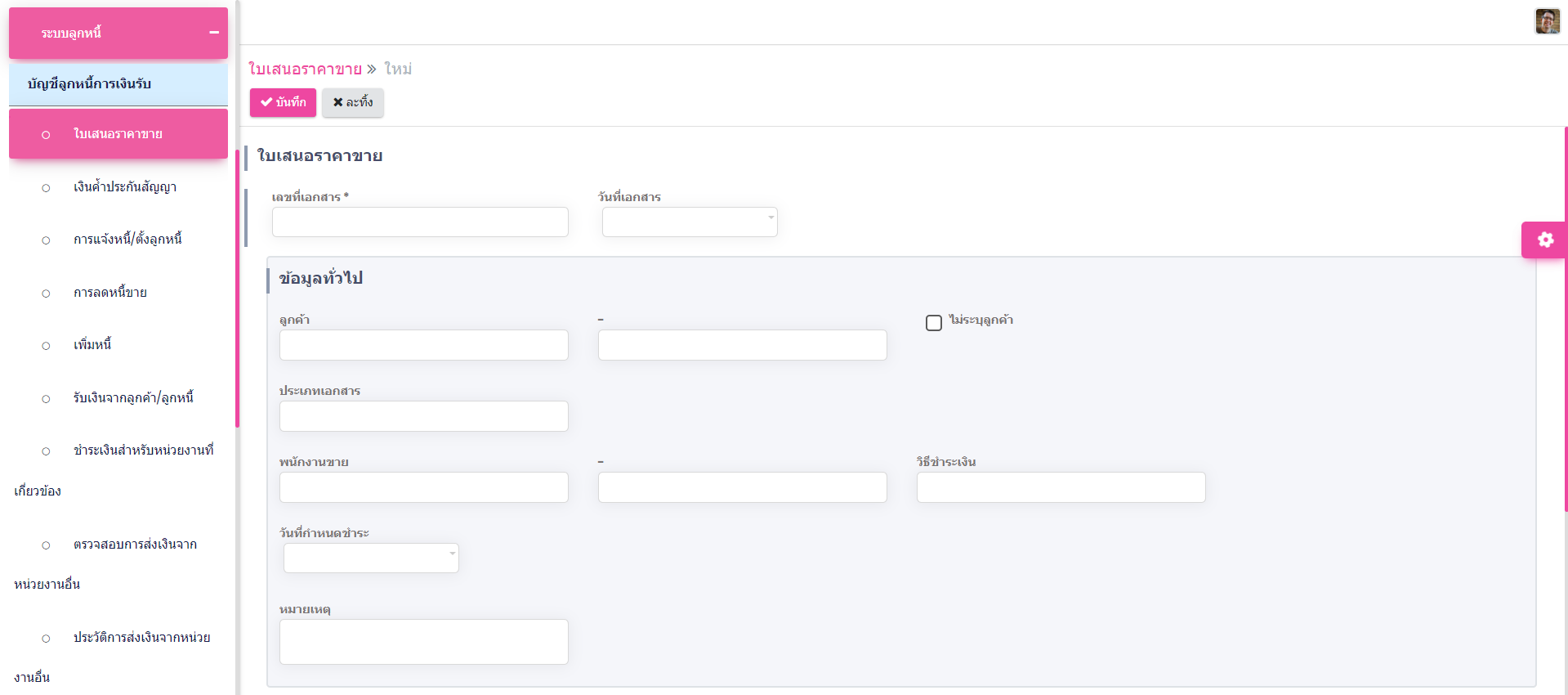 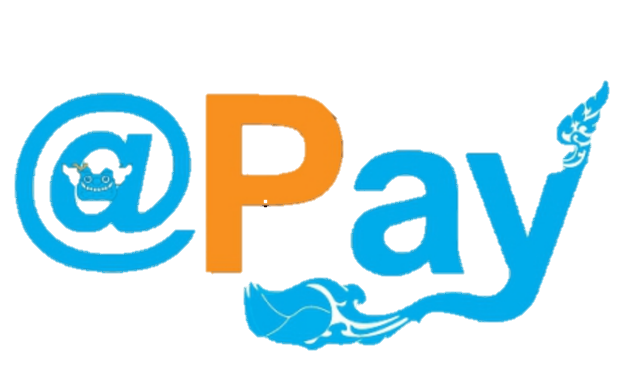 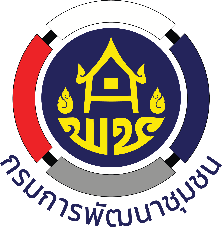 โครงการพัฒนาระบบบัญชีการเงินและระบบโปรแกรมทะเบียนลูกหนี้กองทุนพัฒนาบทบาทสตรี
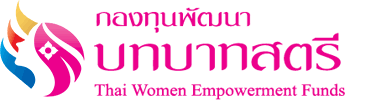 [Speaker Notes: ระบบลูกหนี้ (Accounts Receivable Modules)]
2. ตัวอย่างหน้าจอระบบบัญชีการเงิน (ERP)
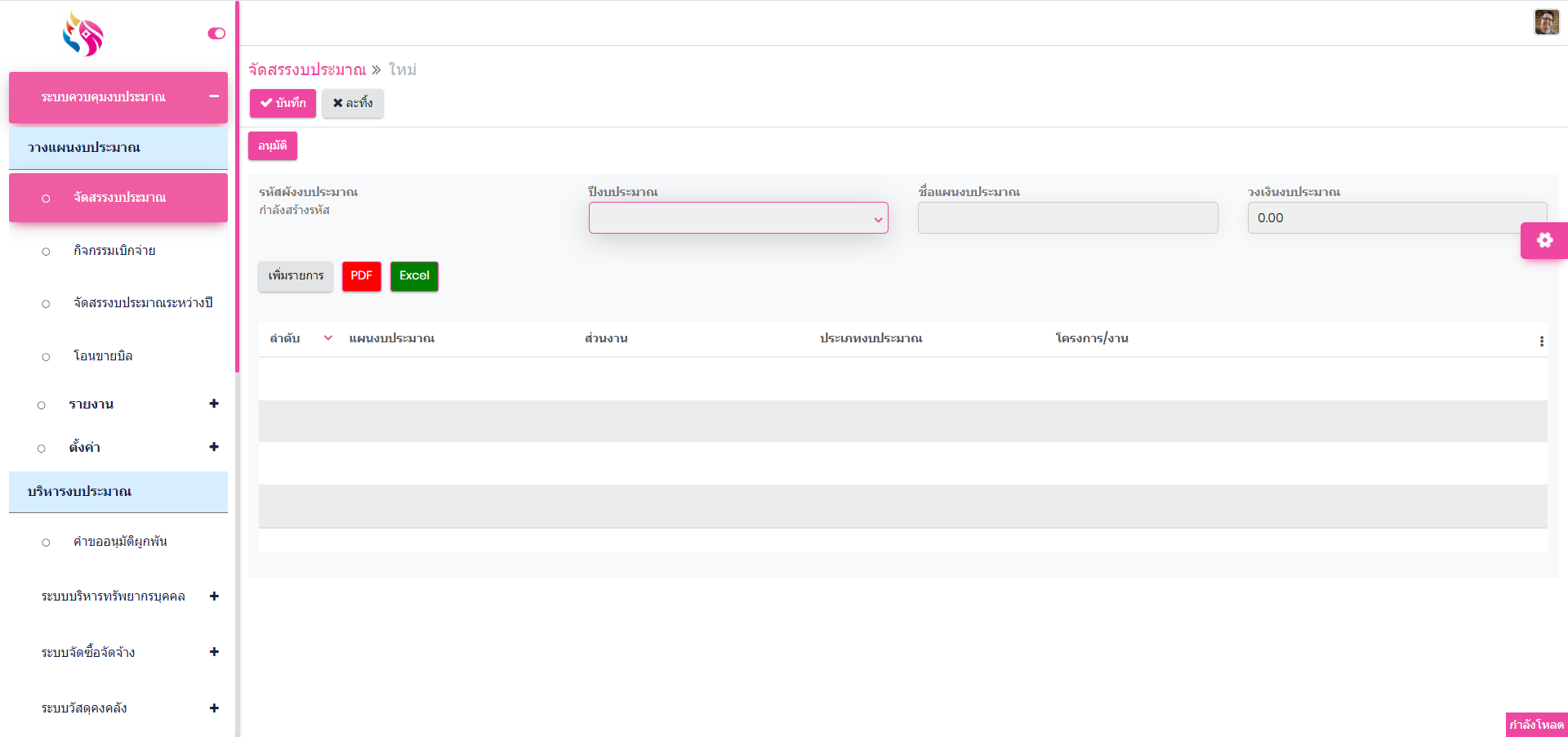 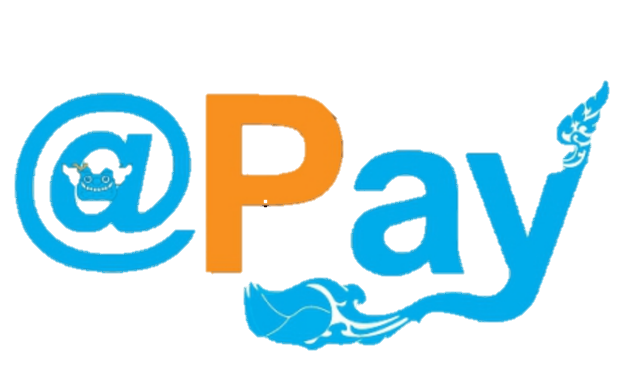 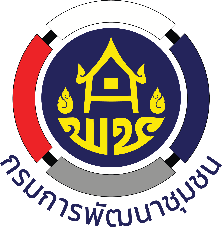 โครงการพัฒนาระบบบัญชีการเงินและระบบโปรแกรมทะเบียนลูกหนี้กองทุนพัฒนาบทบาทสตรี
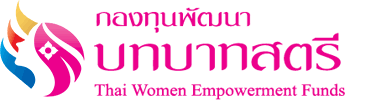 [Speaker Notes: ระบบการควบคุมงบประมาณ (Budgeting Module)]
2. ตัวอย่างหน้าจอระบบบัญชีการเงิน (ERP)
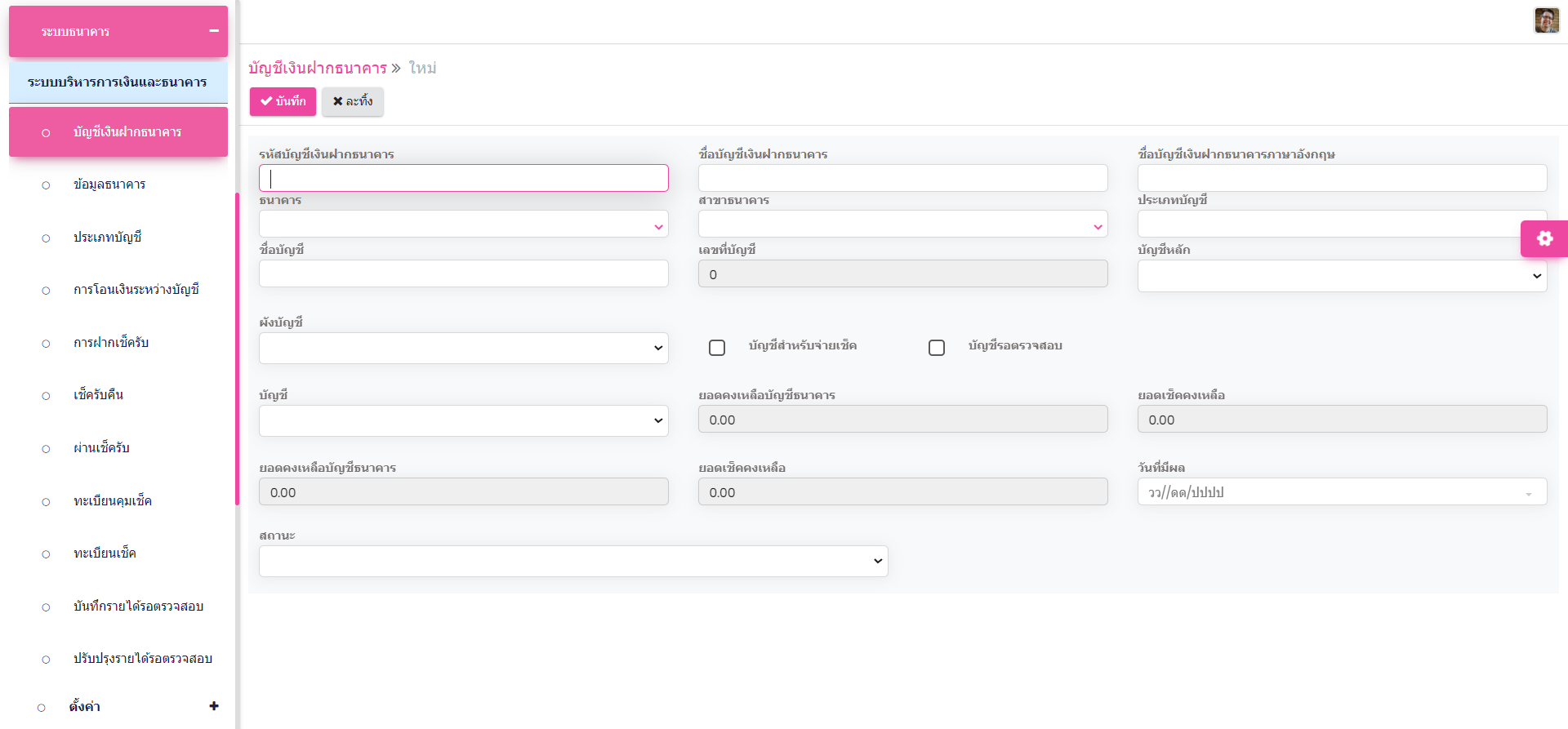 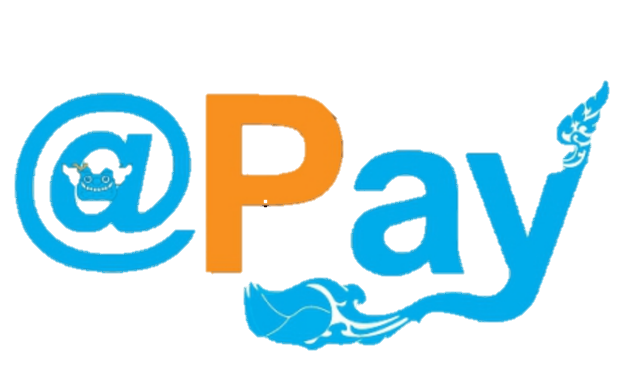 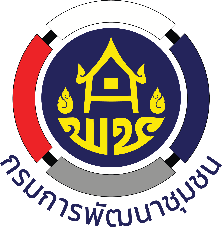 โครงการพัฒนาระบบบัญชีการเงินและระบบโปรแกรมทะเบียนลูกหนี้กองทุนพัฒนาบทบาทสตรี
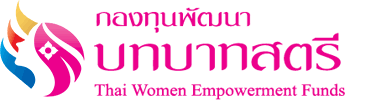 [Speaker Notes: ระบบธนาคาร (Bank Management)]
2. ตัวอย่างหน้าจอระบบบัญชีการเงิน (ERP)
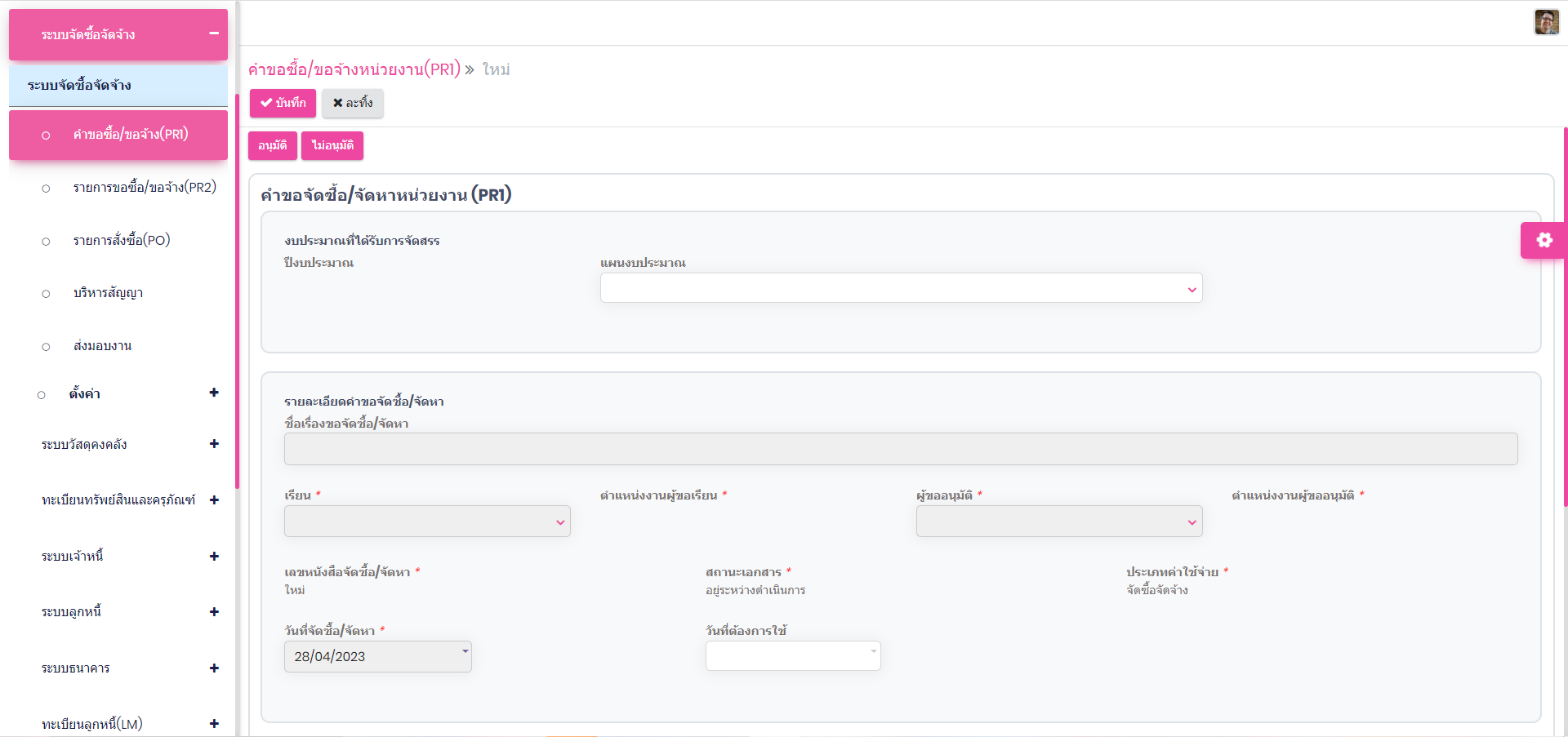 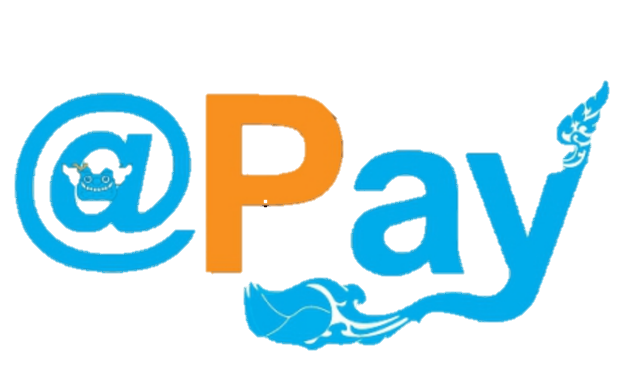 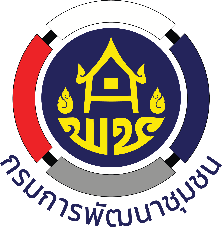 โครงการพัฒนาระบบบัญชีการเงินและระบบโปรแกรมทะเบียนลูกหนี้กองทุนพัฒนาบทบาทสตรี
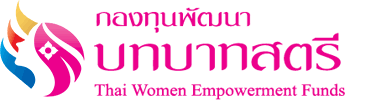 [Speaker Notes: ระบบจัดซื้อจัดจ้าง (Procurement Management)]
2. ตัวอย่างหน้าจอระบบบัญชีการเงิน (ERP)
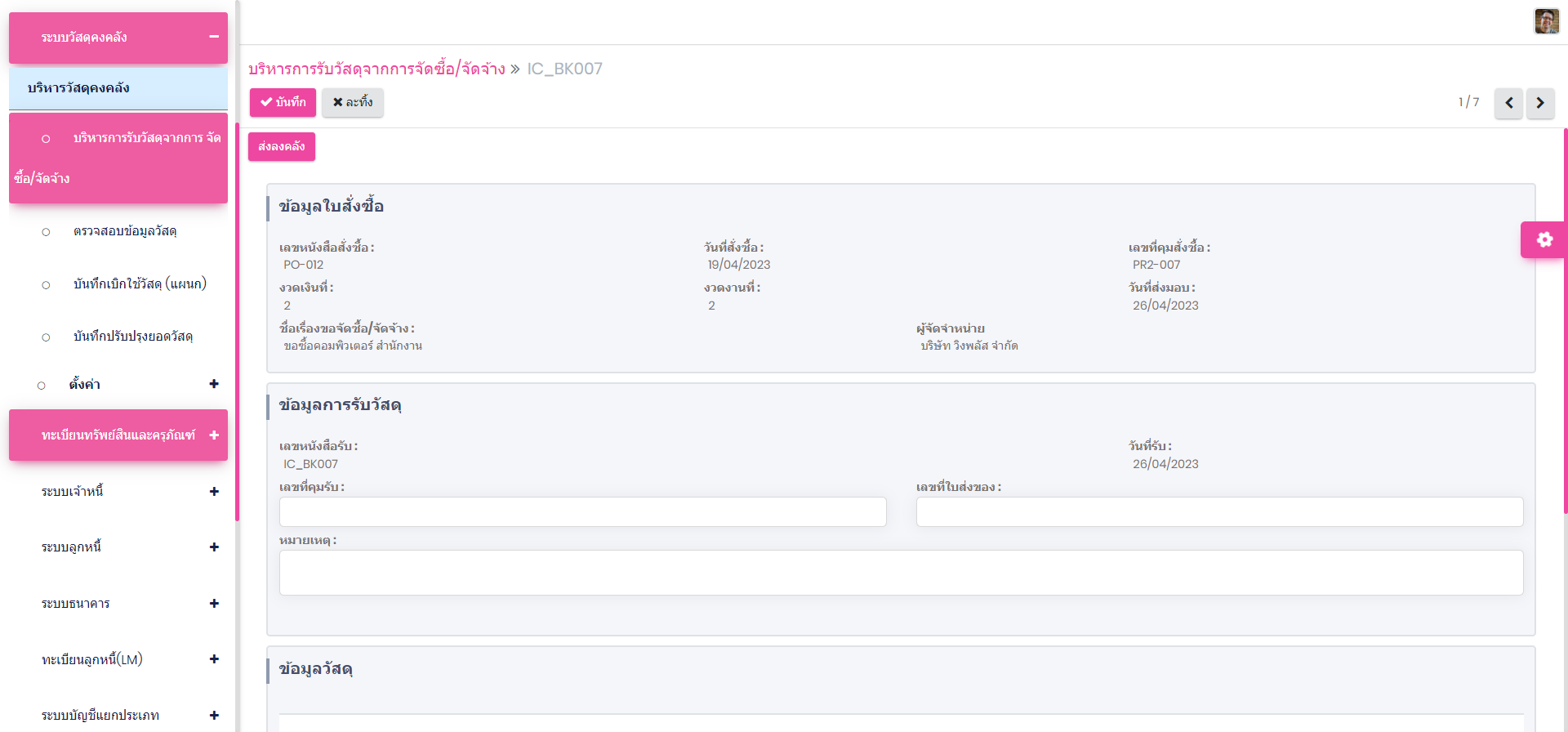 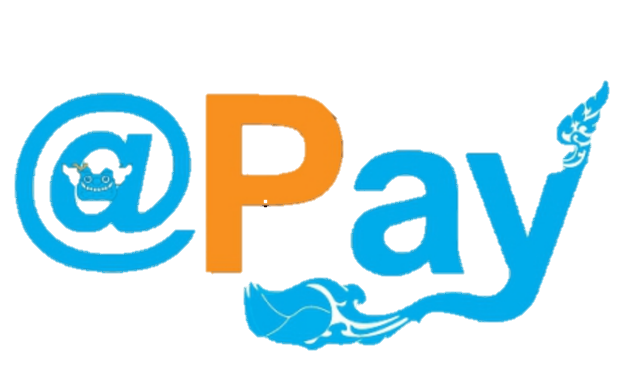 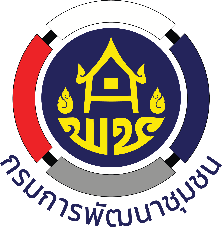 โครงการพัฒนาระบบบัญชีการเงินและระบบโปรแกรมทะเบียนลูกหนี้กองทุนพัฒนาบทบาทสตรี
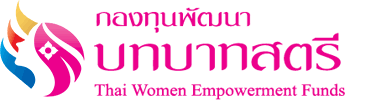 [Speaker Notes: ระบบวัสดุคงคลัง (Inventory Management)]
3. ตัวอย่างหน้าจอระบบโปรแกรมทะเบียนลูกหนี้ใหม่ (Loan Management)
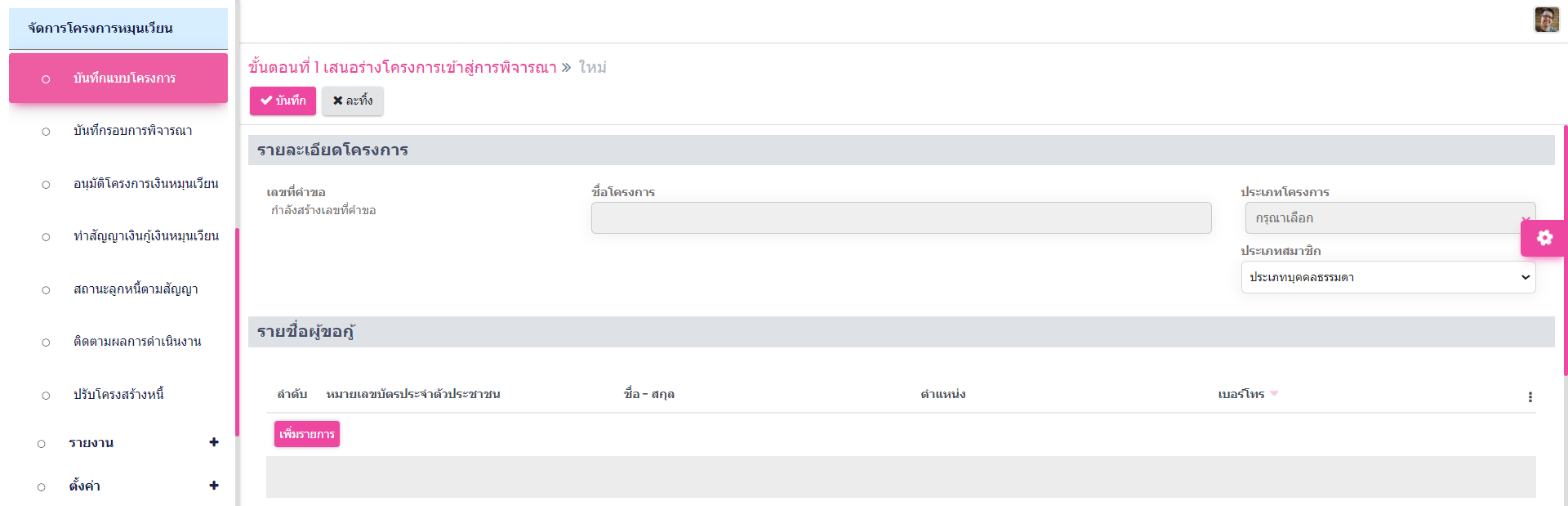 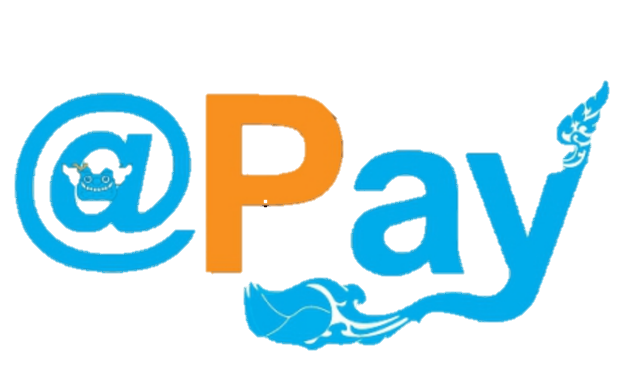 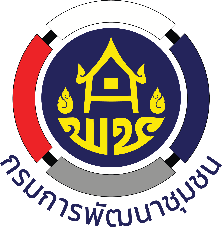 โครงการพัฒนาระบบบัญชีการเงินและระบบโปรแกรมทะเบียนลูกหนี้กองทุนพัฒนาบทบาทสตรี
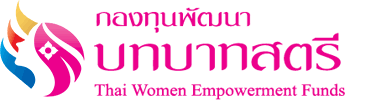 [Speaker Notes: ระบบเงินทุนหมุนเวียน]
3. ตัวอย่างหน้าจอระบบโปรแกรมทะเบียนลูกหนี้ใหม่ (Loan Management)
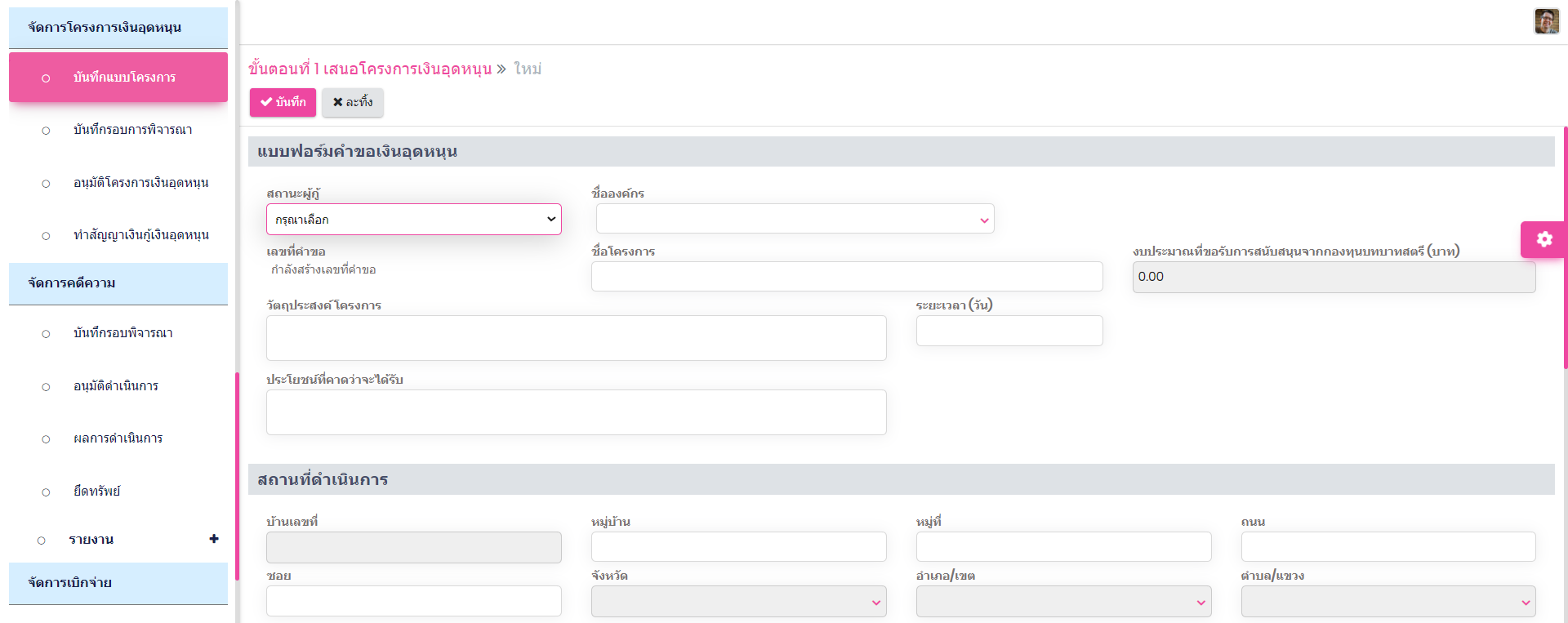 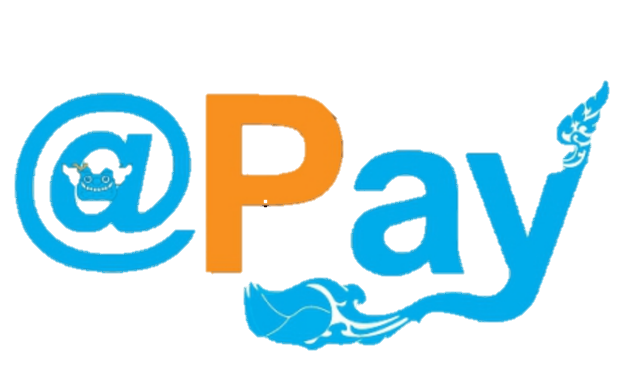 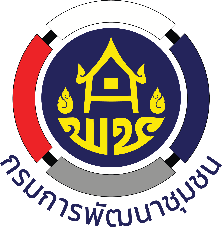 โครงการพัฒนาระบบบัญชีการเงินและระบบโปรแกรมทะเบียนลูกหนี้กองทุนพัฒนาบทบาทสตรี
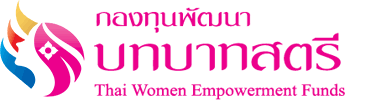 [Speaker Notes: ระบบเงินอุดหนุน]
3. ตัวอย่างหน้าจอระบบโปรแกรมทะเบียนลูกหนี้ใหม่ (Loan Management)
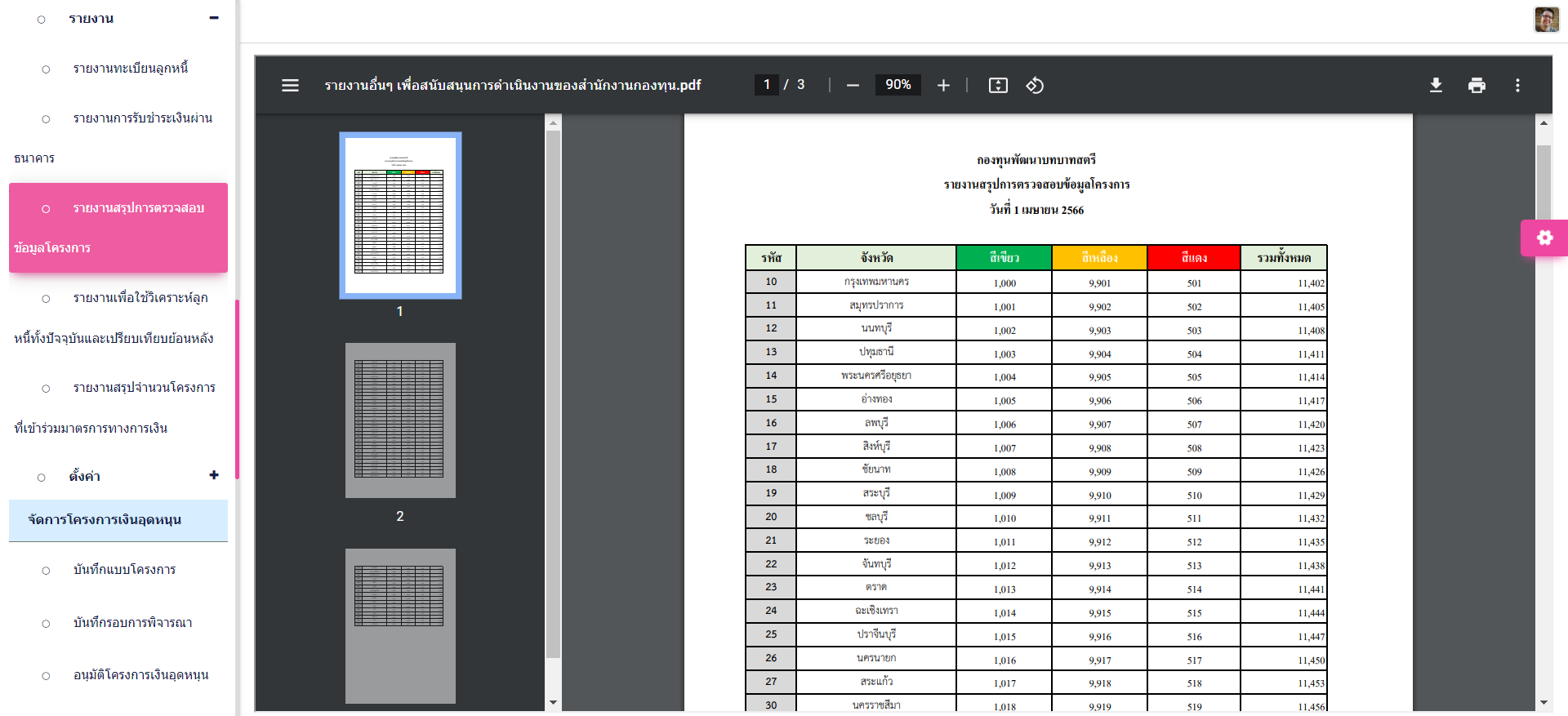 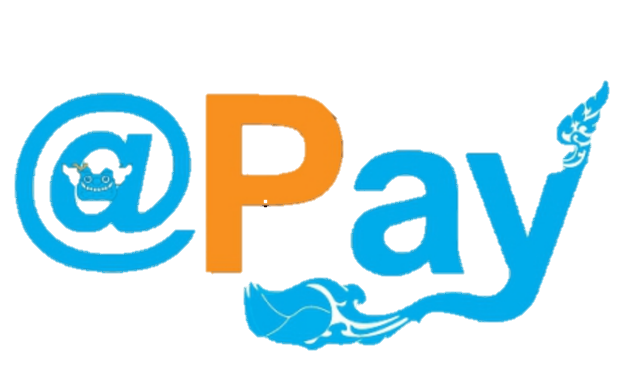 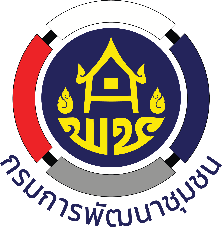 โครงการพัฒนาระบบบัญชีการเงินและระบบโปรแกรมทะเบียนลูกหนี้กองทุนพัฒนาบทบาทสตรี
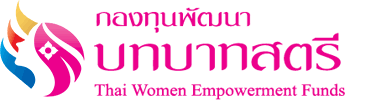 [Speaker Notes: การออกรายงาน]
4. แนวทางในการจัดการข้อมูลลูกหนี้
4.1. Export ข้อมูลจากฐานข้อมูลลูกหนี้ในระบบ SARA ให้อยู่ในรูปแบบไฟล์ MS Excel 
      โดยแยกข้อมูลเป็นรายจังหวัด ประกอบด้วย
	1) ข้อมูลผู้ขอกู้ ได้แก่ ชื่อ-นามสกุล เลขบัตรประชาชน ที่อยู่ เบอร์โทรศัพท์ email (ถ้ามี)
	2) วงเงินที่ขอกู้และอัตราดอกเบี้ย
	3) งวดการชำระเงิน
	4) ประวัติการชำระเงิน
	5) การขอปรับโครงสร้างหนี้ตามมาตรการ
4.2  กองทุนฯ ส่วนกลางดำเนินการส่งข้อมูลให้จังหวัดดำเนินการตรวจสอบจากเอกสารสัญญาเงินกู้ต้นฉบับพร้อมเอกสารประกอบสัญญาทั้งหมดที่จัดเก็บอยู่ที่จังหวัด โดยจะต้องดำเนินการตรวจสอบตามข้อมูลในไฟล์ MS Excel ที่ส่งไป โดยจะต้องดำเนินการแนบหลักฐานดังนี้
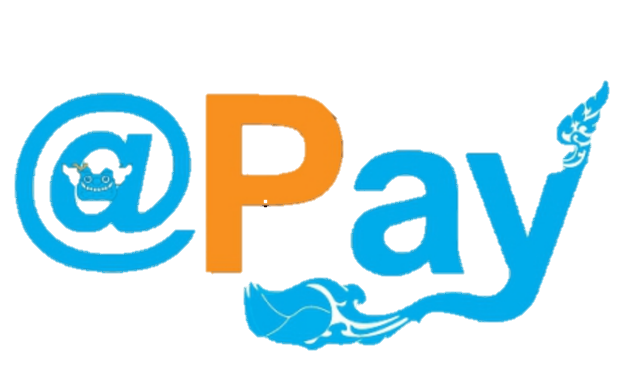 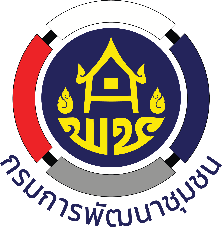 โครงการพัฒนาระบบบัญชีการเงินและระบบโปรแกรมทะเบียนลูกหนี้กองทุนพัฒนาบทบาทสตรี
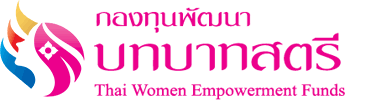 4. แนวทางในการจัดการข้อมูลลูกหนี้
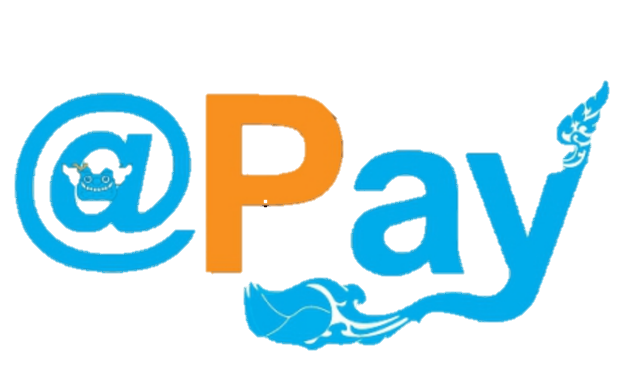 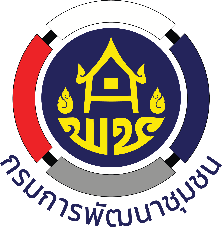 โครงการพัฒนาระบบบัญชีการเงินและระบบโปรแกรมทะเบียนลูกหนี้กองทุนพัฒนาบทบาทสตรี
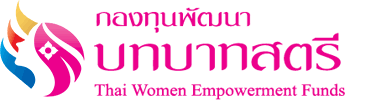 4. แนวทางในการจัดการข้อมูลลูกหนี้
4.3 ให้จังหวัดดำเนินการตรวจสอบ จากนั้นเจ้าหน้าที่กองทุนฯ ส่วนกลาง จัดกลุ่มข้อมูลกลุ่มลูกหนี้
      ตามข้อมูล โดยมีหลักเกณฑ์ ดังนี้
	1) กลุ่มสีเขียว: ข้อมูลตามสัญญาถูกต้อง หลักฐานแนบเข้าระบบครบถ้วน 
	2) กลุ่มสีเหลือง: ข้อมูลตามสัญญาถูกต้องบางส่วน หลักฐานแนบเข้าระบบมีบางส่วนแต่ยังไม่ครบ 
	3) กลุ่มสีแดง: ข้อมูลตามสัญญาไม่ถูกต้อง หลักฐานแนบเข้าระบบไม่มี
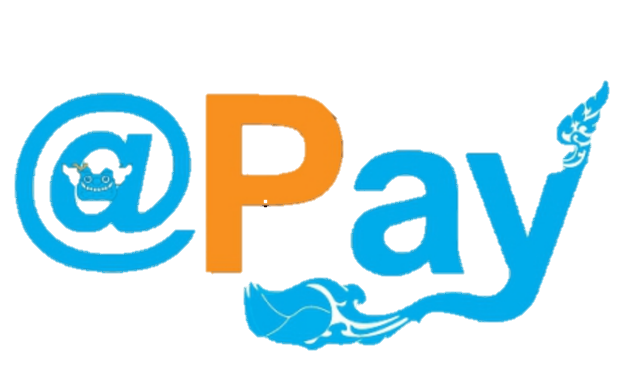 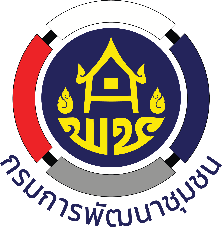 โครงการพัฒนาระบบบัญชีการเงินและระบบโปรแกรมทะเบียนลูกหนี้กองทุนพัฒนาบทบาทสตรี
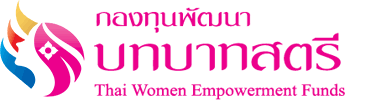 5. ตัวอย่างการตรวจสอบข้อมูลลูกหนี้
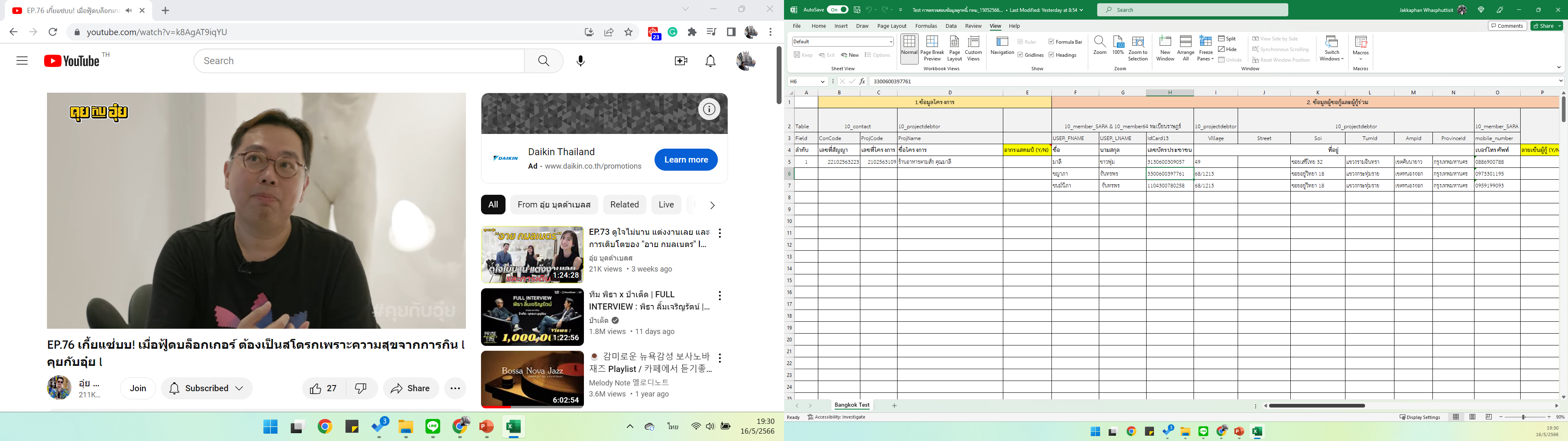 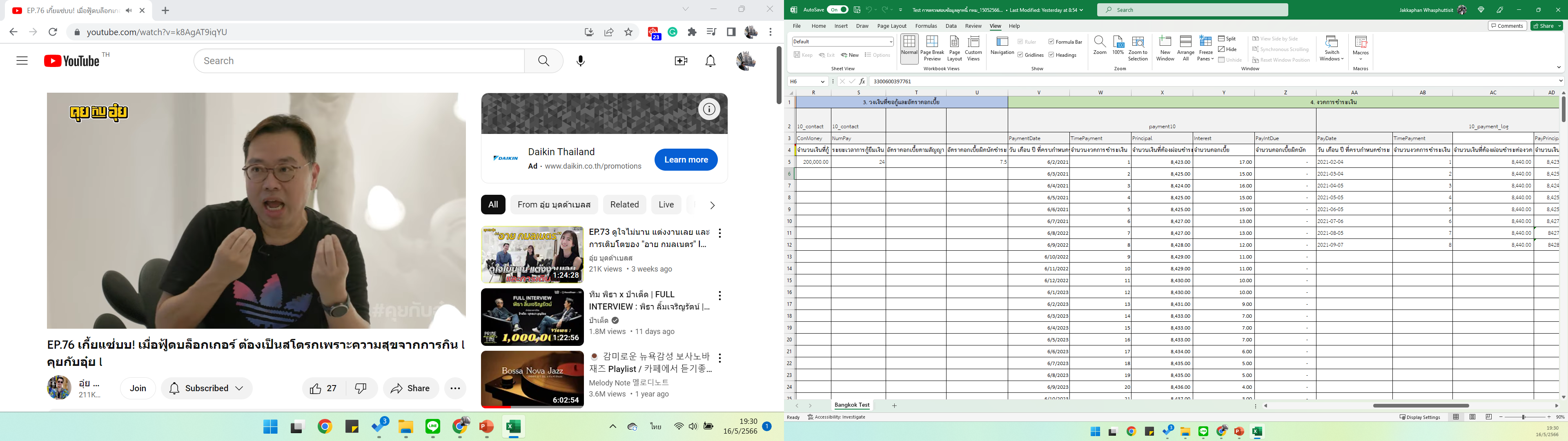 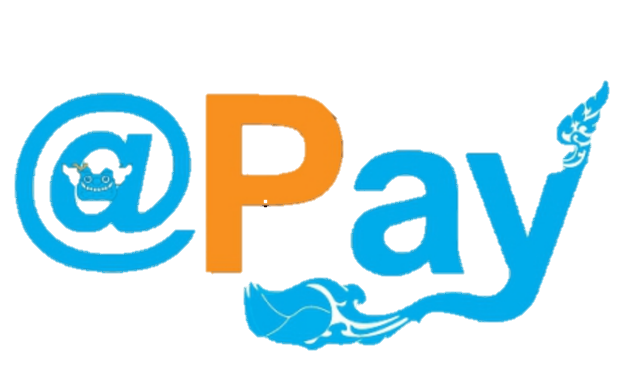 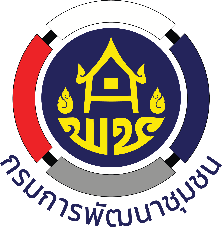 โครงการพัฒนาระบบบัญชีการเงินและระบบโปรแกรมทะเบียนลูกหนี้กองทุนพัฒนาบทบาทสตรี
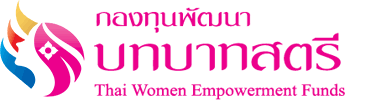 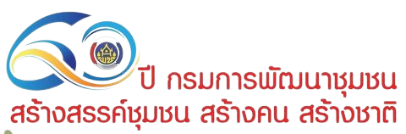 60 ปี กรมการพัฒนาชุมชน
สร้างสรรค์ชุมชน สร้างคน สร้างชาติ
ระเบียบวาระที่ 5 เรื่อง เพื่อพิจารณา
ระเบียบวาระที่ 5.1 การบริหารจัดการหนี้ของกองทุนพัฒนาบทบาทสตรี
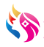 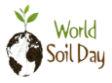 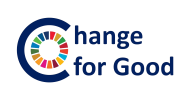 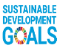 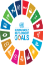 เศรษฐกิจฐานรากมั่นคง ชุมชนเข้มแข็งอย่างยั่งยืน ด้วยหลักปรัชญาของเศรษฐกิจพอเพียง
5.1 ผลการบริหารจัดการหนี้ของกองทุนพัฒนาบทบาทสตรี ประจำปีงบประมาณ พ.ศ. 2566
ยอดลูกหนี้คงเหลือ
(ณ วันที่ 1 ต.ค. 65)
 4,533,286,233.35 บาท
ยอดลูกหนี้คงเหลือ
(ณ วันที่ 23 พ.ค. 66)
   3,599,972,079.11 บาท(ร้อยละ 79.41)
เงินรับชำระคืนในปีบัญชี 2566
933,314,154.24 บาท
ร้อยละ 20.59
หนี้ดำเนินคดี
   145,821,148.17 บาท
(ร้อยละ 3.22)
หนี้เกินกำหนดชำระ
     1,105,519,631.57 บาท
(คิดเป็นร้อยละ 24.39)
หนี้ยังไม่ถึงกำหนดชำระ
  2,348,631,299.37 บาท
(ร้อยละ 51.80)
หนี้กองทุนใหม่     726,572,282.07 บาท
(ร้อยละ 16.03)
หนี้กองทุนเดิม
 378,947,349.50 บาท
(ร้อยละ 8.36)
ข้อมูล ณ วันที่ 23 พฤษภาคม 2566
การบริหารจัดการหนี้เกินกำหนดชำระ (แยกดำเนินคดี)  ปี 2556 - 2565
ผลการจัดอันดับการบริหารหนี้ของจังหวัด ประจำปีงบประมาณ พ.ศ. 2566
ผลการจัดอันดับการบริหารหนี้ของจังหวัด ประจำปีงบประมาณ พ.ศ. 2566 (ต่อ)
ผลการจัดอันดับการบริหารหนี้ของจังหวัด ประจำปีงบประมาณ พ.ศ. 2566 (ต่อ)
ผลการจัดอันดับการบริหารหนี้ของจังหวัด ประจำปีงบประมาณ พ.ศ. 2566 (ต่อ)
ผลการจัดอันดับการบริหารหนี้ของจังหวัด ประจำปีงบประมาณ พ.ศ. 2566 (ต่อ)
ผลการจัดอันดับการบริหารหนี้ของจังหวัด ประจำปีงบประมาณ พ.ศ. 2566 (ต่อ)
ผลการจัดอันดับการบริหารหนี้ของจังหวัด ประจำปีงบประมาณ พ.ศ. 2566 (ต่อ)
ผลการจัดอันดับการบริหารหนี้ของจังหวัด ประจำปีงบประมาณ พ.ศ. 2566 (ต่อ)
จังหวัดที่มีหนี้เกินกำหนดชำระลดลง เทียบ วันที่ 18 เมษายน กับ วันที่ 23 พฤษภาคม 2566
ข้อมูล ณ วันที่ 23 พ.ค. 2566
จังหวัดที่มีหนี้เกินกำหนดชำระลดลง เทียบ วันที่ 18 เมษายน กับ วันที่ 23 พฤษภาคม 2566 (ต่อ)
ข้อมูล ณ วันที่ 23 พ.ค. 2566
จังหวัดที่มีหนี้เกินกำหนดชำระลดลง เทียบ วันที่ 18 เมษายน กับ วันที่ 23 พฤษภาคม 2566 (ต่อ)
ข้อมูล ณ วันที่ 23 พ.ค. 2566
จังหวัดที่มีหนี้เกินกำหนดชำระลดลง เทียบ วันที่ 18 เมษายน กับ วันที่ 23 พฤษภาคม 2566 (ต่อ)
ข้อมูล ณ วันที่ 23 พ.ค. 2566
จังหวัดที่มีหนี้เกินกำหนดชำระลดลง เทียบ วันที่ 18 เมษายน กับ วันที่ 23 พฤษภาคม 2566 (ต่อ)
ข้อมูล ณ วันที่ 23 พ.ค. 2566
จังหวัดที่มีหนี้เกินกำหนดชำระลดลง เทียบ วันที่ 18 เมษายน กับ วันที่ 23 พฤษภาคม 2566 (ต่อ)
ข้อมูล ณ วันที่ 23 พ.ค. 2566
จังหวัดที่มีหนี้เกินกำหนดชำระลดลง เทียบ วันที่ 18 เมษายน กับ วันที่ 23 พฤษภาคม 2566 (ต่อ)
ข้อมูล ณ วันที่ 23 พ.ค. 2566
จังหวัดที่มีหนี้เกินกำหนดชำระลดลง เทียบ วันที่ 18 เมษายน กับ วันที่ 23 พฤษภาคม 2566 (ต่อ)
ข้อมูล ณ วันที่ 23 พ.ค. 2566
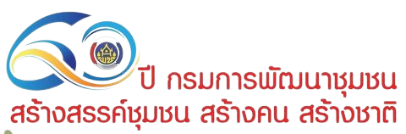 60 ปี กรมการพัฒนาชุมชน
สร้างสรรค์ชุมชน สร้างคน สร้างชาติ
ระเบียบวาระที่ 5.2 รายงานผลการดำเนินงานตามตัวชี้วัดที่ 4.2 การตรวจสอบภายใน (กรณีที่ 3 ทุนหมุนเวียนที่ใช้หน่วยตรวจสอบภายในจากหน่วยงานต้นสังกัด)
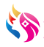 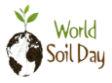 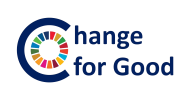 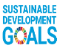 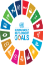 เศรษฐกิจฐานรากมั่นคง ชุมชนเข้มแข็งอย่างยั่งยืน ด้วยหลักปรัชญาของเศรษฐกิจพอเพียง
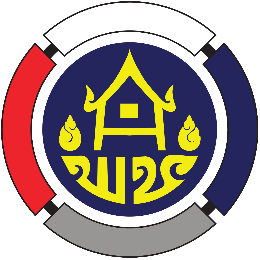 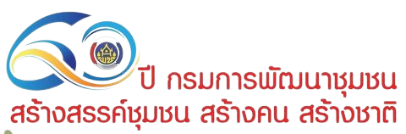 5.2 รายงานผลการดำเนินงานตามตัวชี้วัดที่ 4.2 การตรวจสอบภายใน (กรณีที่ 3 ทุนหมุนเวียนที่ใช้หน่วยตรวจสอบภายในจากหน่วยงานต้นสังกัด)
60 ปี กรมการพัฒนาชุมชน
สร้างสรรค์ชุมชน สร้างคน สร้างชาติ
ขอบเขตการตรวจสอบ 
         ตรวจสอบเอกสารหลักฐานการจ่ายเงินยืม การอนุมัติให้ยืมเงิน การส่งใช้คืนเงินยืม ปีงบประมาณ พ.ศ. 2565 - 2566 (ตุลาคม 2564 - ธันวาคม 2565)
วิธีการตรวจสอบ
1. ตรวจสอบเอกสารหลักฐานการจ่ายเงินยืม ได้แก่ สัญญายืมเงิน การอนุมัติให้ยืมเงิน  การส่งใช้เงินยืม ว่าเอกสารใบสำคัญ/หลักฐานประกอบในขั้นตอนต่าง ๆ ถูกต้องครบถ้วน และมีการปฏิบัติตามระเบียบฯ

2. สอบทานระบบการควบคุมภายใน ของการมอบอำนาจ การอนุมัติเงินยืม การรับชำระคืนเงินยืม และการติดตามการชำระคืนเงินยืม รวมถึงการจัดเก็บเอกสาร หลักฐาน ว่ามีความเพียงพอเหมาะสม และมีการปฏิบัติตามมาตรการ หรือแนวทางที่กำหนด

3. สอบถามเจ้าหน้าที่ผู้เกี่ยวข้อง
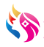 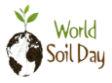 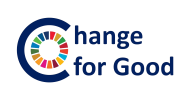 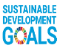 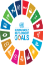 เศรษฐกิจฐานรากมั่นคง ชุมชนเข้มแข็งอย่างยั่งยืน ด้วยหลักปรัชญาของเศรษฐกิจพอเพียง
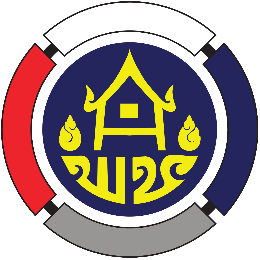 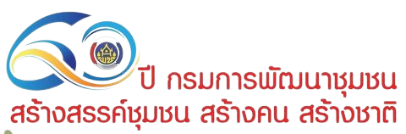 5.2 รายงานผลการดำเนินงานตามตัวชี้วัดที่ 4.2 การตรวจสอบภายใน (กรณีที่ 3 ทุนหมุนเวียนที่ใช้หน่วยตรวจสอบภายในจากหน่วยงานต้นสังกัด)
60 ปี กรมการพัฒนาชุมชน
สร้างสรรค์ชุมชน สร้างคน สร้างชาติ
การตรวจสอบตามแผนการตรวจสอบประจำปีงบประมาณ พ.ศ. 2566 
ด้านการเงิน และการปฏิบัติตามกฎระเบียบ (Financial & Compliance)
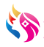 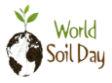 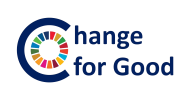 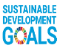 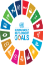 เศรษฐกิจฐานรากมั่นคง ชุมชนเข้มแข็งอย่างยั่งยืน ด้วยหลักปรัชญาของเศรษฐกิจพอเพียง
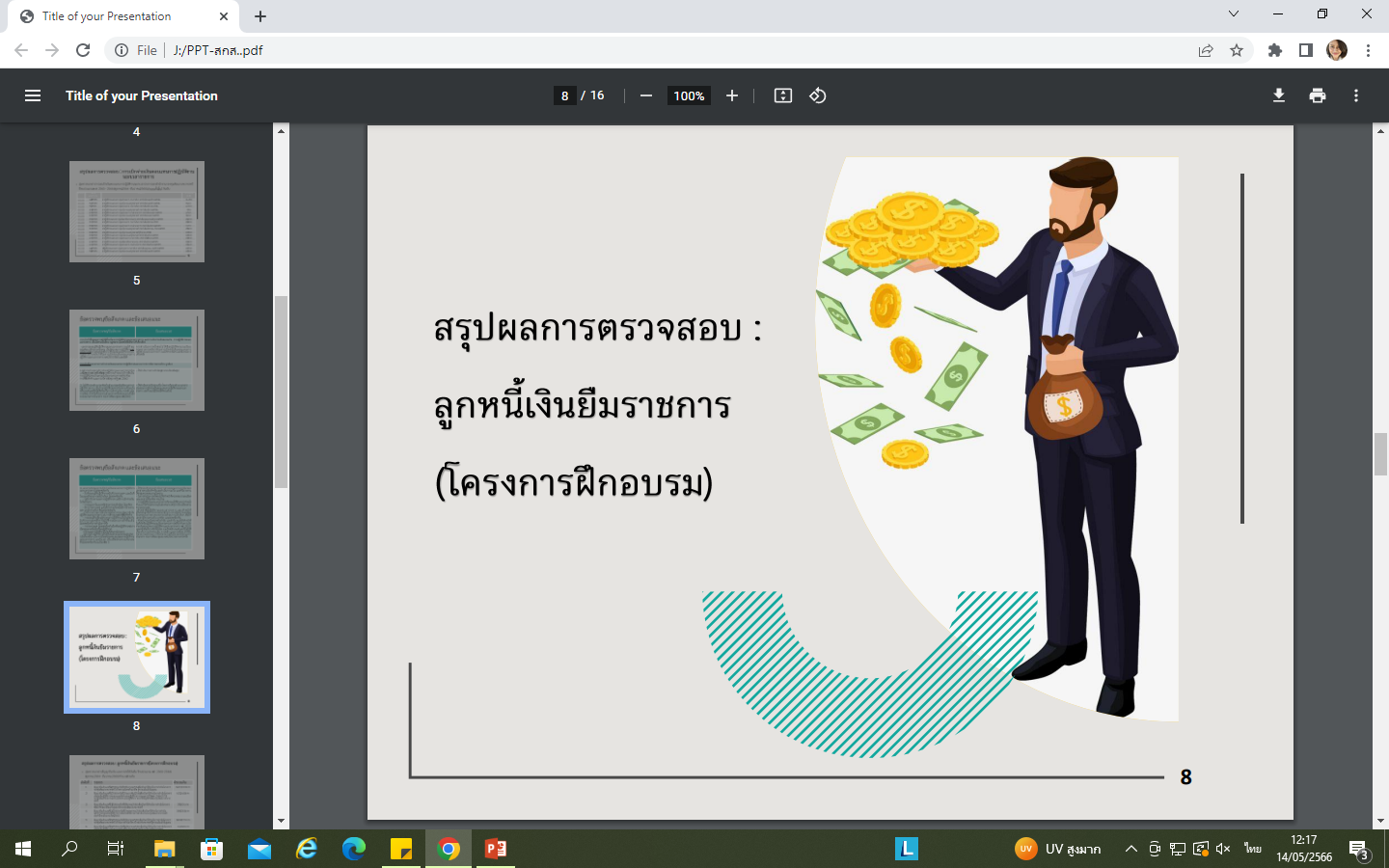 ลูกหนี้เงินยืมราชการ (โครงการฝึกอบรม)
สุ่มตรวจเอกสารสัญญายืมเงิน และการส่งใช้เงินยืม 
ปีงบประมาณ พ.ศ. 2565 - 2566 (ตุลาคม 2564 - ธันวาคม 2565) จำนวน 8 ฉบับ
ข้อตรวจพบ/ข้อสังเกต และข้อเสนอแนะ
ข้อตรวจพบ/ข้อสังเกต และข้อเสนอแนะ
ข้อตรวจพบ/ข้อสังเกต และข้อเสนอแนะ
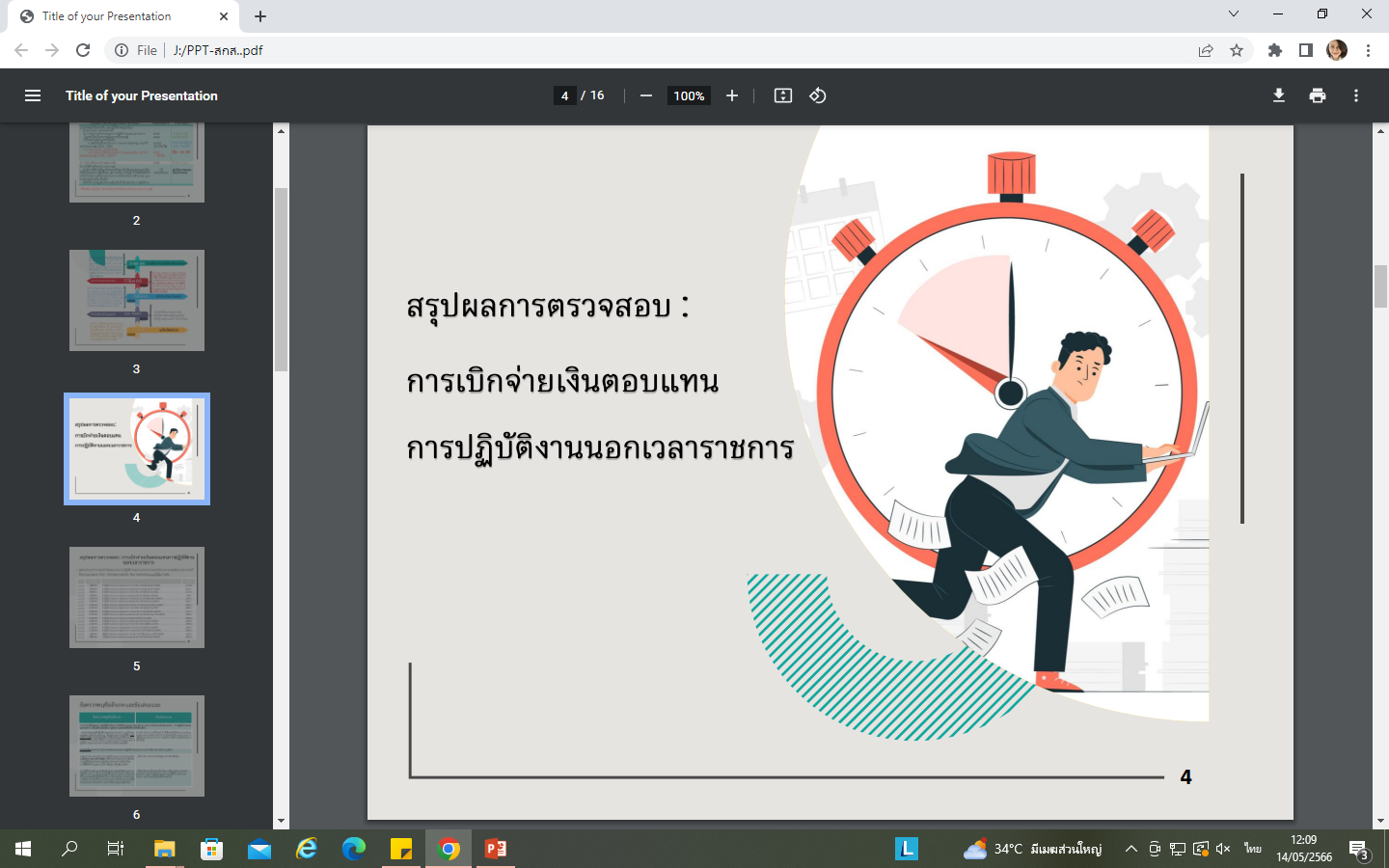 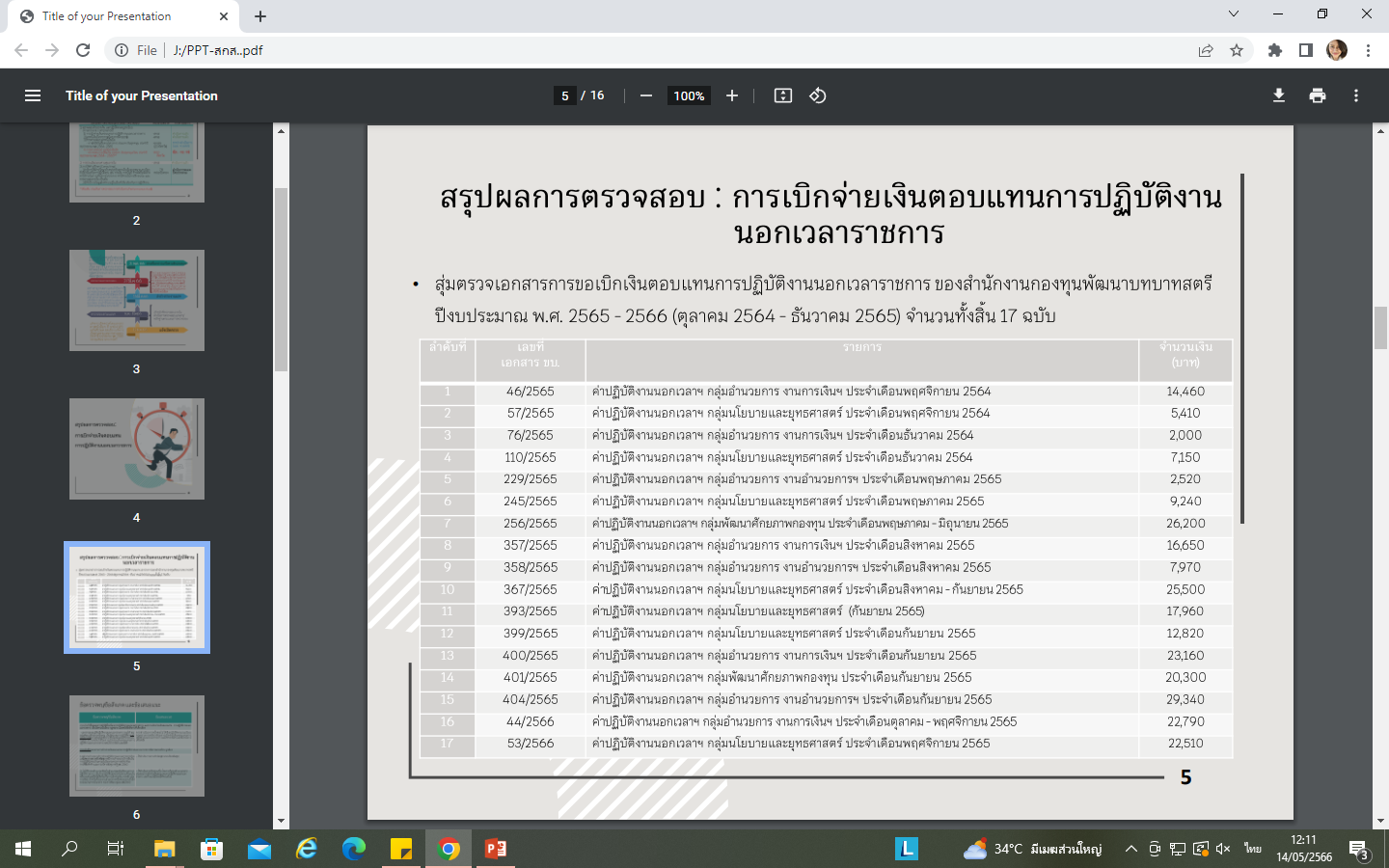 ข้อตรวจพบ/ข้อสังเกต และข้อเสนอแนะ
ข้อตรวจพบ/ข้อสังเกต และข้อเสนอแนะ
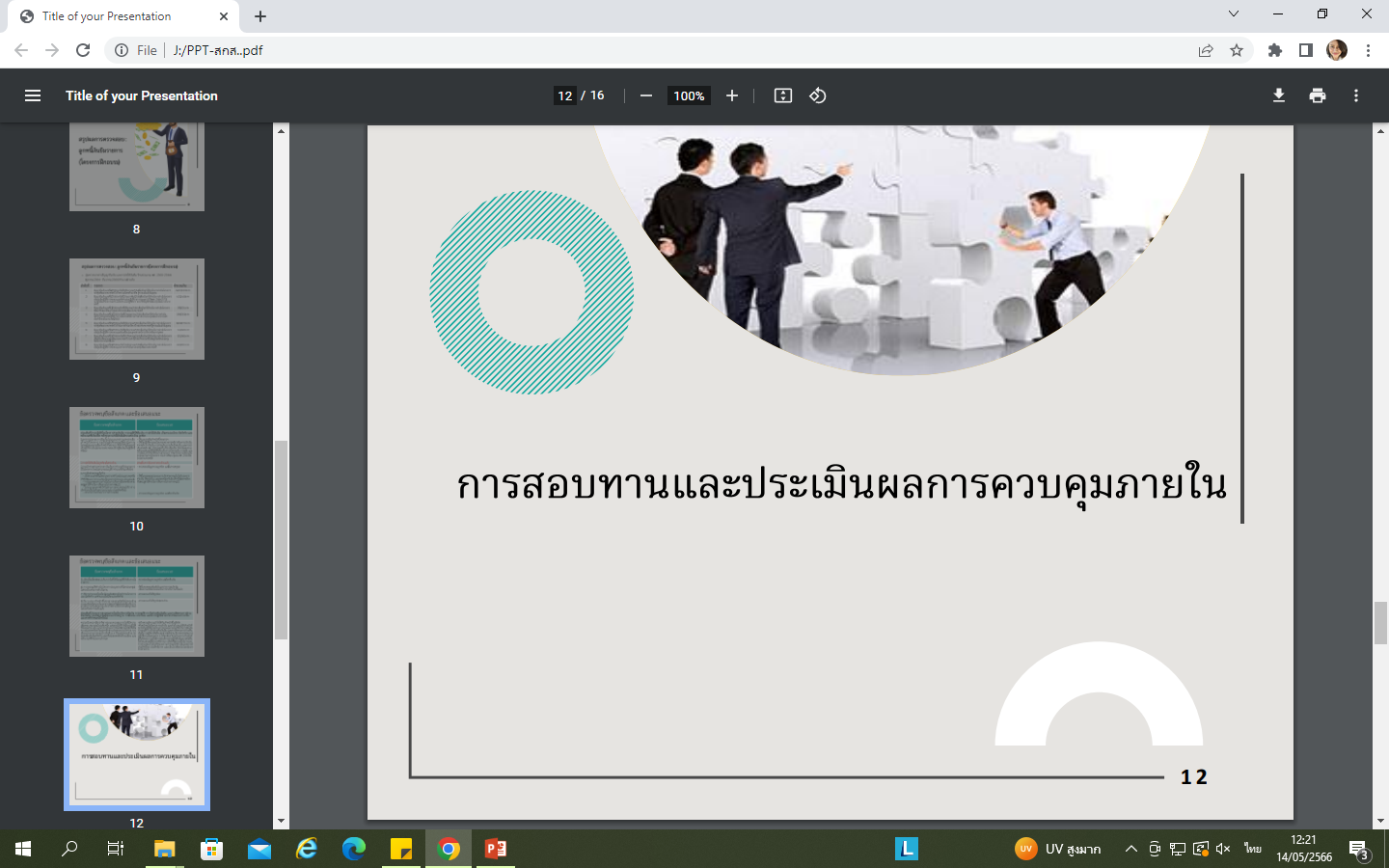 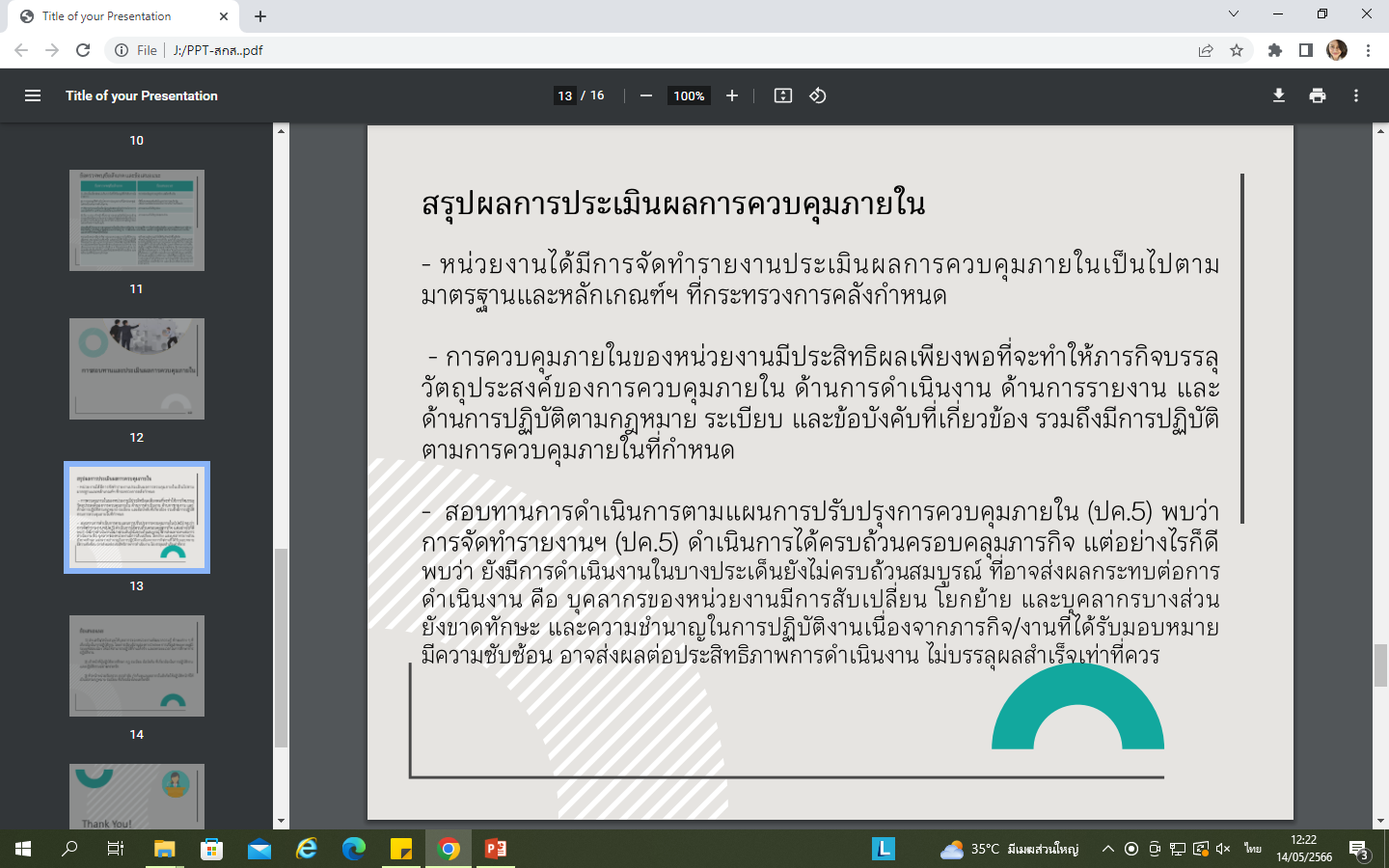 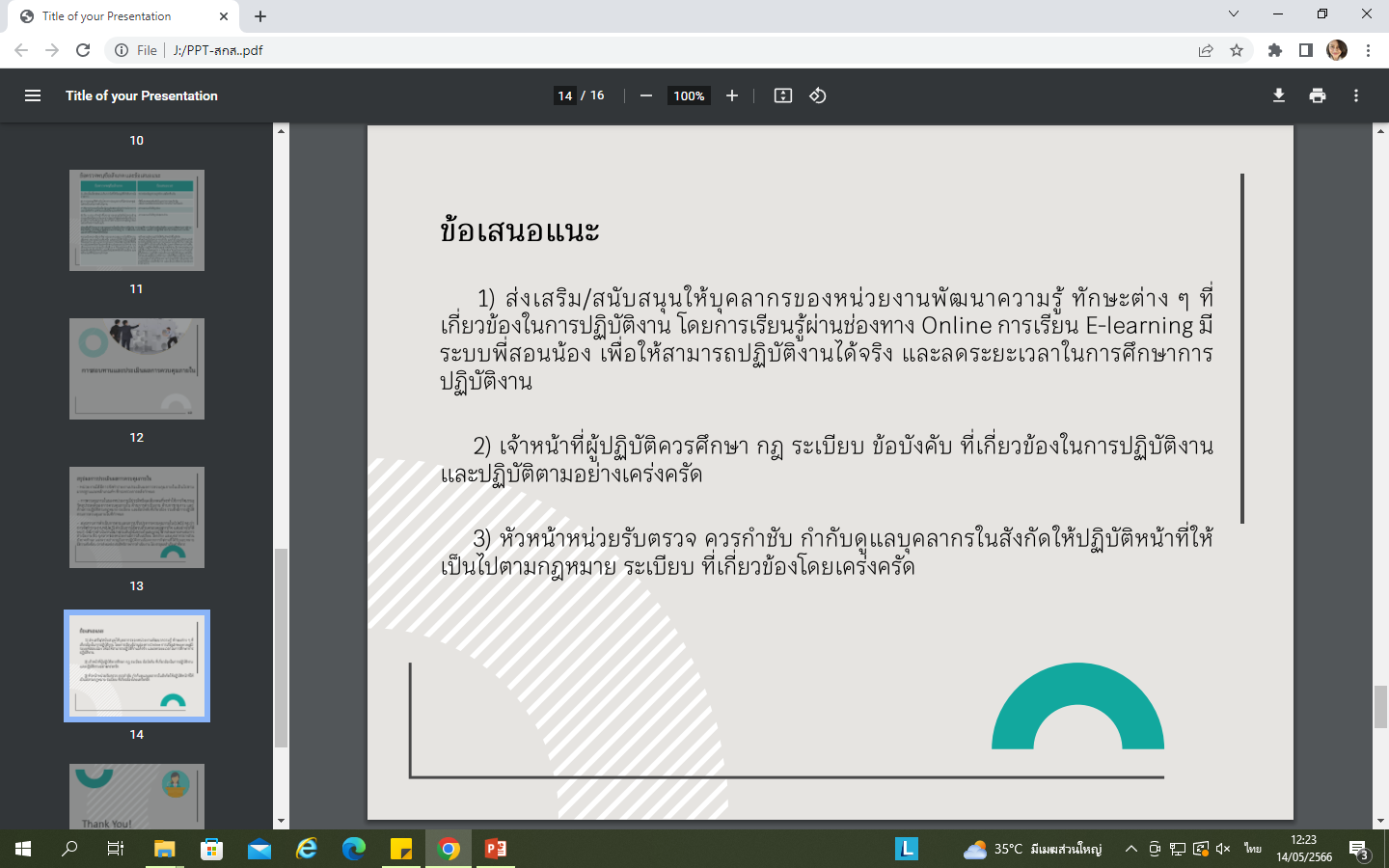 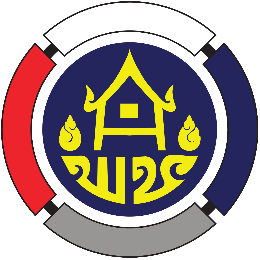 ข้อเสนอต่อที่ประชุม
เพื่อโปรดพิจารณา
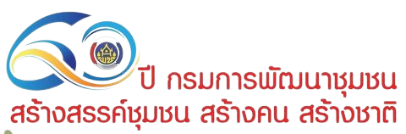 60 ปี กรมการพัฒนาชุมชน
สร้างสรรค์ชุมชน สร้างคน สร้างชาติ
ระเบียบวาระที่ 5.3 การตั้งค่าเผื่อหนี้สงสัยจะสูญของกองทุนพัฒนาบทบาทสตรี
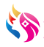 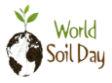 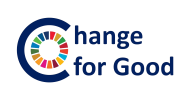 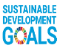 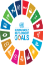 เศรษฐกิจฐานรากมั่นคง ชุมชนเข้มแข็งอย่างยั่งยืน ด้วยหลักปรัชญาของเศรษฐกิจพอเพียง
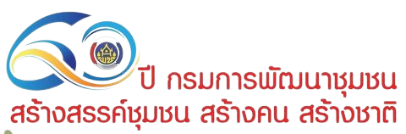 5.3 การตั้งค่าเผื่อหนี้สงสัยจะสูญของกองทุนพัฒนาบทบาทสตรี
ความเป็นมาการตั้งค่าเผื่อหนี้สงสัยจะสูญของกองทุนพัฒนาบทบาทสตรี
60 ปี กรมการพัฒนาชุมชน
สร้างสรรค์ชุมชน สร้างคน สร้างชาติ
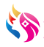 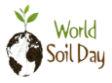 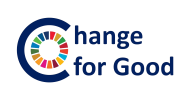 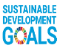 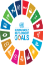 เศรษฐกิจฐานรากมั่นคง ชุมชนเข้มแข็งอย่างยั่งยืน ด้วยหลักปรัชญาของเศรษฐกิจพอเพียง
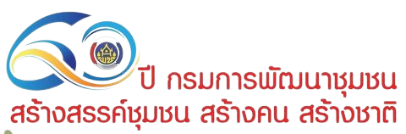 5.3 การตั้งค่าเผื่อหนี้สงสัยจะสูญของกองทุนพัฒนาบทบาทสตรี
60 ปี กรมการพัฒนาชุมชน
สร้างสรรค์ชุมชน สร้างคน สร้างชาติ
สภาพปัญหา
กองทุนมีหนี้เกินกำหนดชำระ ลูกหนี้ดำเนินคดี ดอกเบี้ยค้างรับ และค่าปรับค้างรับ ตั้งแต่ปี 2556 - 2565 และจำนวนมาก

ประเด็นการไม่รับรองรายงานการเงินกองทุนพัฒนาบทบาทสตรี ของ สตง. เนื่องจากกองทุนฯ ไม่ได้ตั้งบัญชีค่าเผื่อหนี้สงสัยจะสูญสำหรับลูกหนี้ที่คาดว่าจะไม่สามารถเรียกเก็บได้ ตั้งแต่ปี 2556 - ปัจจุบัน

กองทุนไม่มีหลักเกณฑ์การตั้งค่าเผื่อหนี้สงสัยจะสูญสำหรับลูกหนี้ที่คาดว่าจะไม่สามารถเรียกเก็บได้

เจ้าหน้าที่ผู้รับผิดชอบงานไม่มีความรู้ความเข้าใจเรื่องการตั้งค่าเผื่อหนี้สงสัยจะสูญสำหรับลูกหนี้ที่คาดว่าจะไม่สามารถเรียกเก็บได้
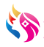 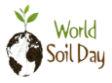 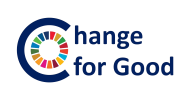 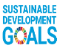 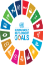 เศรษฐกิจฐานรากมั่นคง ชุมชนเข้มแข็งอย่างยั่งยืน ด้วยหลักปรัชญาของเศรษฐกิจพอเพียง
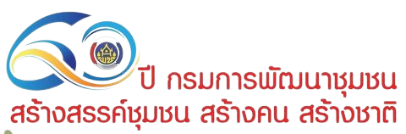 5.3 การตั้งค่าเผื่อหนี้สงสัยจะสูญของกองทุนพัฒนาบทบาทสตรี
60 ปี กรมการพัฒนาชุมชน
สร้างสรรค์ชุมชน สร้างคน สร้างชาติ
ระบบบัญชีกองทุนพัฒนาบทบาทสตรี
หลักการและนโยบายบัญชี
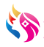 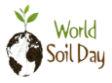 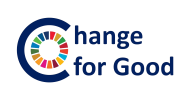 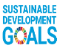 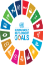 เศรษฐกิจฐานรากมั่นคง ชุมชนเข้มแข็งอย่างยั่งยืน ด้วยหลักปรัชญาของเศรษฐกิจพอเพียง
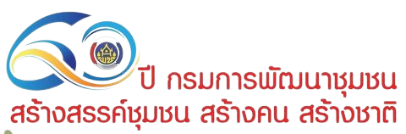 5.3 การตั้งค่าเผื่อหนี้สงสัยจะสูญของกองทุนพัฒนาบทบาทสตรี
60 ปี กรมการพัฒนาชุมชน
สร้างสรรค์ชุมชน สร้างคน สร้างชาติ
ประกาศกระทรวงการคลัง เรื่อง มาตรฐานการบัญชีภาครัฐและนโยบายการบัญชีภาครัฐ (ฉบับที่ 2) พ.ศ. 2564
หลักการและนโยบายการบัญชี
เกี่ยวกับค่าใช้จ่าย กำหนดให้หน่วยงาน
1. ประมาณการหนี้สงสัยจะสูญ ณ วันสิ้นรอบระยะเวลาบัญชี และรับรู้หนี้สงสัยจะสูญเป็นค่าใช้จ่ายคู่กับค่าเผื่อหนี้สงสัยจะสูญในรอบระยะเวลาบัญชีนั้น และให้แสดงรายการหนี้สงสัยจะสูญในรายการค่าใช้จ่ายอื่นในงบแสดงผลการดำเนินงานทางการของหน่วยงาน
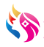 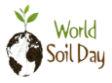 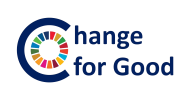 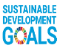 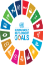 เศรษฐกิจฐานรากมั่นคง ชุมชนเข้มแข็งอย่างยั่งยืน ด้วยหลักปรัชญาของเศรษฐกิจพอเพียง
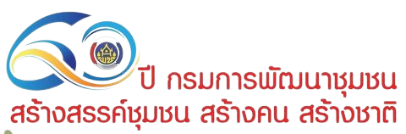 5.3 การตั้งค่าเผื่อหนี้สงสัยจะสูญของกองทุนพัฒนาบทบาทสตรี
60 ปี กรมการพัฒนาชุมชน
สร้างสรรค์ชุมชน สร้างคน สร้างชาติ
2. เลือกใช้วิธีใดในการประมาณหนี้สงสัยจะสูญ ให้พิจารณาจากประสบการณ์ที่ผ่านมาเกี่ยวกับลูกหนี้ที่เก็บไม่ได้ การประมาณหนี้สงสัยจะสูญมี 3 วิธี
      (ก) ประมาณหนี้สงสัยจะสูญโดยคำนวณเป็นร้อยละของรายได้จากการขายสินค้าและบริการของหน่วยงาน หน่วยงาน            สามารถเลือกประมาณจากรายได้จากการขายสินค้าและบริการทั้งหมด หรือจากรายได้จากการขายสินค้าและบริการ            เฉพาะส่วนที่เป็นการขายเชื่อ

      (ข) ประมาณหนี้สงสัยจะสูญโดยคำนวณเป็นร้อยละของยอดลูกหนี้จากการขายสินค้าและบริการ เงินให้กู้ และลูกหนี้อื่น            หน่วยงานสามารถเลือกประมาณจากยอดลูกหนี้จากการขายสินค้าและบริการทั้งหมด หรือจากกลุ่มของอายุลูกหนี้           จากการขายสินค้าและบริการที่ค้างชำระ

      (ค) ประมาณหนี้สงสัยจะสูญโดยพิจารณาลูกหนี้จากการขายสินค้าและบริการแต่ละราย และรับรู้เฉพาะลูกหนี้           ที่คาดว่าจะเรียกเก็บไม่ได้เท่านั้นเป็นหนี้สงสัยจะสูญ
3. หนี้สูญ สามารถตัดจำหน่ายหนี้สูญได้ เมื่อได้ติดตามทวงถามโดยมีหลักฐานที่แน่นอนว่าจะไม่ได้รับชำระหนี้ และได้รับอนุมัติให้จำหน่ายหนี้สูญจากผู้มีอำนาจแล้ว
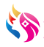 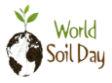 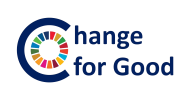 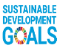 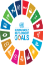 เศรษฐกิจฐานรากมั่นคง ชุมชนเข้มแข็งอย่างยั่งยืน ด้วยหลักปรัชญาของเศรษฐกิจพอเพียง
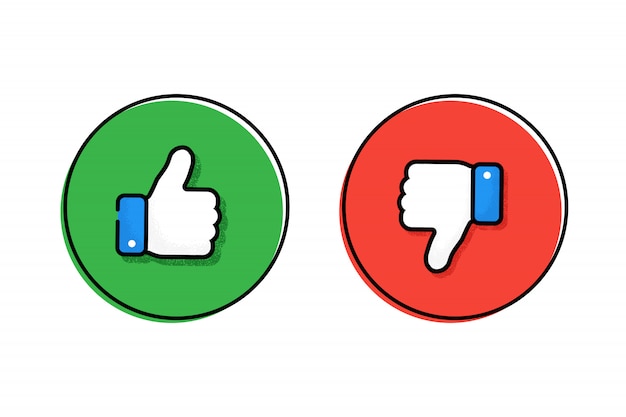 ข้อดีของการประมาณการค่าเผื่อหนี้สงสัยจะสูญ
1
2
3
4
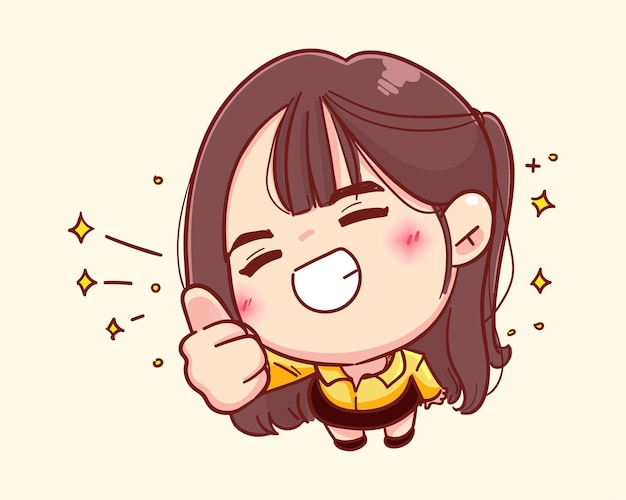 5
การดำเนินการตั้งค่าเผื่อหนี้สงสัยจะสูญของกองทุนพัฒนาบทบาทสตรี
ลูกหนี้เงินให้กู้ยืมกองทุนพัฒนาบทบาทสตรี

ณ วันที่ 30 กันยายน 2565
ลูกหนี้ค้างชำระ

ตั้งแต่ปี 2556 – 2565
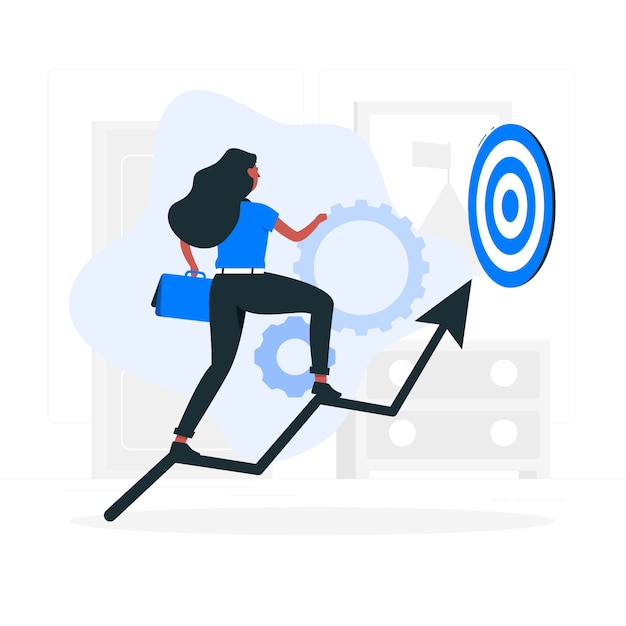 ข้อมูล ณ 7 มี.ค. 66
การศึกษาอัตราค่าเผื่อหนี้สงสัยจะสูญ จากหน่วยงานอื่น
การกำหนดอัตราร้อยละของค่าเผื่อหนี้สงสัยจะสูญของกองทุนพัฒนาบทบาทสตรี
- ร่าง –หลักเกณฑ์การตั้งค่าเผื่อหนี้สงสัยจะสูญของกองทุนพัฒนาทบาทสตรี
ประมาณการค่าเผื่อหนี้สงสัยจะสูญของกองทุนพัฒนาบทบาทสตรี ตั้งแต่ปี 2556 - 2565
สรุปประมาณการตั้งค่าเผื่อหนี้สงสัยจะสูญของกองทุนพัฒนาบทบาทสตรีระหว่างปี 2556 - ปี 2565
เรื่องเพื่อโปรดพิจารณา
การกำหนดอัตราร้อยละของค่าเผื่อหนี้สงสัยจะสูญของกองทุนพัฒนาบทบาทสตรี
2. ร่าง หลักเกณฑ์การตั้งค่าเผื่อหนี้สงสัยจะสูญของกองทุนพัฒนาทบาทสตรี
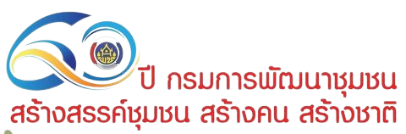 60 ปี กรมการพัฒนาชุมชน
สร้างสรรค์ชุมชน สร้างคน สร้างชาติ
ระเบียบวาระที่ 5.4 การพิจารณาจัดสรรงบประมาณเงินอุดหนุน และเงินทุนหมุนเวียนกองทุนพัฒนาบทบาทสตรี ประจำปีงบประมาณ พ.ศ. 2565 เพิ่มเติม
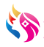 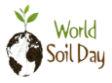 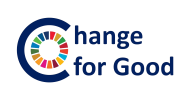 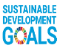 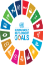 เศรษฐกิจฐานรากมั่นคง ชุมชนเข้มแข็งอย่างยั่งยืน ด้วยหลักปรัชญาของเศรษฐกิจพอเพียง
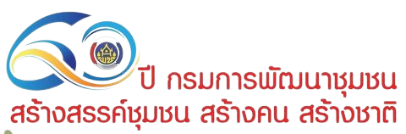 5.4 การพิจารณาจัดสรรงบประมาณเงินอุดหนุน และเงินทุนหมุนเวียนกองทุนพัฒนาบทบาทสตรี ประจำปีงบประมาณ พ.ศ. 2566 เพิ่มเติม
60 ปี กรมการพัฒนาชุมชน
สร้างสรรค์ชุมชน สร้างคน สร้างชาติ
งบบริหาร
เงินอุดหนุน
งบประมาณตามแผนการดำเนินงานและแผนการใช้จ่ายงบประมาณ ฯ พ.ศ. 2566
271,432,950 บาท
90,000,000 บาท
วงเงินงบประมาณรวม
961,432,950 บาท
เงินทุนหมุนเวียน
600,000,000 บาท
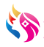 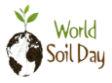 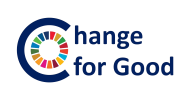 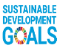 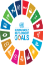 เศรษฐกิจฐานรากมั่นคง ชุมชนเข้มแข็งอย่างยั่งยืน ด้วยหลักปรัชญาของเศรษฐกิจพอเพียง
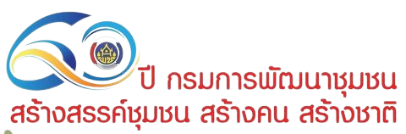 5.4 การพิจารณาจัดสรรงบประมาณเงินอุดหนุน และเงินทุนหมุนเวียนกองทุนพัฒนาบทบาทสตรี ประจำปีงบประมาณ พ.ศ. 2566 เพิ่มเติม
60 ปี กรมการพัฒนาชุมชน
สร้างสรรค์ชุมชน สร้างคน สร้างชาติ
งบประมาณที่ส่งคืน ขอรับงบประมาณ และเสนอจัดสรรจัดสรรงบประมาณเพิ่มเติมระดับจังหวัด และกทม.
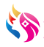 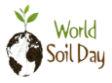 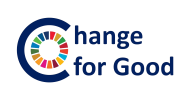 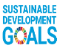 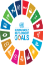 เศรษฐกิจฐานรากมั่นคง ชุมชนเข้มแข็งอย่างยั่งยืน ด้วยหลักปรัชญาของเศรษฐกิจพอเพียง
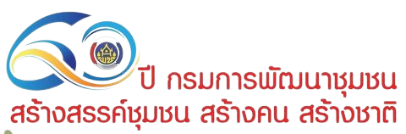 5.4 การพิจารณาจัดสรรงบประมาณเงินอุดหนุน และเงินทุนหมุนเวียนกองทุนพัฒนาบทบาทสตรี ประจำปีงบประมาณ พ.ศ. 2566 เพิ่มเติม
60 ปี กรมการพัฒนาชุมชน
สร้างสรรค์ชุมชน สร้างคน สร้างชาติ
หลักเกณฑ์ : การจัดสรรเงินทุนหมุนเวียน
จัดสรรงบประมาณเพิ่มเติมให้ ร้อยละ 100
หลักเกณฑ์ : การจัดสรรเงินอุดหนุน
01
จัดสรรให้จังหวัดภายในวงเงินเดิมตามแผนการดำเนินงานและแผนการใช้จ่ายงบประมาณกองทุนพัฒนาบทบาทสตรี ประจำปีงบประมาณ พ.ศ.2566
จัดสรรให้จังหวัดที่มีผลการบริหารจัดการหนี้เกินกำหนดชำระน้อยกว่าร้อยละ 12 จัดสรรเพิ่มเติมให้ร้อยละ 100 ของคำของบประมาณเพิ่มเติม
02
จัดสรรให้จังหวัดที่มีผลการบริหารจัดการหนี้เกินกำหนดชำระมากกว่าร้อยละ 12 แต่ไม่เกินร้อยละ 18 จัดสรรเพิ่มเติมให้ร้อยละ 40 ของคำของบประมาณเพิ่มเติม
03
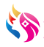 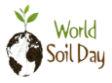 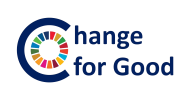 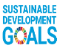 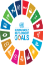 เศรษฐกิจฐานรากมั่นคง ชุมชนเข้มแข็งอย่างยั่งยืน ด้วยหลักปรัชญาของเศรษฐกิจพอเพียง
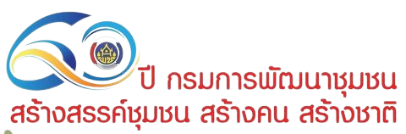 5.4 การพิจารณาจัดสรรงบประมาณเงินอุดหนุน และเงินทุนหมุนเวียนกองทุนพัฒนาบทบาทสตรี ประจำปีงบประมาณ พ.ศ. 2566 เพิ่มเติม
60 ปี กรมการพัฒนาชุมชน
สร้างสรรค์ชุมชน สร้างคน สร้างชาติ
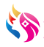 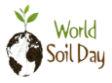 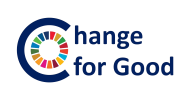 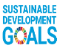 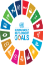 เศรษฐกิจฐานรากมั่นคง ชุมชนเข้มแข็งอย่างยั่งยืน ด้วยหลักปรัชญาของเศรษฐกิจพอเพียง
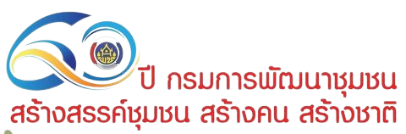 5.4 การพิจารณาจัดสรรงบประมาณเงินอุดหนุน และเงินทุนหมุนเวียนกองทุนพัฒนาบทบาทสตรี ประจำปีงบประมาณ พ.ศ. 2566 เพิ่มเติม (ต่อ)
60 ปี กรมการพัฒนาชุมชน
สร้างสรรค์ชุมชน สร้างคน สร้างชาติ
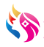 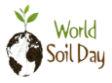 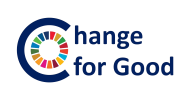 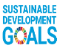 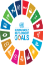 เศรษฐกิจฐานรากมั่นคง ชุมชนเข้มแข็งอย่างยั่งยืน ด้วยหลักปรัชญาของเศรษฐกิจพอเพียง
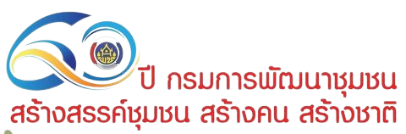 5.4 การพิจารณาจัดสรรงบประมาณเงินอุดหนุน และเงินทุนหมุนเวียนกองทุนพัฒนาบทบาทสตรี ประจำปีงบประมาณ พ.ศ. 2566 เพิ่มเติม (ต่อ)
60 ปี กรมการพัฒนาชุมชน
สร้างสรรค์ชุมชน สร้างคน สร้างชาติ
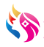 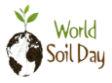 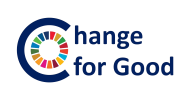 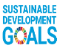 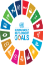 เศรษฐกิจฐานรากมั่นคง ชุมชนเข้มแข็งอย่างยั่งยืน ด้วยหลักปรัชญาของเศรษฐกิจพอเพียง
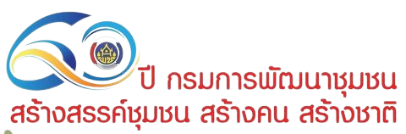 5.4 การพิจารณาจัดสรรงบประมาณเงินอุดหนุน และเงินทุนหมุนเวียนกองทุนพัฒนาบทบาทสตรี ประจำปีงบประมาณ พ.ศ. 2566 เพิ่มเติม (ต่อ)
60 ปี กรมการพัฒนาชุมชน
สร้างสรรค์ชุมชน สร้างคน สร้างชาติ
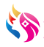 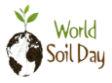 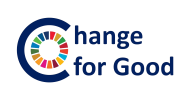 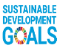 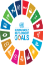 เศรษฐกิจฐานรากมั่นคง ชุมชนเข้มแข็งอย่างยั่งยืน ด้วยหลักปรัชญาของเศรษฐกิจพอเพียง
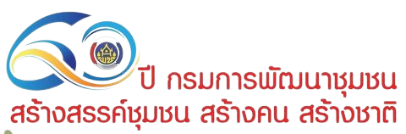 5.4 การพิจารณาจัดสรรงบประมาณเงินอุดหนุน และเงินทุนหมุนเวียนกองทุนพัฒนาบทบาทสตรี ประจำปีงบประมาณ พ.ศ. 2566 เพิ่มเติม (ต่อ)
60 ปี กรมการพัฒนาชุมชน
สร้างสรรค์ชุมชน สร้างคน สร้างชาติ
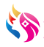 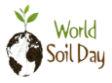 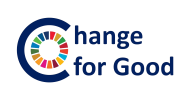 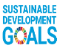 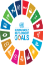 เศรษฐกิจฐานรากมั่นคง ชุมชนเข้มแข็งอย่างยั่งยืน ด้วยหลักปรัชญาของเศรษฐกิจพอเพียง
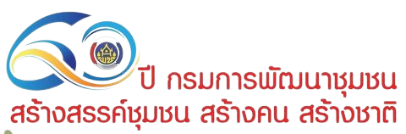 5.4 การพิจารณาจัดสรรงบประมาณเงินอุดหนุน และเงินทุนหมุนเวียนกองทุนพัฒนาบทบาทสตรี ประจำปีงบประมาณ พ.ศ. 2566 เพิ่มเติม (ต่อ)
60 ปี กรมการพัฒนาชุมชน
สร้างสรรค์ชุมชน สร้างคน สร้างชาติ
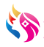 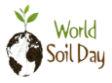 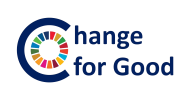 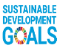 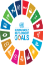 เศรษฐกิจฐานรากมั่นคง ชุมชนเข้มแข็งอย่างยั่งยืน ด้วยหลักปรัชญาของเศรษฐกิจพอเพียง
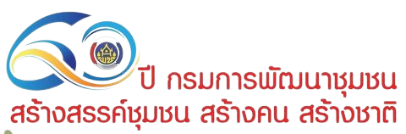 5.4 การพิจารณาจัดสรรงบประมาณเงินอุดหนุน และเงินทุนหมุนเวียนกองทุนพัฒนาบทบาทสตรี ประจำปีงบประมาณ พ.ศ. 2566 เพิ่มเติม (ต่อ)
60 ปี กรมการพัฒนาชุมชน
สร้างสรรค์ชุมชน สร้างคน สร้างชาติ
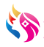 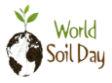 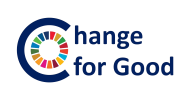 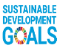 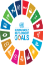 เศรษฐกิจฐานรากมั่นคง ชุมชนเข้มแข็งอย่างยั่งยืน ด้วยหลักปรัชญาของเศรษฐกิจพอเพียง
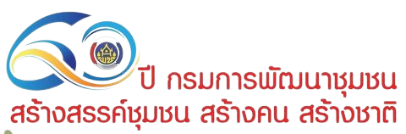 5.4 การพิจารณาจัดสรรงบประมาณเงินอุดหนุน และเงินทุนหมุนเวียนกองทุนพัฒนาบทบาทสตรี ประจำปีงบประมาณ พ.ศ. 2566 เพิ่มเติม (ต่อ)
60 ปี กรมการพัฒนาชุมชน
สร้างสรรค์ชุมชน สร้างคน สร้างชาติ
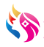 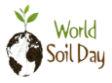 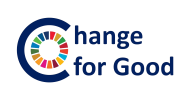 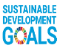 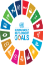 เศรษฐกิจฐานรากมั่นคง ชุมชนเข้มแข็งอย่างยั่งยืน ด้วยหลักปรัชญาของเศรษฐกิจพอเพียง
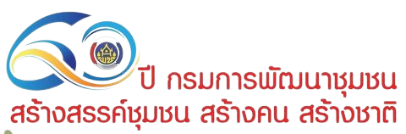 5.4 การพิจารณาจัดสรรงบประมาณเงินอุดหนุน และเงินทุนหมุนเวียนกองทุนพัฒนาบทบาทสตรี ประจำปีงบประมาณ พ.ศ. 2566 เพิ่มเติม
60 ปี กรมการพัฒนาชุมชน
สร้างสรรค์ชุมชน สร้างคน สร้างชาติ
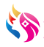 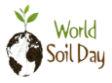 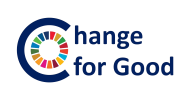 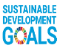 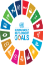 เศรษฐกิจฐานรากมั่นคง ชุมชนเข้มแข็งอย่างยั่งยืน ด้วยหลักปรัชญาของเศรษฐกิจพอเพียง
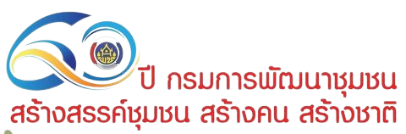 5.4 การพิจารณาจัดสรรงบประมาณเงินอุดหนุน และเงินทุนหมุนเวียนกองทุนพัฒนาบทบาทสตรี ประจำปีงบประมาณ พ.ศ. 2566 เพิ่มเติม (ต่อ)
60 ปี กรมการพัฒนาชุมชน
สร้างสรรค์ชุมชน สร้างคน สร้างชาติ
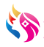 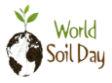 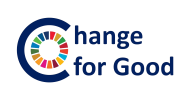 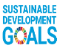 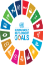 เศรษฐกิจฐานรากมั่นคง ชุมชนเข้มแข็งอย่างยั่งยืน ด้วยหลักปรัชญาของเศรษฐกิจพอเพียง
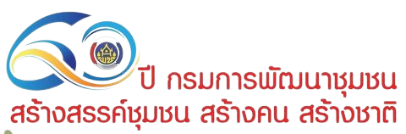 5.4 การพิจารณาจัดสรรงบประมาณเงินอุดหนุน และเงินทุนหมุนเวียนกองทุนพัฒนาบทบาทสตรี ประจำปีงบประมาณ พ.ศ. 2566 เพิ่มเติม (ต่อ)
60 ปี กรมการพัฒนาชุมชน
สร้างสรรค์ชุมชน สร้างคน สร้างชาติ
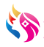 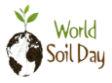 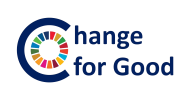 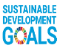 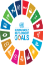 เศรษฐกิจฐานรากมั่นคง ชุมชนเข้มแข็งอย่างยั่งยืน ด้วยหลักปรัชญาของเศรษฐกิจพอเพียง
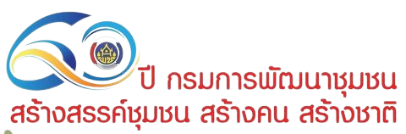 5.4 การพิจารณาจัดสรรงบประมาณเงินอุดหนุน และเงินทุนหมุนเวียนกองทุนพัฒนาบทบาทสตรี ประจำปีงบประมาณ พ.ศ. 2566 เพิ่มเติม (ต่อ)
60 ปี กรมการพัฒนาชุมชน
สร้างสรรค์ชุมชน สร้างคน สร้างชาติ
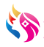 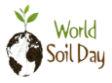 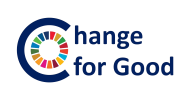 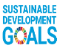 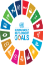 เศรษฐกิจฐานรากมั่นคง ชุมชนเข้มแข็งอย่างยั่งยืน ด้วยหลักปรัชญาของเศรษฐกิจพอเพียง
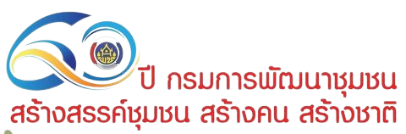 5.4 การพิจารณาจัดสรรงบประมาณเงินอุดหนุน และเงินทุนหมุนเวียนกองทุนพัฒนาบทบาทสตรี ประจำปีงบประมาณ พ.ศ. 2566 เพิ่มเติม (ต่อ)
60 ปี กรมการพัฒนาชุมชน
สร้างสรรค์ชุมชน สร้างคน สร้างชาติ
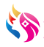 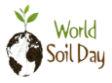 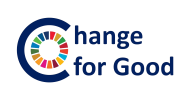 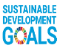 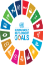 เศรษฐกิจฐานรากมั่นคง ชุมชนเข้มแข็งอย่างยั่งยืน ด้วยหลักปรัชญาของเศรษฐกิจพอเพียง
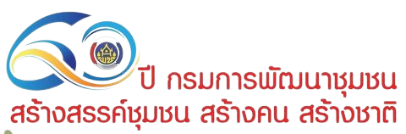 5.4 การพิจารณาจัดสรรงบประมาณเงินอุดหนุน และเงินทุนหมุนเวียนกองทุนพัฒนาบทบาทสตรี ประจำปีงบประมาณ พ.ศ. 2566 เพิ่มเติม (ต่อ)
60 ปี กรมการพัฒนาชุมชน
สร้างสรรค์ชุมชน สร้างคน สร้างชาติ
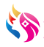 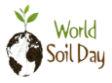 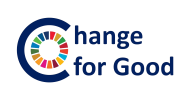 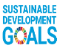 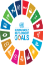 เศรษฐกิจฐานรากมั่นคง ชุมชนเข้มแข็งอย่างยั่งยืน ด้วยหลักปรัชญาของเศรษฐกิจพอเพียง
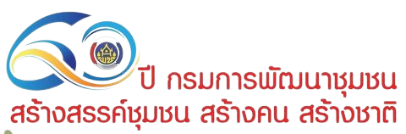 5.4 การพิจารณาจัดสรรงบประมาณเงินอุดหนุน และเงินทุนหมุนเวียนกองทุนพัฒนาบทบาทสตรี ประจำปีงบประมาณ พ.ศ. 2566 เพิ่มเติม (ต่อ)
60 ปี กรมการพัฒนาชุมชน
สร้างสรรค์ชุมชน สร้างคน สร้างชาติ
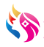 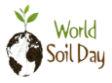 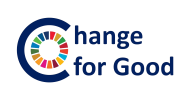 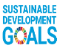 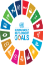 เศรษฐกิจฐานรากมั่นคง ชุมชนเข้มแข็งอย่างยั่งยืน ด้วยหลักปรัชญาของเศรษฐกิจพอเพียง
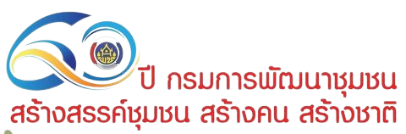 5.4 การพิจารณาจัดสรรงบประมาณเงินอุดหนุน และเงินทุนหมุนเวียนกองทุนพัฒนาบทบาทสตรี ประจำปีงบประมาณ พ.ศ. 2566 เพิ่มเติม (ต่อ)
60 ปี กรมการพัฒนาชุมชน
สร้างสรรค์ชุมชน สร้างคน สร้างชาติ
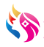 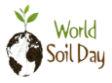 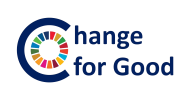 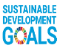 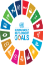 เศรษฐกิจฐานรากมั่นคง ชุมชนเข้มแข็งอย่างยั่งยืน ด้วยหลักปรัชญาของเศรษฐกิจพอเพียง
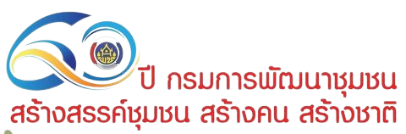 60 ปี กรมการพัฒนาชุมชน
สร้างสรรค์ชุมชน สร้างคน สร้างชาติ
5.5 ขออนุมัติโครงการประเภทเงินอุดหนุน (ส่วนกลาง)
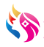 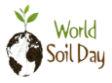 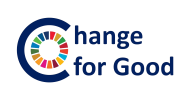 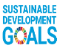 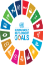 เศรษฐกิจฐานรากมั่นคง ชุมชนเข้มแข็งอย่างยั่งยืน ด้วยหลักปรัชญาของเศรษฐกิจพอเพียง
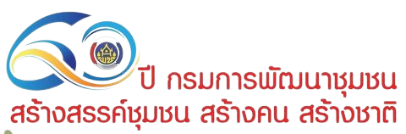 60 ปี กรมการพัฒนาชุมชน
สร้างสรรค์ชุมชน สร้างคน สร้างชาติ
5.5 ขออนุมัติโครงการประเภทเงินอุดหนุน
กรมการพัฒนาชุมชน ได้แจ้งอนุมัติแผนการดำเนินงานและแผนการใช้จ่ายงบประมาณกองทุนพัฒนาบทบาทสตรีประจำปีงบประมาณ พ.ศ. 2566 ของสำนักงานเลขานุการคณะอนุกรรมการบริหารกองทุนพัฒนาบทบาทสตรีระดับจังหวัด จังหวัดบึงกาฬ จังหวัดระยอง และจังหวัดสุราษฎร์ธานี ตามหนังสือกรมการพัฒนาชุมชน ด่วนที่สุด ที่ มท 0416.2/ว3797 ลงวันที่ 21 ตุลาคม 2565 เรื่อง แผนการดำเนินงานและแผนการใช้จ่ายงบประมาณกองทุนพัฒนาบทบาทสตรี ประจำปีงบประมาณ พ.ศ. 2566
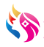 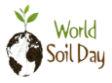 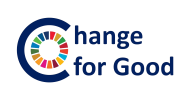 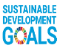 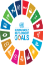 เศรษฐกิจฐานรากมั่นคง ชุมชนเข้มแข็งอย่างยั่งยืน ด้วยหลักปรัชญาของเศรษฐกิจพอเพียง
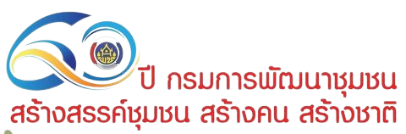 60 ปี กรมการพัฒนาชุมชน
สร้างสรรค์ชุมชน สร้างคน สร้างชาติ
5.5 ขออนุมัติโครงการประเภทเงินอุดหนุน
หลักเกณฑ์ วิธีการ และเงื่อนไข เกี่ยวกับการใช้จ่ายเงิน ประเภทเงินทุนหมุนเวียนและประเภทเงินอุดหนุนของกองทุนพัฒนาบทบาทสตรี พ.ศ. 2559 และแก้ไขเพิ่มเติม (ฉบับที่ 2) พ.ศ. 2562 ในการขอรับเงินอุดหนุน ต้องเป็นโครงการที่มีวงเงิน ไม่เกิน 200,000 บาท (สองแสนบาทถ้วน)กรณีวงเงินเกิน 200,000 บาท (สองแสนบาทถ้วน) และดำเนินโครงการภายในจังหวัดอันเป็นที่ตั้งองค์กรที่ขอรับการสนับสนุน ให้คณะอนุกรรมการบริหารกองทุนพัฒนาบทบาทสตรีระดับจังหวัดและกรุงเทพมหานครแล้วแต่กรณี พิจารณาให้ความเป็นชอบแล้วเสนอต่อคณะกรรมการบริหารกองทุนพัฒนาบทบาทสตรีเพื่อพิจารณาอนุมัติ
ที่ประชุมคณะกรรมการบริหารกองทุนพัฒนาบทบาทสตรี ครั้งที่ 4/2566 เมื่อวันพฤหัสบดีที่ 20 เมษายน 2566 ระเบียบวาระที่ 5.2 การพิจารณากรอบวงเงินโครงการประเภทเงินอุดหนุน กองทุนพัฒนาบทบาทสตรี มีมติเห็นชอบในกรอบวงเงินโครงการประเภทเงินอุดหนุน กองทุนพัฒนาบทบาทสตรี กรณี วงเงินเกินสองแสนบาทและดำเนินการโครงการที่มีกลุ่มเป้าหมายครอบคลุมหลายจังหวัดนอกพื้นที่ตั้งองค์กรที่ขอรับการสนับสนุน ดังนี้
	1. โครงการระดับจังหวัด	ไม่เกิน	300,000 บาท/โครงการ
                  	2. โครงการระดับภาค	ไม่เกิน 	500,000 บาท/โครงการ
	3. โครงการระดับประเทศ	ไม่เกิน 	700,000 บาท/โครงการ เว้นแต่คณะกรรมการบริหารกองทุนพัฒนาบทบาทสตรีเห็นว่ามีเหตุผลความจำเป็น และเป็นประโยชน์ก็ให้พิจารณาให้วงเงินเกิน 700,000 บาท/โครงการตามความเหมาะสม โดยพิจารณาเป็นรายโครงการ
	ทั้งนี้ โครงการที่ได้การอนุมัติแล้วให้ดำเนินการ ดังต่อไปนี้
			1) จัดให้มีสัญลักษณ์ของหน่วยงานเจ้าของงบประมาณ
			   	2) รายงานผลการดำเนินงานให้ สกส.ทราบภายใน 45 วันหลังจากที่ได้รับการอนุมัติโครงการ เพื่อให้สำนักงานกองทุนพัฒนาบทบาทสตรีรายงานผลต่อที่ประชุมคณะกรรมการบริหารกองทุนพัฒนาบทบาทสตรีต่อไป
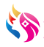 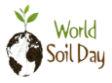 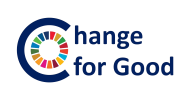 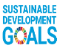 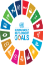 เศรษฐกิจฐานรากมั่นคง ชุมชนเข้มแข็งอย่างยั่งยืน ด้วยหลักปรัชญาของเศรษฐกิจพอเพียง
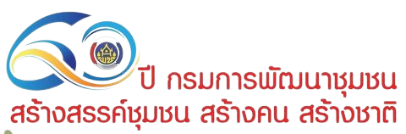 60 ปี กรมการพัฒนาชุมชน
สร้างสรรค์ชุมชน สร้างคน สร้างชาติ
5.5 ขออนุมัติโครงการประเภทเงินอุดหนุน
ผลการเบิกจ่ายเงินอุดหนุนส่วนกลาง
คงเหลือ
4,100,000 บาท
550,000 บาท
3,550,000 บาท
งบประมาณจัดสรร
ผลการเบิกจ่าย
เสนอจัดสรรงบประมาณเพิ่มเติม
คาดการณ์การของบประมาณเงินอุดหนุนเพิ่มเติม
คงเหลืองบประมาณ998,000 บาท
คงเหลืองบประมาณ 2,198,000 บาท
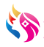 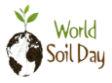 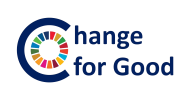 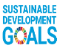 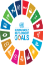 เศรษฐกิจฐานรากมั่นคง ชุมชนเข้มแข็งอย่างยั่งยืน ด้วยหลักปรัชญาของเศรษฐกิจพอเพียง
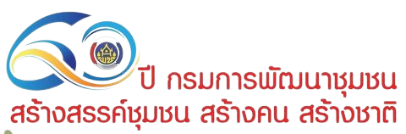 60 ปี กรมการพัฒนาชุมชน
สร้างสรรค์ชุมชน สร้างคน สร้างชาติ
5.6 การแก้ไขประกาศคณะกรรมการบริหารกองทุนพัฒนาบทบาทสตรี เรื่อง หลักเกณฑ์
 การแต่งตั้ง (ย้าย) พนักงาน กองทุนของสำนักงานกองทุนพัฒนาบทบาทสตรี 
 กรมการพัฒนาชุมชน
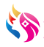 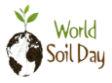 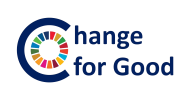 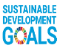 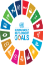 เศรษฐกิจฐานรากมั่นคง ชุมชนเข้มแข็งอย่างยั่งยืน ด้วยหลักปรัชญาของเศรษฐกิจพอเพียง
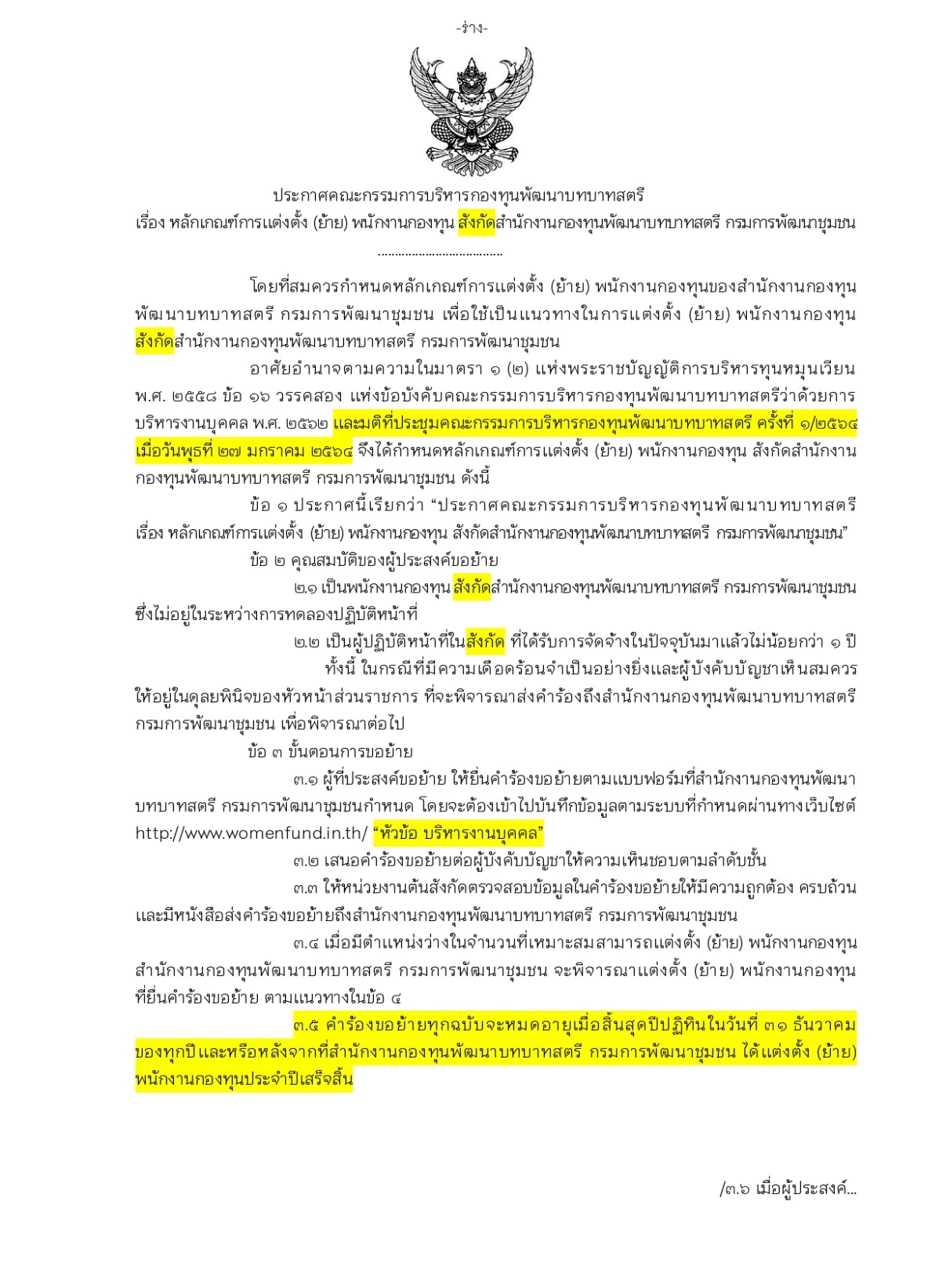 ต้นฉบับ
ฉบับแก้ไข
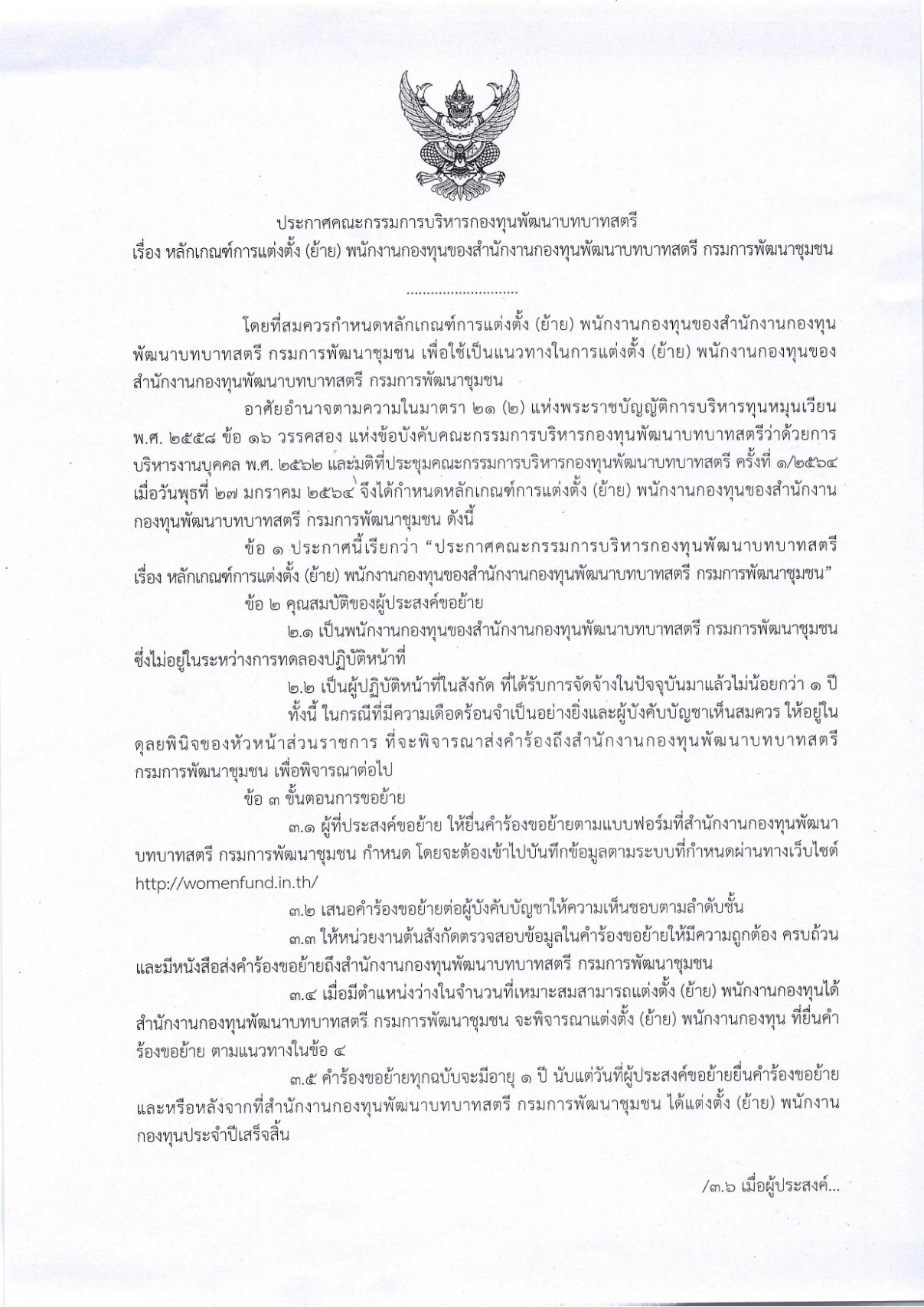 “……….”
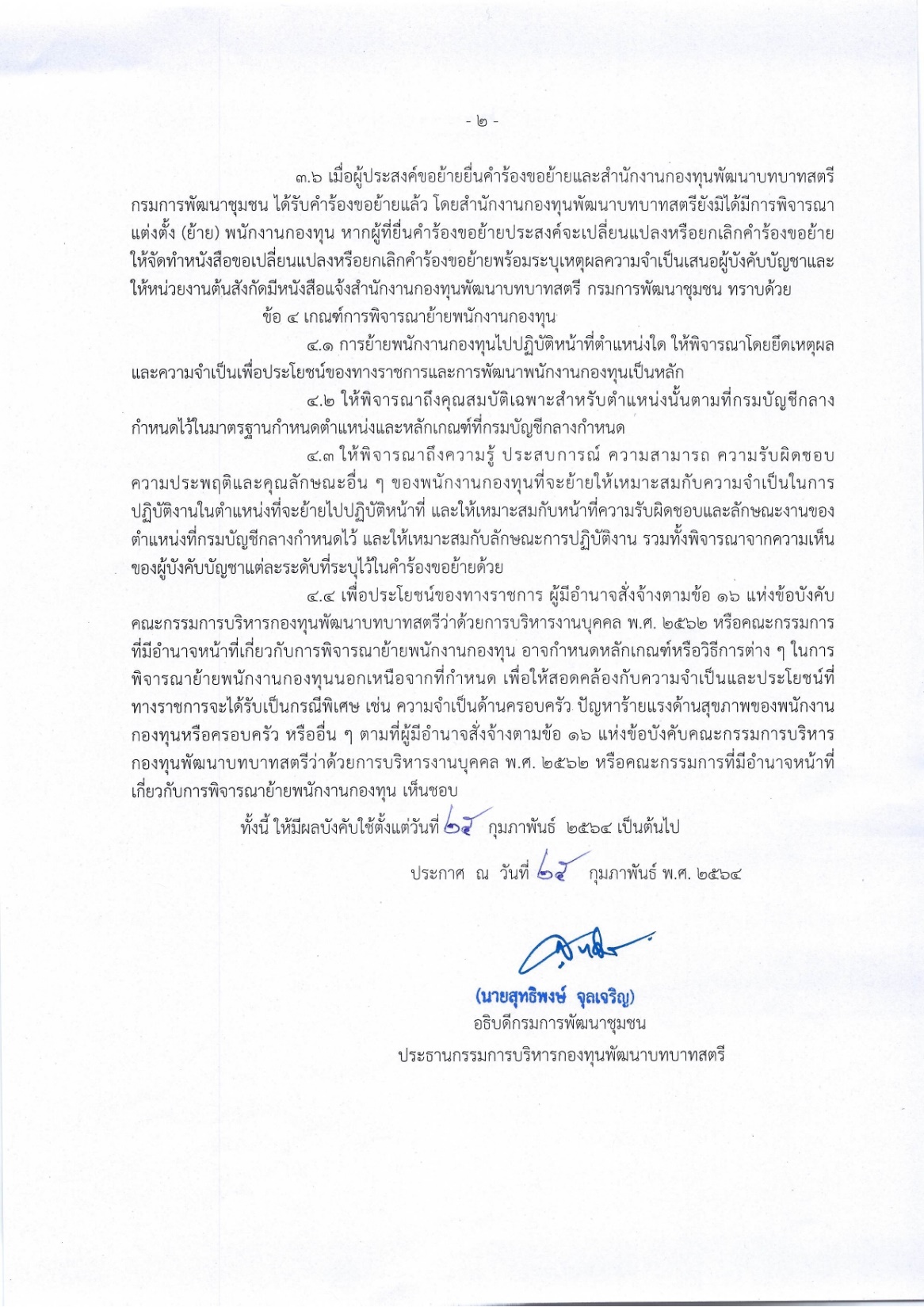 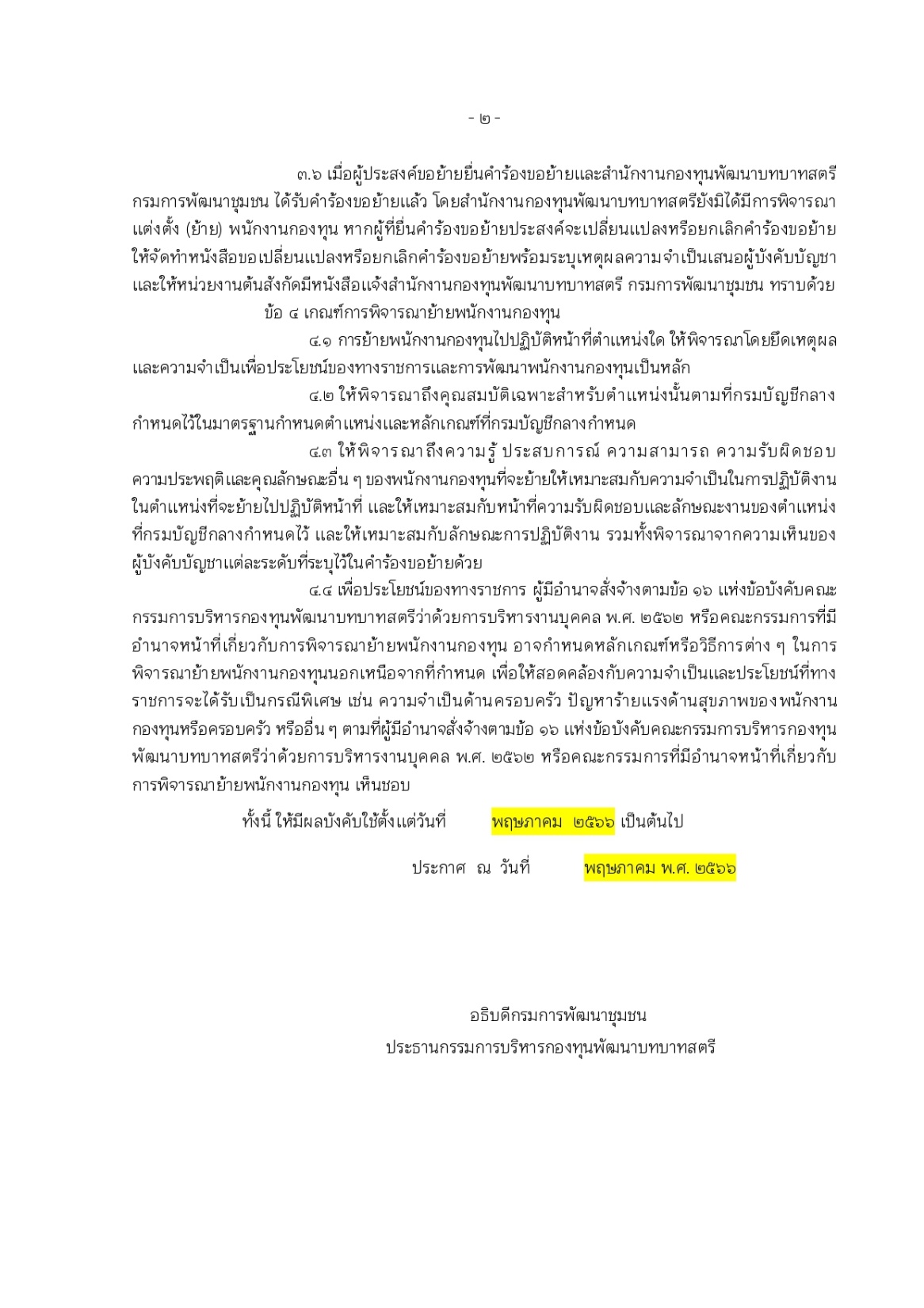 ต้นฉบับ
ฉบับแก้ไข
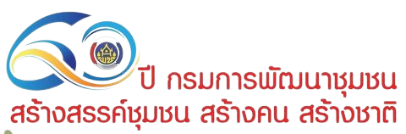 60 ปี กรมการพัฒนาชุมชน
สร้างสรรค์ชุมชน สร้างคน สร้างชาติ
5.7 ร่างประกาศคณะกรรมการบริหารกองทุนพัฒนาบทบาทสตรี เรื่อง มาตรการ
  ลดความเดือดร้อนให้แก่ลูกหนี้กองทุนพัฒนาบทบาทสตรี พ.ศ. ...
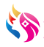 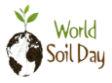 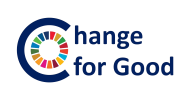 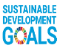 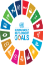 เศรษฐกิจฐานรากมั่นคง ชุมชนเข้มแข็งอย่างยั่งยืน ด้วยหลักปรัชญาของเศรษฐกิจพอเพียง
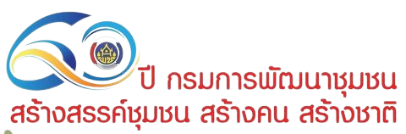 60 ปี กรมการพัฒนาชุมชน
สร้างสรรค์ชุมชน สร้างคน สร้างชาติ
5.8 การทบทวนมติคณะกรรมการบริหารกองทุนพัฒนาบทบาทสตรี
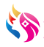 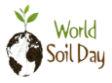 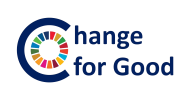 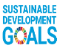 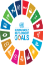 เศรษฐกิจฐานรากมั่นคง ชุมชนเข้มแข็งอย่างยั่งยืน ด้วยหลักปรัชญาของเศรษฐกิจพอเพียง
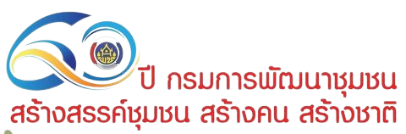 60 ปี กรมการพัฒนาชุมชน
สร้างสรรค์ชุมชน สร้างคน สร้างชาติ
5.8 การทบทวนมติคณะกรรมการบริหารกองทุนพัฒนาบทบาทสตรี
ตารางเปรียบเทียบมติคณะกรรมการบริหารกองทุนพัฒนาบทบาทสตรี
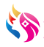 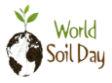 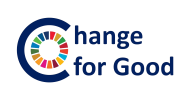 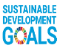 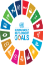 เศรษฐกิจฐานรากมั่นคง ชุมชนเข้มแข็งอย่างยั่งยืน ด้วยหลักปรัชญาของเศรษฐกิจพอเพียง
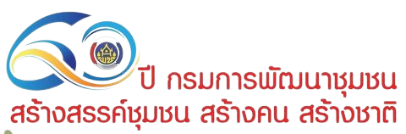 60 ปี กรมการพัฒนาชุมชน
สร้างสรรค์ชุมชน สร้างคน สร้างชาติ
5.9 แผนปรับปรุงพัฒนาประสิทธิภาพการดำเนินงาน ประจำปีบัญชี 2565 
 กองทุนพัฒนาบทบาทสตรี (ด้านการเงิน)
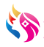 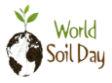 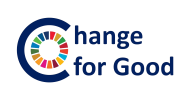 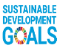 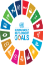 เศรษฐกิจฐานรากมั่นคง ชุมชนเข้มแข็งอย่างยั่งยืน ด้วยหลักปรัชญาของเศรษฐกิจพอเพียง
แนวทางการปรับปรุง/พัฒนา/ฟื้นฟู ประสิทธิภาพการดำเนินงานกองทุนพัฒนาบทบาทสตรี ด้านการเงิน
ตัวชี้วัดที่ 1.1 ร้อยละของการชำระคืนเงินกู้ยืม
การบริหารจัดการขณะเป็นหนี้
การบริหารจัดการก่อนเป็นหนี้
ประเด็น
ประเด็น
-การเตือนล่วงหน้า และการติดตามหนี้
   -ช่องทางการชำระเงิน และการให้ความสะดวกในการชำระเงิน
   -มาตรการผ่อนปรนและรองรับเมื่อมีการชำระเงินล่าช้า         
   -การปรับปรุงโครงสร้างหนี้
เงื่อนไขการปล่อยกู้ ความเป็นไปได้ของโคงการ 
- สถานะ/ทักษะ/ในการรับผิดชอบของผู้กู้ 
- การกำหนดงวดการชำระเงินเหมาะสมกับโครงการ
แนวทาง
แนวทาง
1. การกำหนดหลักเกณฑ์การให้กู้ยืมเงินทุนหมุนเวียน
    -ทบทวนระเบียบหลักเกณฑ์การกู้ยืม/อัตราดอกเบี้ย/เบี้ยปรับ ให้เหมาะสม
    -จัดทำรูปแบการกู้โดยกำหนดเพดานดอกเบี้ยเป็นขั้นบันไดให้สัมพันธ์จ่ายคืน
2. การบริหารโครงการ  การจำแนกโครงการ ประเภทโครงการ / การพิจารณา 
    ความเป็นไปได้ของโครงการ /โครงที่มีศักยภาพในการชำระคืน
    ความรู้ความสามารถ/ทักษะ/ประสบการณ์/ความน่าเชื่อถือ ของผู้เสนอโครงการ
1. การบริหารสัญญา ตรวจสอบความสมบูรณ์ของสัญญา /การติดตาม
2. การนำเทคโนโลยีมาช่วยในการดำเนินงาน  โปรแกรมลูกหนี้/Application    
    การแจ้งเตือนการชำระเงิน /การชำระเงิน
3. การออกมาตรการช่วยเหลือตามสถานการณ์ต่างๆ 
4. การชี้แจงทำความเข้าใจ/กำกับ/ติดตาม เจ้าหน้าที่ทุกระดับอย่างสม่ำเสมอ
โครงการ/กิจกรรม
โครงการ/กิจกรรม
1.ทบทวนหลักเกณฑ์/ระเบียบ/กฎหมาย/คู่มือ/แนวทาง  เงินทุนหมุนเวียน
2.จัดทำแบบวิเคราะห์โครงการที่ขอรับการสนับสนุนเงินทุนหมุนเวียน และแบบประเมินศักยภาพของสมาชิกผู้กู้ในการส่งใช้เงินคืน เพื่อประกอบการพิจารณาอนุมัติโครงการ(แบบเชคลิสต์โครงการ)
1.การติดตามการดำเนินโครงการของสมาชิกผู้กู้หลังจากการได้รับอนุมัติโครงการ
2.การกำกับ/ติดตามการดำเนินงานกองทุนพัฒนาบทบาทสตรีผ่านระบบวีดีทัศน์ทางไกล 
3..โครงการผลิตสื่อประชาสัมพันธ์การดำเนินงานกองทุนพัฒนาบทบาทสตรี
4.พัฒนาระบบเทคโนโลยี
5.ปลดหนี้รายบุคคล
6.มาตรการลดอัตราดอกเบี้ยเงินกู้และดอกเบี้ยผิดนัด พ.ศ. 2566 
  (ปรับโครงสร้างหนี้)
7.ตัวชี้วัดการบริหารจัดการหนี้กองทุนพัฒนาบทบาทสตรีระดับจังหวัด
แนวทางการปรับปรุง/พัฒนา/ฟื้นฟู ประสิทธิภาพการดำเนินงานกองทุนพัฒนาบทบาทสตรี ด้านการเงิน
ตัวชี้วัดที่ 1.2 อัตราหนี้ค้างชำระ (Non – Performing Loan : NPL)
โครงการ/กิจกรรม
แนวทาง
วิเคราะห์สภาพปัญหา
สมาชิก (ลูกหนี้)
1. สมาชิกผู้กู้นำเงินไปใช้ไม่ตรงตามวัตถุประสงค์ ส่งผลให้การชำระหนี้ไม่เป็นไปตามสัญญา
1. ตรวจสอบความถูกต้องและวิเคราะห์ความเสี่ยงของโครงการ
1. กำหนดตัวชี้วัดการบริหารจัดการหนี้กองทุนพัฒนาบทบาทสตรี

2. แยกประเภทลูกหนี้ เพื่อให้ง่ายต่อการบริหารจัดการหนี้

3. จัดทำแผนบริหารจัดการหนี้ค้างชำระกองทุนพัฒนาบทบาทสตรี

4. ประชาสัมพันธ์มาตรการต่าง ๆ ของกองทุนพัฒนาบทบาทสตรีที่ให้
     การช่วยเหลือและบรรเทาความเดือดร้อนให้แก่ลูกหนี้

5. มาตรการลดความเดือดร้อนให้แก่ลูกหนี้กองทุนพัฒนาบทบาทสตรี

6. ทบทวนหลักเกณฑ์/ระเบียบ/กฎหมาย/คู่มือ/แนวทาง เงินทุนหมุนเวียน 
     การบริหารจัดการหนี้
 
7.. จัดอบรมให้ความรู้เกี่ยวกับการบริหารจัดการหนี้ค้างชำระกองทุนพัฒนา
     บทบาทสตรีให้แก่เจ้าหน้าที่ที่รับผิดชอบงานกองทุนพัฒนาบทบาทสตรี 
     คณะอนุกรรมการ และคณะทำงานขับเคลื่อนในทุกระดับ

8.  ลงพื้นที่ติดตามและรับทราบปัญหาสมาชิกกองทุนพัฒนาบทบาทสตรีที่มี     หนี้ค้างชำระ เพื่อร่วมกันหาแนวทางแก้ไข
2. ลงพื้นที่ติดตามและรับทราบปัญหา ประชาสัมพันธ์ถึงมาตรการต่าง ๆ
2.โครงการที่ลูกหนี้ขอรับการสนับสนุนเงินกู้ยืมจากกองทุนพัฒนาบทบาทสตรี ไม่ประสบความสำเร็จ ประสบปัญหาขาดทุน ทำให้ไม่มีรายได้เพียงพอที่จะชำระหนี้ให้แก่กองทุนพัฒนาบทบาทสตรีได้
3. เจ้าหน้าที่และคณะอนุกรรมการ ฯ /คณะทำงานให้คำแนะนำพร้อมทั้งประชาสัมพันธ์    ให้ลูกหนี้เข้าร่วมมาตรการต่าง ๆ
3.สมาชิกได้รับผลกระทบจากสถานการณ์ภัยพิบัติต่าง ๆ ส่งผลกระทบต่อ
การประกอบอาชีพและรายได้ของลูกหนี้กองทุนพัฒนาบทบาทสตรี
4. จัดทำสื่อประชาสัมพันธ์ในรูปแบบต่าง ๆ ที่มีความน่าสนใจ และสามารถเข้าใจได้ง่าย
5. มีหนังสือทวงถาม โดยส่งแบบลงทะเบียนพร้อมใบตอบรับ
4. สมาชิกไม่ทราบถึงมาตรการต่าง ๆ ที่กองทุนพัฒนาบทบาทสตรีให้การช่วยเหลือและบรรเทาความเดือดร้อนให้แก่ลูกหนี้
6. ฟ้องร้องดำเนินคดี
5. สมาชิกเพิกเฉยไม่ยอมชำระหนี้
6.สมาชิกลูกหนี้ที่ผิดนัดชำระหนี้เมื่อได้รับการปรับโครงสร้างหนี้แล้วยังคงผิดนัดซ้ำซ้อนไม่ชำระหนี้
1. เจ้าหน้าที่ที่มีการโยกย้าย สับเปลี่ยน ต้องมีการจัดทำเอกสารส่งมอบงานอย่างละเอียด และเจ้าหน้าที่    ที่เข้ามารับช่วงงานต่อจะต้องศึกษางานที่ได้รับช่วงต่อ และจัดระบบงานอย่างรอบคอบ
ด้านเจ้าหน้าที่
 1. เจ้าหน้าที่มีการโยกย้าย สับเปลี่ยนบ่อย ทำให้การดำเนินงานกองทุนพัฒนาบทบาทสตรี     ขาดความต่อเนื่อง
2. อบรมให้ความรู้เจ้าหน้าที่ในทุกระดับ เพื่อให้เกิดทักษะในการปฏิบัติงาน     และมีการทดสอบประเมินผลเป็นประจำอย่างต่อเนื่อง เพื่อให้การทำงานมีประสิทธิภาพมากขึ้น
2. เจ้าหน้าที่ขาดความรู้ ความเชี่ยวชาญในการบริหารโครงการ
3. เจ้าหน้าที่จะต้องจัดเก็บเอกสารแต่ละสัญญาอย่างเป็นระบบ เพื่อง่ายต่อการค้นหา     มีการสำเนาและแสกนเก็บเอกสารทุกครั้ง เพื่อป้องกันการสูญหาย
3 .เจ้าหน้าที่ผู้รับผิดชอบเก็บเอกสารหลักฐานและข้อมูล ยังไม่ให้ความสำคัญต่อการจัดเก็บเอกสาร    ทั้งตัวจริงและสำเนา และการบันทึกข้อมูลเข้าสู่ระบบไม่ครบถ้วน ทำให้ข้อมูลยังไม่เป็นปัจจุบัน
4. เจ้าหน้าที่ขาดการประชาสัมพันธ์ถึงมาตรการต่าง ๆ ที่กองทุนพัฒนาบทบาทสตรีให้การช่วยเหลือ    และบรรเทาความเดือดร้อนให้แก่ลูกหนี้
4. จัดทำสื่อประชาสัมพันธ์ในรูปแบบต่าง ๆ ที่มีความน่าสนใจ และสามารถเข้าใจได้ง่าย     โดยประชาสัมพันธ์ ผ่านช่องทางสื่อประชาสัมพันธ์ต่าง ๆ
5. จัดทำแผนปฏิบัติการของเจ้าหน้าที่รวมกับคณะอนุกรรมการฯ/ คณะทำงาน ลงพื้นที่ติดตาม    และรับทราบปัญหาสมาชิกกองทุนพัฒนาบทบาทสตรีที่มีหนี้ค้างชำระ
5. การติดตามหนี้ค้างชำระกองทุนพัฒนาบทบาทสตรี ขาดความต่อเนื่อง ไม่สม่ำเสมอ
1. กำหนดหลักเกณฑ์ แนวทาง การตรวจสอบรายละเอียดโครงการ  และการประเมินศักยภาพ    ของสมาชิกผู้กู้ เพื่อเป็นมาตรฐานเดียวกันในการพิจารณาอนุมัติโครงการ ฯ
ด้านคณะอนุกรรมการฯ/ คณะทำงาน
1. การพิจารณาอนุมัติโครงการไม่มีการตรวจสอบรายละเอียดของโครงการ
2. จัดทำแผนปฏิบัติการของคณะอนุกรรมการฯ คณะทำงานร่วมกับเจ้าหน้าที่ เพื่อลงพื้นที่ติดตาม    และรับทราบปัญหาสมาชิกกองทุนพัฒนาบทมบาทสตรี ที่มีหนี้ค้างชำระ เพื่อร่วมกันหาแนวทาง    การแก่ไขปัญหา
2. การติดตามการชำระหนี้ของสมาชิกที่ได้รับเงินสนับสนุนจากกองทุนพัฒนาบทบาทสตรี       ไม่สม่ำเสมอ และขาดความต่อเนื่อง
3. ประชาสัมพันธ์ถึงมาตรการต่างๆ ที่กองทุนพัฒนาบทบาทสตรีให้การช่วยเหลือ และบรรเทาความ  
   เดือดร้อนให้แก่ลูกหนี้ และนำปัญหาที่พบมาแก้ไขได้อย่างตรงจุด
3. การให้ความช่วยเหลือ ปรึกษา แนะนำ ในการประกอบอาชีพ เรื่องของการตลาด    และวินัยทางการเงินแก่สมาชิกกองทุนพัฒนาบทบาทสตรีที่   ผิดนัดชำระหนี้ยังไม่ทั่วถึง
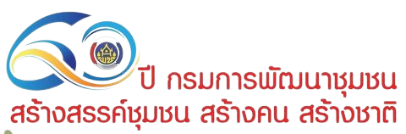 60 ปี กรมการพัฒนาชุมชน
สร้างสรรค์ชุมชน สร้างคน สร้างชาติ
5.10 ร่างแผนปฏิบัติการดิจิทัล (ระยะยาว) พ.ศ. 2566 - 2568 กองทุนพัฒนาบทบาทสตรี 
 และร่างแผนปฏิบัติการดิจิทัล ประจำปีบัญชี 2567 กองทุนพัฒนาบทบาทสตรี
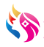 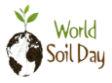 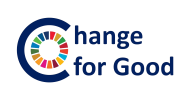 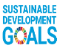 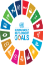 เศรษฐกิจฐานรากมั่นคง ชุมชนเข้มแข็งอย่างยั่งยืน ด้วยหลักปรัชญาของเศรษฐกิจพอเพียง
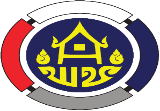 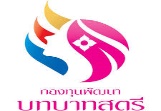 ความสอดคล้องแผนพัฒนาดิจิทัลเพื่อเศรษฐกิจและสังคมกับแผนปฏิบัติการดิจิทัล (ระยะยาว) พ.ศ.2566 - 2568 กองทุนพัฒนาบทบาทสตรี
ประเทศไทยมีความมั่นคง มั่งคั่ง ยั่งยืน เป็นประเทศพัฒนาแล้ว ด้วยการพัฒนาตามหลักปรัชญาของเศรษฐกิจพอเพียง
1. วิสัยทัศน์
1. กรอบยุทธศาสตร์ชาติ 20 ปี (พ.ศ. 2561-2580)
1. ยุทธศาสตร์ด้านความมั่นคง                                                          4. ยุทธศาสตร์ด้านการสร้างโอกาสและความเสมอภาคทางสังคม
2. ยุทธศาสตร์ด้านการสร้างความสามารถในการแข่งขัน                     5. ยุทธศาสตร์ด้านการสร้างการเติบโตบนคุณภาพชีวิตที่เป็นมิตรต่อสิ่งแวดล้อม
3. ยุทธศาสตร์ด้านการพัฒนาและเสริมสร้างศักยภาพทรัพยากรมนุษย์        6. ยุทธศาสตร์ด้านการปรับสมดุลและพัฒนาระบบการบริหารจัดการภาครัฐ
2. ยุทธศาสตร์
ปฏิรูปประเทศไทยสู่ ดิจิทัลไทยแลนด์
2. แผนพัฒนาดิจิทัลเพื่อเศรษฐกิจและสังคมระยะ 20 ปี (พ.ศ. 2561 - 2580)
1. วิสัยทัศน์
ยุทธศาสตร์ที่ 1 พัฒนาโครงสร้างพื้นฐานดิจิทัลประสิทธิภาพสูงให้ครอบคลุมทั่วประเทศ   ยุทธศาสตร์ที่ 4 ปรับเปลี่ยนภาครัฐสู่การเป็นรัฐบาลดิจิทัล
ยุทธศาสตร์ที่ 2 ขับเคลื่อนเศรษฐกิจด้วยเทคโนโลยีดิจิทัล                                               ยุทธศาสตร์ที่ 5 พัฒนากำลังคนให้พร้อมเข้าสู่ยุคเศรษฐกิจและ                                                                                                                                                             สังคมดิจิทัล 
ยุทธศาสตร์ที่ 3 สร้างสังคมคุณภาพที่ทั่วถึงเท่าเทียมด้วยเทคโนโลยีดิจิทัล                      ยุทธศาสตร์ที่ 6 สร้างความเชื่อมั่นในการใช้เทคโนโลยีดิจิทัล
2. ยุทธศาสตร์
มุ่งขับเคลื่อนการพัฒนาชุมชนด้วยเทคโนโลยีดิจิทัลอย่างเต็มรูปแบบ เพื่อสนับสนุนการยกระดับคุณภาพชีวิตและเศรษฐกิจฐานราก
3. แผนพัฒนาดิจิทัล 
กรมการพัฒนาชุมชน (พ.ศ.2564 - 2566)
1. วิสัยทัศน์
ประเด็นการพัฒนาที่ 1 บริหารจัดการแลกเปลี่ยนองค์ความรู้และสร้างความร่วมมือกับเครือข่ายและพันธมิตรด้วยเทคโนโลยีดิจิทัลประเด็นการพัฒนาที่ 2 ยกระดับการพัฒนาระบบเทคโนโลยีดิจิท้ล ตามหลักธรรมาภิบาลและมาตรฐานสากลประเด็นการพัฒนาที่    3 พัฒนาฐานข้อมูลขนาดใหญ่ (Big Data) และวิเคราะห์ข้อมูล เชิงลึกสนับสนุนการขับเคลื่อนนโยบายการพัฒนาชุมชน
ประเด็นการพัฒนาที่    4 พัฒนาช่องทางการตลาดดิจิทัลสำหรับเครือข่ายร่วมสร้างผลิตภัณฑ์หรือบริการของชุมชนเพื่อยกระดับเศรษฐกิจฐานรากประเด็นการพัฒนาที่ 5 เสริมสร้างความรู้ความสามารถด้านเทคโนโลยีดิจิทัล (Digital Literacy) ของบุคลากร ผู้นำชุมชน และภาคีเครือข่าย
2. ประเด็นการพัฒนา
4. แผนปฏิบัติการระยาว 5 ปี (พ.ศ.2566 - 2570)
กองทุนพัฒนาบทบาทสตรี
1. วิสัยทัศน์
เป็นแหล่งทุนที่สำคัญของสตรีในการพัฒนาคุณภาพชีวิตและเศรษฐกิจในชุมชนให้มีความเข้มแข็งอย่างยั่งยืน
ประเด็นการพัฒนาที่ 1 การเสริมสร้างอาชีพและรายได้แก่สตรีให้เกิดความยั่งยืน       ประเด็นการพัฒนาที่ 2 การเสริมสร้างความเข้มแข็งสตรี องค์กรสตรี และการพัฒนาคุณภาพชีวิตประเด็นการพัฒนาที่ 3 การเสริมสร้างขีดความสามารถองค์กรในการบริหารกองทุนฯ ตามระบบราชการ 4.0 และหลักธรรมาภิบาล
2. ประเด็นการพัฒนา
4. แผนปฏิบัติดิจิทัล (ระยะยาว) พ.ศ.2566 - 2568 กองทุนพัฒนาบทบาทสตรี
เป็นองค์กรที่ใช้เทคโนโลยีดิจิทัล ด้านการบริหารจัดการสารสนเทศกองทุนที่เข้มแข็ง ยั่งยืน
1. วิสัยทัศน์
ประเด็นการพัฒนาที่ 1 การเพิ่มประสิทธิภาพการบริการประชาชนและสร้างการรับรู้เพื่อความยั่งยืนด้วยเทคโนโลยีดิจิทัล 
ประเด็นการพัฒนาที่ 2 การใช้เทคโนโลยีดิจิทัลเพื่อสนับสนุนการพัฒนาเครือข่ายสตรีและพัฒนาศักยภาพสตรี
ประเด็นการพัฒนาที่ 3 ก้าวสู่การเป็นองค์กรแห่งการเรียนรู้ด้วยเทคโนโลยีดิจิตัล 
ประเด็นการพัฒนาที่ 4 การบริหารจัดการข้อมูลสารสนเทศและเทคโนโลยีดิจิทัลตามหลักธรรมาภิบาล 
ประเด็นการพัฒนาที่ 5 พัฒนาศักยภาพบุคลากรในการใช้เทคโนโลยีดิจิทัล
2. ประเด็นการพัฒนา
การวิเคราะห์จุดแข็ง จุดอ่อน โอกาส และอุปสรรค ในงานเทคโนโลยีสารสนเทศ (SWOT Analysis)
การวิเคราะห์จุดแข็ง จุดอ่อน โอกาส และอุปสรรค ในงานเทคโนโลยีสารสนเทศ (SWOT Analysis)
แผนปฏิบัติการดิจิทัล (ระยะยาว) พ.ศ. 2566 - 2568 กองทุนพัฒนาบทบาทสตรี
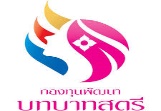 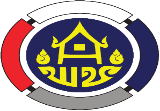 แผนปฏิบัติการดิจิทัล (ระยะยาว) พ.ศ. 2566 – 2568 กองทุนพัฒนาบทบาทสตรี
1. วิสัยทัศน์
เป็นองค์กรที่ใช้เทคโนโลยีดิจิทัล ด้านการบริหารจัดการสารสนเทศกองทุนที่เข้มแข็ง ยั่งยืน
1. บริหารจัดการเทคโนโลยีดิจิทัลให้สามารถตอบสนองต่อความต้องการ                3. เสริมสร้างขีดความสามารถของบุคลากรด้าน          ของกองทุนได้อย่างครบถ้วนตามแผนปฏิบัติการระยะยาว (พ.ศ.2567-2569)       เทคโนโลยีดิจิทัลเพื่อการพัฒนากองทุน    กองทุนพัฒนาบทบาทสตรี                                                                                   4. สนับสนุนการจัดการองค์ความรู้ด้วยสารสนเทศ
2. พัฒนาเทคโนโลยีดิจิทัล เพื่อรองรับการบริการประชาชนและทุกภาคส่วน    อย่างมีคุณภาพอย่างมีธรรมาภิบาล
2. พันธกิจ
1. การเพิ่มประสิทธิภาพการบริการประชาชนและสร้างการรับรู้เพื่อความยั่งยืนด้วยเทคโนโลยีดิจิทัล
2. การใช้เทคโนโลยีดิจิทัลเพื่อสนับสนุนการพัฒนาเครือข่ายสตรีและพัฒนาศักยภาพสตรี3. ก้าวสู่การเป็นองค์กรแห่งการเรียนรู้ด้วยเทคโนโลยีดิจิทัล4. การบริหารจัดการข้อมูลสารสนเทศและเทคโนโลยีดิจิทัลตามหลักธรรมาภิบาล
5. พัฒนาศักยภาพบุคลากรในการใช้เทคโนโลยีดิจิทัล
3. ประเด็นการพัฒนา
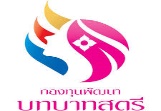 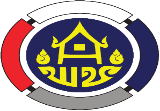 แผนปฏิบัติการดิจิทัล (ระยะยาว) พ.ศ. 2566 - 2568 กองทุนพัฒนาบทบาทสตรี
3. ประเด็นการพัฒนา
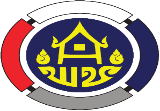 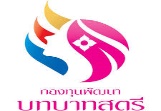 แผนปฏิบัติการดิจิทัล (ระยะยาว) พ.ศ. 2566 - 2568 กองทุนพัฒนาบทบาทสตรี
3. ประเด็นการพัฒนา
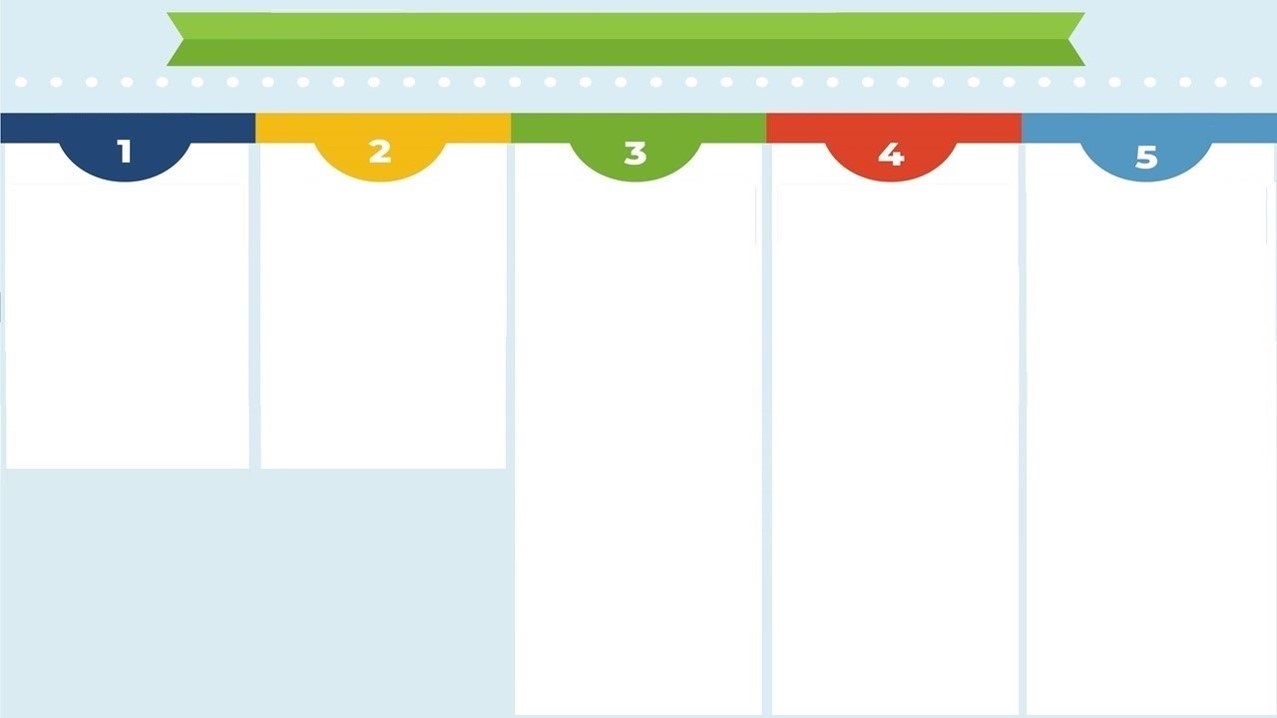 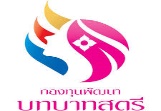 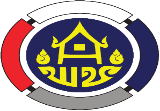 โครงการตามประเด็นการพัฒนาเทคโนโลยีและดิจิทัลกองทุนพัฒนาบทบาทสตรี
ประเด็นการพัฒนาที่
ประเด็นการพัฒนาที่
ประเด็นการพัฒนาที่
ประเด็นการพัฒนาที่
ประเด็นการพัฒนาที่
พัฒนาศักยภาพบุคลากรในการใช้ระบบเทคโนโลยีดิจิทัล
การเพิ่มประสิทธิภาพการบริการประชาชนและสร้างการรับรู้เพื่อความยั่งยืนด้วยเทคโนโลยี
การใช้เทคโนโลยีดิจิทัลเพื่อสนับสนุนการพัฒนาเครือข่ายสตรีและพัฒนาศักยภาพสตรี
ก้าวสู่การเป็นองค์กรแห่งการเรียนรูด้วยเทคโนโลยีดิจิทัล
การบริหารจัดการข้อมูลสารสนเทศและเทคโนโลยีดิจิทัลตามหลักธรรมาภิบาล
1. โครงการพัฒนาระบบบริการประชาชนผ่านแอพพลิเคชั่น
1. โครงการพัฒนาระบบสารสนเทศฐานข้อมูลกองทุนพัฒนาบทบาทสตรี
1. โครงการเพิ่มประสิทธิภาพโครงสร้างพื้นฐานระบบเครือข่ายกองทุนพัฒนาบทบาทสตรี
1. โครงการเพิ่มประสิทธิภาพข้อมูลกลุ่มอาชีพ
1. โครงการเพิ่มประสิทธิภาพบุคลากรด้านเทคโนโลยี (Digital Literacy) กองทุนพัฒนาบทบาทสตรี
2. โครงการส่งเสริมช่องทางการตลาดผลิตภัณฑ์กลุ่มอาชีพสมาชิกกองทุนพัฒนาบทบาทสตรี
2. โครงการพัฒนาศักยภาพสตรีด้วยเทคโนโลยีดิจิทัล
2. โครงการเพิ่มประสิทธิภาพเทคโนโลยีดิจิทัลขององค์กรให้มีความพร้อมใช้งานตอบสนองความต้องการของภารกิจและสามารถนำเทคโนโลยีดิจิทัลมาใช้งานอย่างคุ้มค่า
2. โครงการถอดบทเรียนความรู้ของกลุ่มสมาชิกสตรี (Lession Learned)
2. โครงการจัดทำคู่มือแนวทางการใช้เทคโนโลยีดิจิทัล สำหรับบุคลากรกองทุนพัฒนาบทบาทสตรี
3.โครงการฝึกอบรมการใช้งานระบบบัญชีการเงิน (ERP) และระบบโปรแกรมทะเบียนลูกหนี้ใหม่ (Loan Management : LM)
3. โครงการค่าบำรุงรักษาสารสนเทศเพื่อใช้ในการสนับสนุนงานด้านบริหารจัดการกองทุนพัฒนาบทบาทสตรี
3. โครงการจัดทำแผนบริหารความเสี่ยงด้านเทคโนโลยีดิจิทัลและปรับปรุงกระบวนการดำเนินงานด้วยระบบเทคโนโลยี
4. โครงการเพิ่มประสิทธิภาพระบบบัญชีการเงิน (ERP) และระบบโปรแกรมทะเบียนลูกหนี้ (LM)
4. โครงการเสริมสร้างภาคีเครือข่ายด้านเทคโนโลยีดิจิทัลเพื่อเพิ่มศักยภาพกองทุนพัฒนาบทบาทสตรี
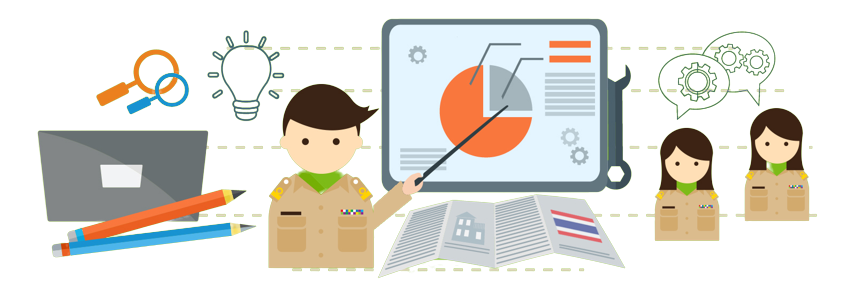 4. โครงการเพิ่มประสิทธิภาพการบริหารจัดการความมั่นคงปลอดภัยสารสนเทศกองทุนพัฒนาบทบาทสตรีตามแนวทางมาตรฐานสากล
5. โครงการพัฒนาระบบจัดการความรู้ด้วยเทคโนโลยีดิจิทัลแก่บุคลากรภายในองค์กรผ่านช่องทางออนไลน์
5. โครงการเสริมสร้างภาพลักษณ์องค์กรของกองทุนพัฒนาบทบาทสตรี
6. โครงการการจัดทำคู่มือแนวทางการบริหารจัดการหนี้ผ่านช่องทางออนไลน์
5. โครงการพัฒนาเว็บไซต์กองทุนพัฒนาบทบาทสตรีให้ตรงตาม พรบ.ข้อมูลส่วนบุคคล
6. โครงการประชุมเชิงปฏิบัติการการจัดทำสื่อดิจิทัลออนไลน์
แผนงาน/โครงการตามแผนปฏิบัติการดิจิทัล (ระยะยาว) พ.ศ. 2566 - 2568  กองทุนพัฒนาบทบาทสตรี
แผนงาน/โครงการตามแผนปฏิบัติการดิจิทัล (ระยะยาว) พ.ศ. 2566 - 2568  กองทุนพัฒนาบทบาทสตรี
แผนปฏิบัติการดิจิทัลประจำปีบัญชี 2567 กองทุนพัฒนาบทบาทสตรี
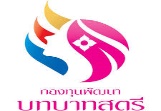 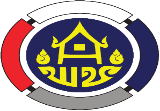 แผนปฏิบัติการดิจิทัลประจำปีบัญชี 2567 กองทุนพัฒนาบทบาทสตรี
บันทึกข้อตกลงการประเมินผลการดำเนินงานทุนหมุนเวียน ประจำปีบัญชี 2566 ระหว่าง กระทรวงการคลังกับกองทุนพัฒนาบทบาทสตรี กรมการพัฒนาชุมชน ด้านที่ 5 การปฏิบัติงานของคณะกรรมการบริหาร ผู้บริหารทุนหมุนเวียน พนักงาน และลูกจ้าง ตัวชี้วัดที่ 5.1 บทบาทคณะกรรมการบริหารทุนหมุนเวียน ระดับความสำเร็จการเพิ่มประสิทธิภาพการกำกับดูแลของคณะกรรมการบริหารทุนหมุนเวียน กำหนดให้มีการจัดทำแผนปฏิบัติการดิจิทัล (ระยะยาว) พ.ศ. 2566 – 2568 กองทุนพัฒนาบทบาทสตรี และแผนปฏิบัติการดิจิทัล ประจำปีบัญชี 2567 กองทุนพัฒนาบทบาทสตรี ที่มีองค์ประกอบครบถ้วน มีคุณภาพ และสอดคล้องกับวัตถุประสงค์จัดตั้ง รวมถึงพันธกิจของทุนหมุนเวียน
1. ความเป็นมาแผนปฏิบัติการ   ดิจิทัลประจำปีบัญชี 2567    กองทุนพัฒนาบทบาทสตรี
2. ขั้นตอนการจัดทำแผนปฏิบัติการดิจิทัล ประจำปีบัญชี 2567      กองทุนพัฒนาบทบาทสตรี
1. จัดประชุมทบทวนทบทวนแผนปฏิบัติการดิจิทัล (ระยะยาว) พ.ศ. 2566 - 2568 กองทุนพัฒนาบทบาทสตรี และแผนปฏิบัติการดิจิทัล ประจำปีบัญชี 2567 กองทุนพัฒนาบทบาทสตรี 
2. จัดทำร่างแผนปฏิบัติการดิจิทัล ประจำปี 2567 กองทุนพัฒนาบทบาทสตรี 
3. นำร่างแผนปฏิบัติการดิจิทัล ประจำปีบัญชี 2567 กองทุนพัฒนาบทบาทสตรี เข้าที่ประชุมคณะกรรมการบริหารกองทุนพัฒนาบทบาทสตรีเพื่อพิจารณาให้ความเห็นชอบ
3. โครงการแผนปฏิบัติการดิจิทัล ประจำปีบัญชี 2567 กองทุนพัฒนาบทบาทสตรี
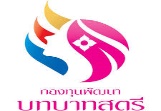 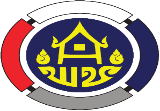 แผนปฏิบัติการดิจิทัลประจำปีบัญชี 2567 กองทุนพัฒนาบทบาทสตรี
3. โครงการแผนปฏิบัติการดิจิทัล ประจำปีบัญชี 2567 กองทุนพัฒนาบทบาทสตรี (ต่อ)
โครงการกิจกรรมตามแผนปฏิบัติการดิจิทัลประจำปีบัญชี 2567
ประเด็นการพัฒนาที่ 1 การเพิ่มประสิทธิภาพการบริการประชาชนและสร้างการรับรู้เพื่อความยั่งยืนด้วยเทคโนโลยีดิจิทัล
๒๙
๒๙
โครงการกิจกรรมตามแผนปฏิบัติการดิจิทัลประจำปีบัญชี 2567
ประเด็นการพัฒนาที่ 2 การใช้เทคโนโลยีดิจิทัลเพื่อสนับสนุนการพัฒนาเครือข่ายสตรีและพัฒนาศักยภาพสตรี
๒๙
๒๙
โครงการกิจกรรมตามแผนปฏิบัติการดิจิทัลประจำปีบัญชี 2567
ประเด็นการพัฒนาที่ 3 ก้าวสู่การเป็นองค์กรแห่งการเรียนรู้ผ่านเทคโนโลยีดิจิทัล
๒๙
๒๙
โครงการกิจกรรมตามแผนปฏิบัติการดิจิทัลประจำปีบัญชี 2567
ประเด็นการพัฒนาที่ 4 การบริหารจัดการข้อมูลสารสนเทศและเทคโนโลยีดิจิทัลตามหลักธรรมาภิบาล
โครงการกิจกรรมตามแผนปฏิบัติการดิจิทัลประจำปีบัญชี 2567
ประเด็นการพัฒนาที่ 4 การบริหารจัดการข้อมูลสารสนเทศและเทคโนโลยีดิจิทัลตามหลักธรรมาภิบาล
โครงการกิจกรรมตามแผนปฏิบัติการดิจิทัลประจำปีบัญชี 2567
ประเด็นการพัฒนาที่ 4 การบริหารจัดการข้อมูลสารสนเทศและเทคโนโลยีดิจิทัลตามหลักธรรมาภิบาล
โครงการกิจกรรมตามแผนปฏิบัติการดิจิทัลประจำปีบัญชี 2567
ประเด็นการพัฒนาที่ 5 พัฒนาศักยภาพบุคลากรในการใช้เทคโนโลยีดิจิทัล
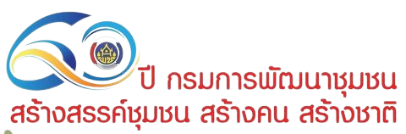 60 ปี กรมการพัฒนาชุมชน
สร้างสรรค์ชุมชน สร้างคน สร้างชาติ
5.11 ร่างแผนยุทธศาสตร์การบริหารทรัพยากรบุคคล กองทุนพัฒนาบทบาทสตรี (ระยะ 5 ปี)   
ปีงบประมาณ พ.ศ. 2566 - 2570 และร่างแผนปฏิบัติการบริหารทรัพยากรบุคคล 
 กองทุนพัฒนาบทบาทสตรี ปีงบประมาณ พ.ศ. 2567
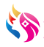 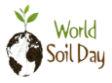 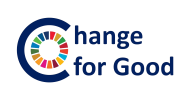 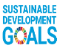 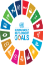 เศรษฐกิจฐานรากมั่นคง ชุมชนเข้มแข็งอย่างยั่งยืน ด้วยหลักปรัชญาของเศรษฐกิจพอเพียง
ขอความเห็นชอบแผนการบริหารทรัพยากรบุคคล ระยะ 5 ปี (พ.ศ. 2566 - 2570) กองทุนพัฒนาบทบาทสตรี กรมการพัฒนาชุมชน (ฉบับปรับปรุง พ.ศ. 2567) และแผนปฏิบัติการฯ ประจำปีบัญชี 2567
แผนพัฒนาฯ ทรัพยากรบุคคล ระยะ 5 ปี
แผนพัฒนาฯ กองทุน ระยะ 5 ปี
ผลการทบทวนแผนการบริหารทรัพยากรบุคคล ระยะ 5 ปี (พ.ศ. 2566 - 2570)
แผนฯ ประจำปีบัญชี 2566
ฉบับปรับปรุง พ.ศ. 2567
วิสัยทัศน์ (VISION) เดิม
วิสัยทัศน์ (VISION) ใหม่
พันธกิจ (MISSION)
ผลการทบทวนแผนการบริหารทรัพยากรบุคคล ระยะ 5 ปี (พ.ศ. 2566 - 2570)
ฉบับปรับปรุง พ.ศ. 2567
แผนฯ ประจำปีบัญชี 2566
ประเด็นการพัฒนา : แผนที่ยุทธศาสตร์ (Strategy Map)
ประเด็นการพัฒนา : แผนงาน
-การส่งเสริมการเรียนรู้ด้วยตนเอง
-การเรียนรู้ทางไกลด้วยระบบเทคโนโลยี
-การบริหารผลงาน
-การพัฒนาระบบสารสนเทศการบริหารทรัพยากรบุคคล
ผลการทบทวนแผนการบริหารทรัพยากรบุคคล ระยะ 5 ปี (พ.ศ. 2566 - 2570)
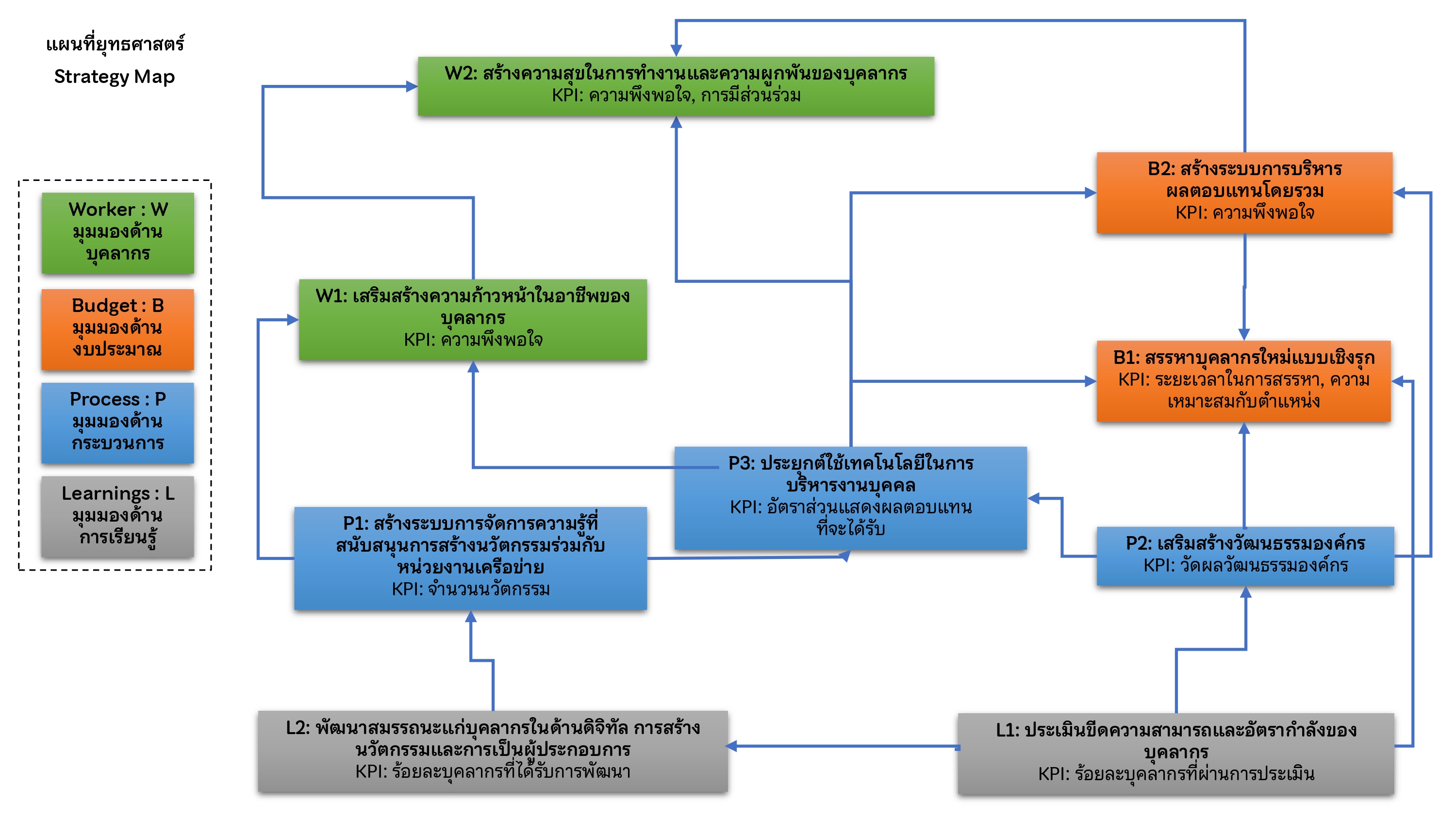 แผนปฏิบัติการ (พ.ศ. 2567) : โครงการหลัก
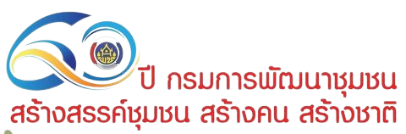 ระเบียบวาระที่ 6 เรื่อง อื่น ๆ
60 ปี กรมการพัฒนาชุมชน
สร้างสรรค์ชุมชน สร้างคน สร้างชาติ
6.1 ........................................................................
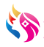 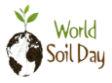 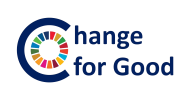 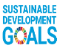 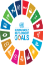 เศรษฐกิจฐานรากมั่นคง ชุมชนเข้มแข็งอย่างยั่งยืน ด้วยหลักปรัชญาของเศรษฐกิจพอเพียง
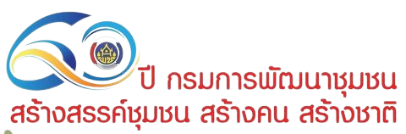 60 ปี กรมการพัฒนาชุมชน
สร้างสรรค์ชุมชน สร้างคน สร้างชาติ
จบการนำเสนอ
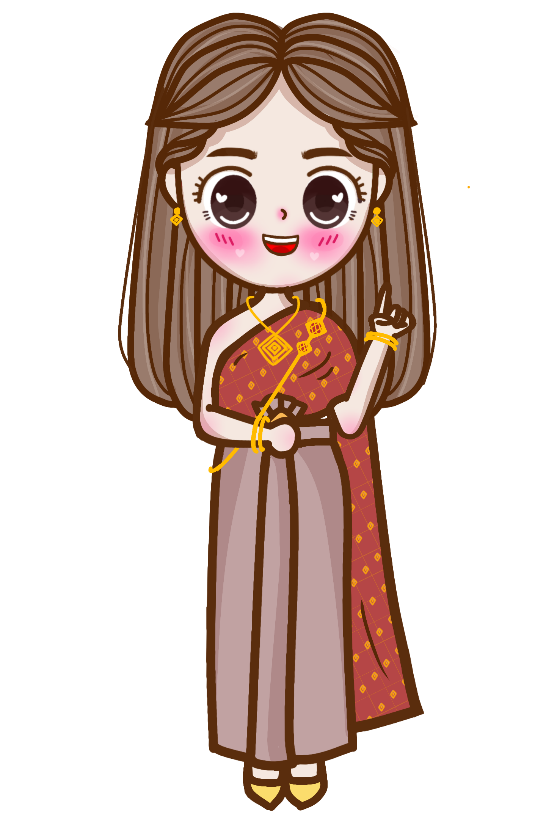 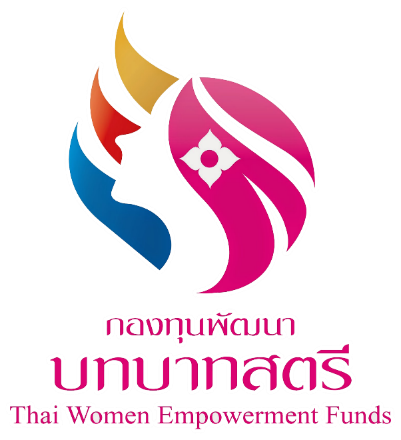 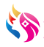 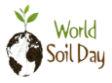 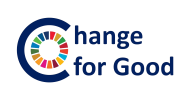 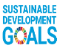 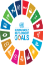 เศรษฐกิจฐานรากมั่นคง ชุมชนเข้มแข็งอย่างยั่งยืน ด้วยหลักปรัชญาของเศรษฐกิจพอเพียง